Pilotis
Most important point
Lifted the building off the ground

Free Ground Plan
Walls to designate space rather than structure
Demands of form over structure

Free Façade
Similar to Free Plan, but in elevation
Independence of opening from structure

Ribbon Window
Dependent on Free Façade
Even lighting throughout contained room

Roof Garden
Reintroduction of nature into the city
Provide insulation for flat concrete roof
Five Points of a New Architecture (1926)
Pilotis
Most important point
Lifted the building off the ground

Free Ground Plan
Walls to designate space rather than structure
Demands of form over structure

Free Façade
Similar to Free Plan, but in elevation
Independence of opening from structure

Ribbon Window
Dependent on Free Façade
Even lighting throughout contained room

Roof Garden
Reintroduction of nature into the city
Provide insulation for flat concrete roof
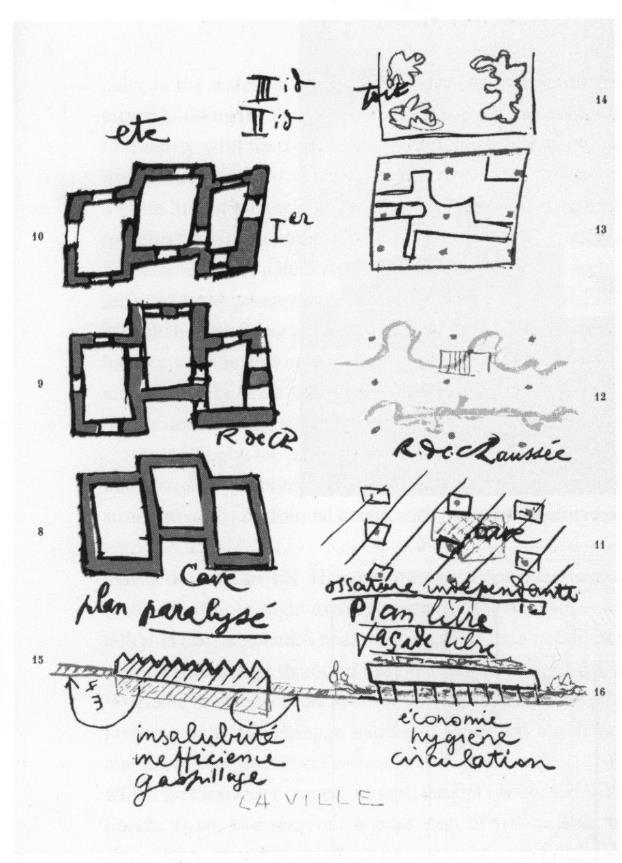 Five Points of a New Architecture (1926)
Pilotis
Most important point
Lifted the building off the ground

Free Ground Plan
Walls to designate space rather than structure
Demands of form over structure

Free Façade
Similar to Free Plan, but in elevation
Independence of opening from structure

Ribbon Window
Dependent on Free Façade
Even lighting throughout contained room

Roof Garden
Reintroduction of nature into the city
Provide insulation for flat concrete roof
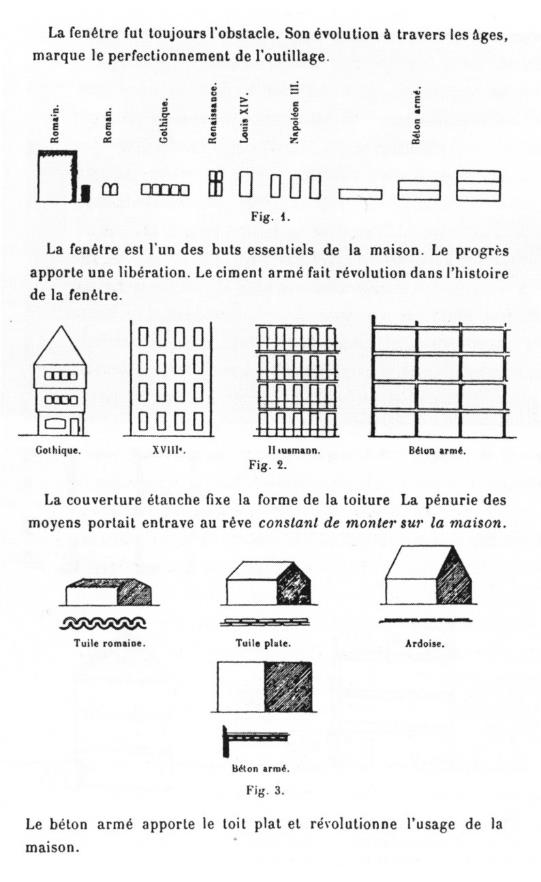 Five Points of a New Architecture (1926)
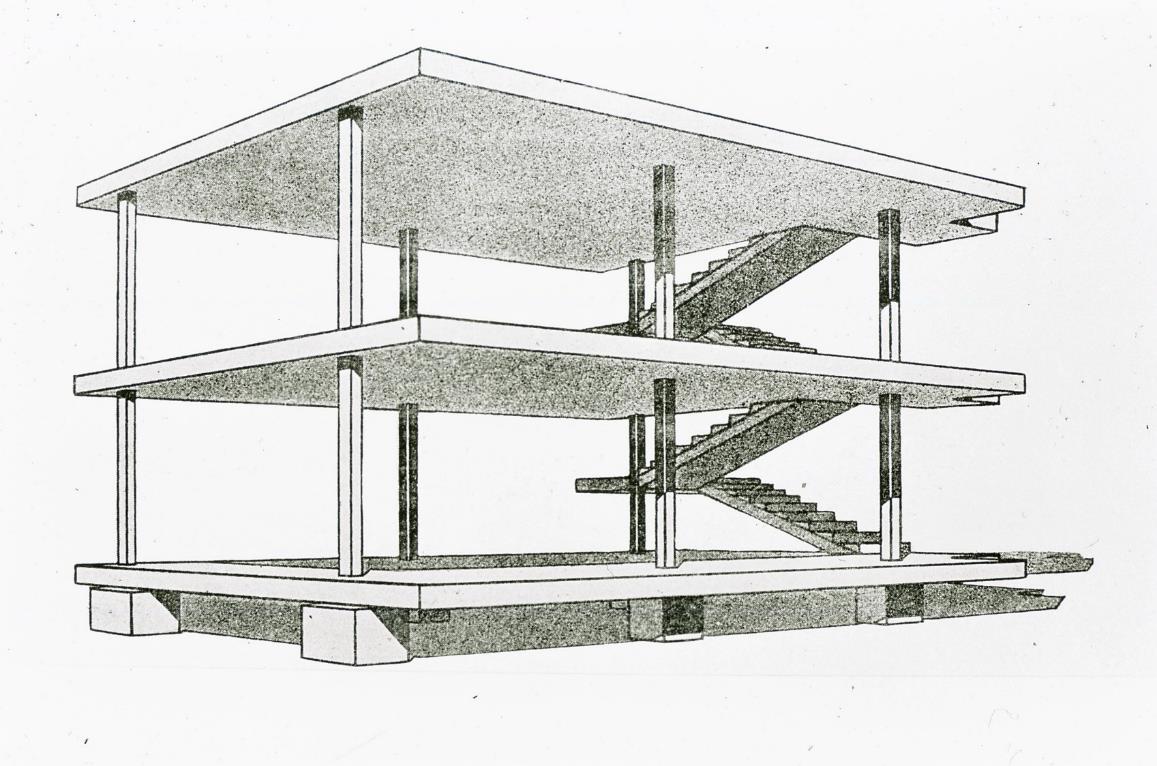 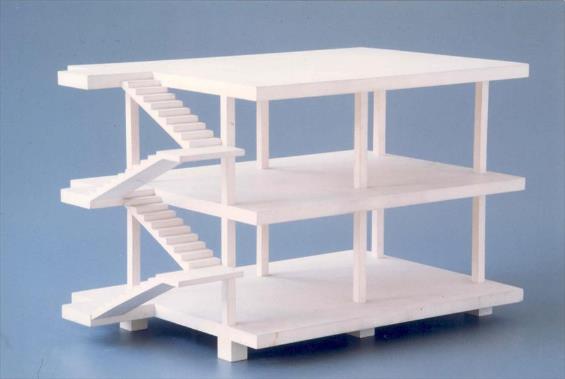 Dom-ino prototype, 1914-15, 1920s
[Speaker Notes: Maison Dom-ino [1914-15]
Domus (Latin) + Dominoes (b/c they could be connected)
Formal generator
Influenced by technology + social
Rapid construction
Generic construction (build before use)
Removed the fill from the frame (more universal)
3 horizontal slabs, supported by square sectional posts of concrete, lower level lifted from the ground on concrete blocks
‘pure’ structural idea
Cantilever (to allow for curtain wall)
Fenestration could go over corners (which were traditionally reserved for heavy structures)
Allowed for the Free Plan, Free Façade]
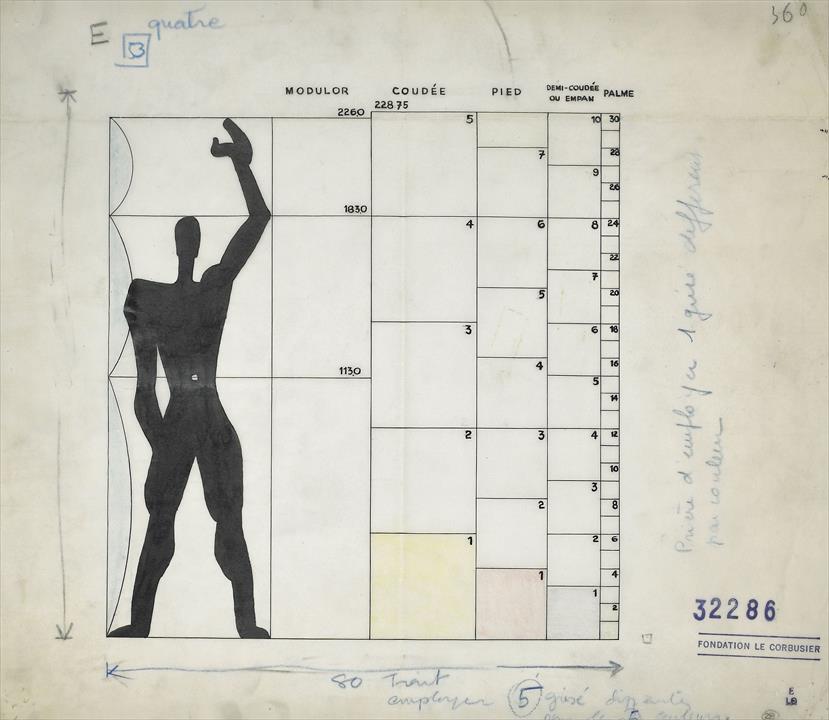 ‘Le Modulor’
[Speaker Notes: Modulor
6’ idealized proportions of man
To provide building with a synthesis between Metric and Imperial
Units based off of the human body
(Coudée = ‘Cubit’ in English)]
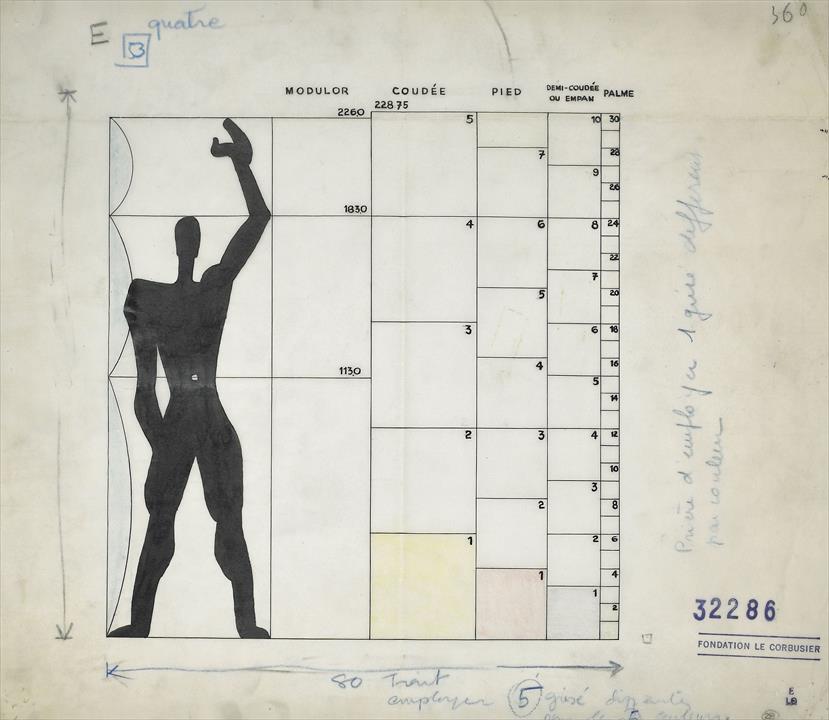 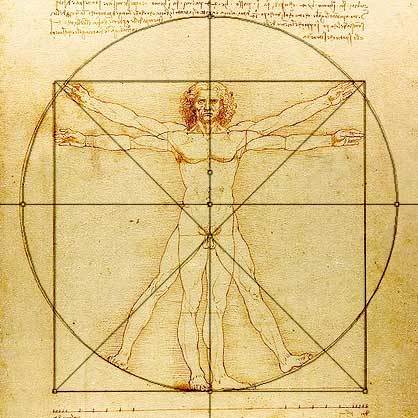 ‘Le Modulor’
[Speaker Notes: Recalling his purist approach to painting – idealized and mathematicised ratios
Recalls Vitruvian Man (Da Vinci)
Belief in a ‘grand equation’, whereby ‘man’ was endowed with divine proportions, and so buildings should respond to these ratios]
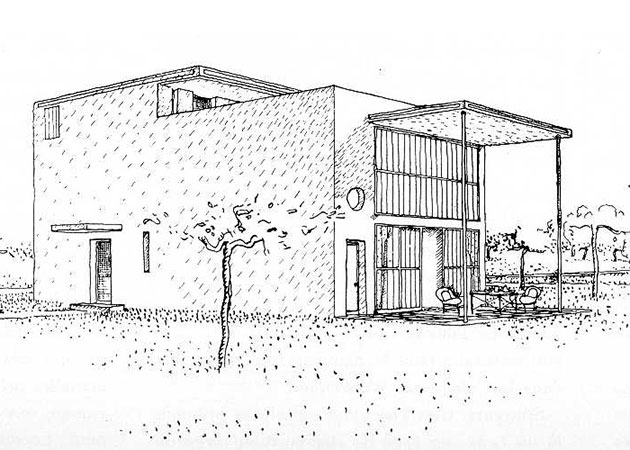 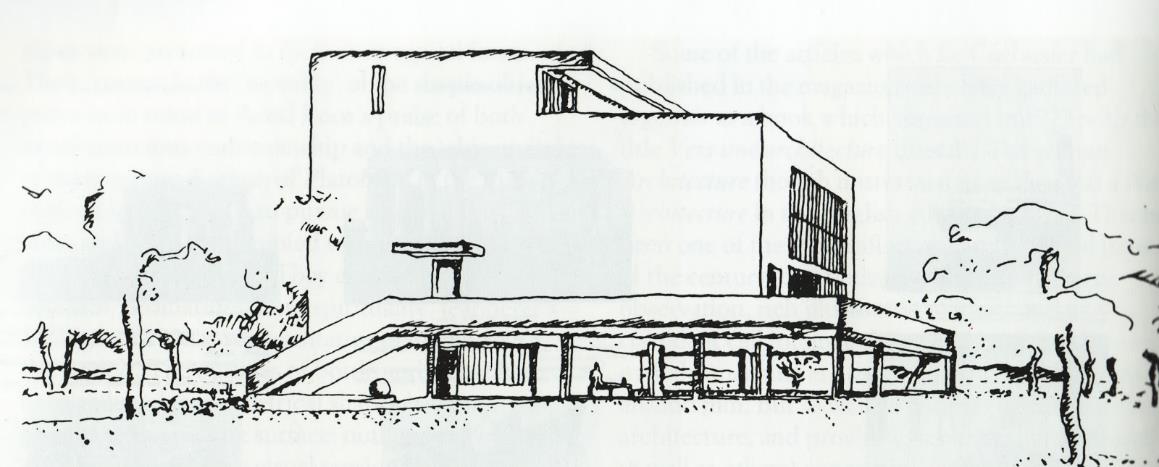 Villa/Maison Citrohan
[Speaker Notes: Villa/Maison Citrohan
Post-WWI attempt at making affordable and aesthetically pleasing housing
Mass-produced
Reinforced concrete
Single or single family housing
Preceding his 5 Points, so we don’t see everything here yet
Pilotis
Not shown here, but intended to have a roof garden]
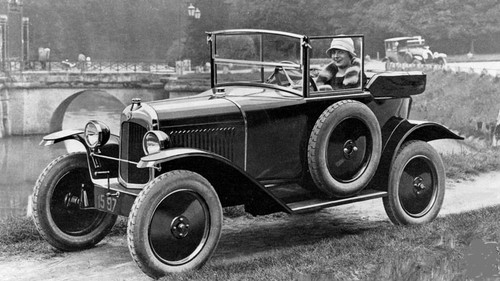 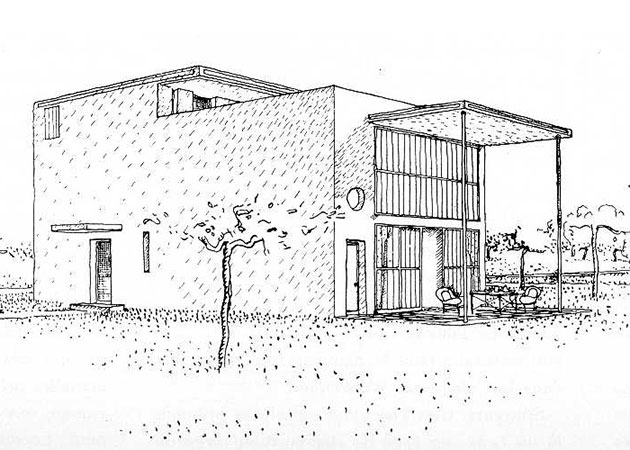 Villa/Maison Citrohan
[Speaker Notes: Named to be like the car company Citroën… important technologically
Machine-like, efficient
Inspired by assembly-line manufacturing]
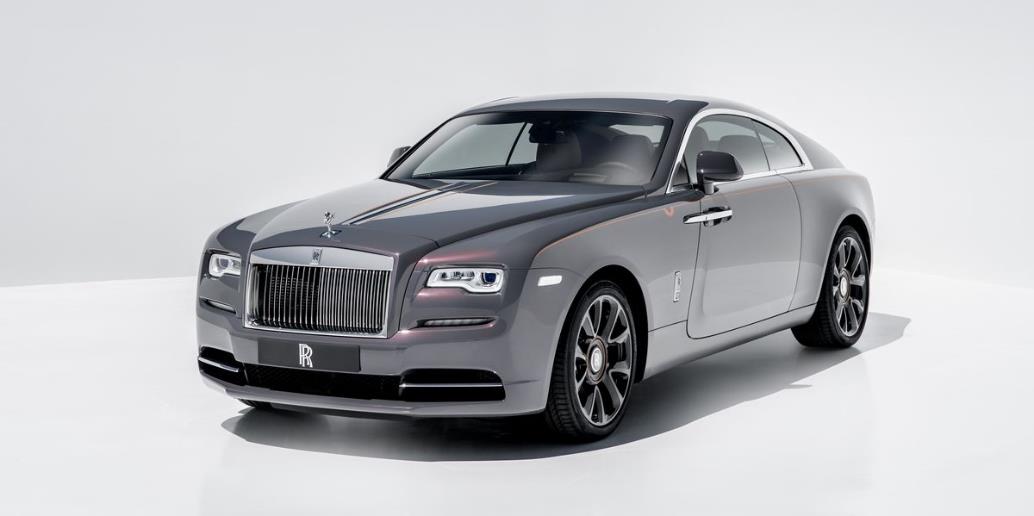 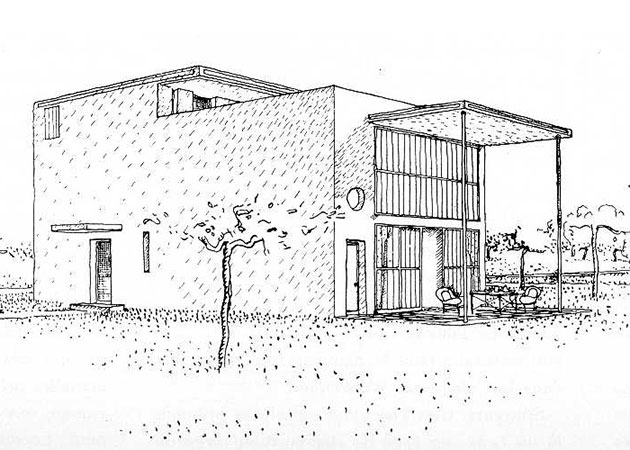 Villa/Maison Citrohan
[Speaker Notes: - Citrohan not a Rolls Royce of today]
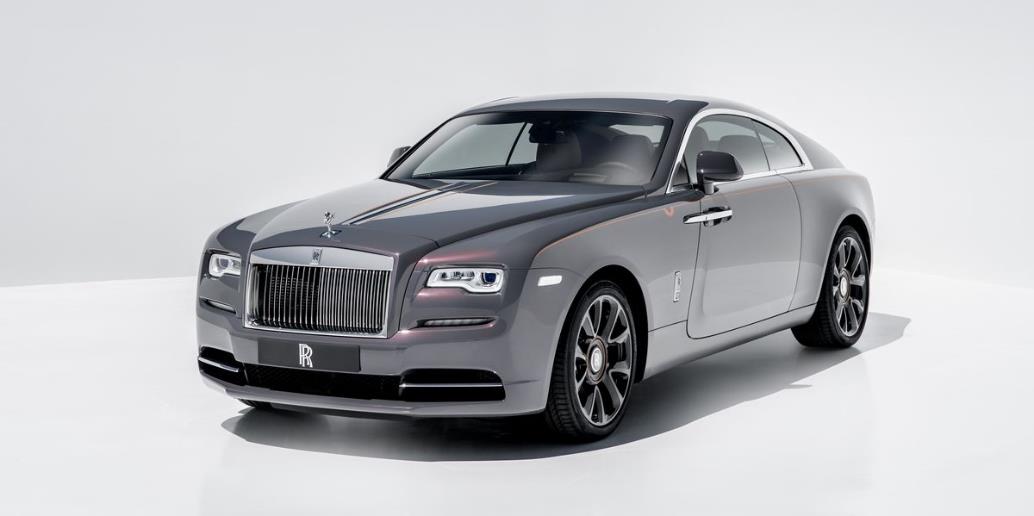 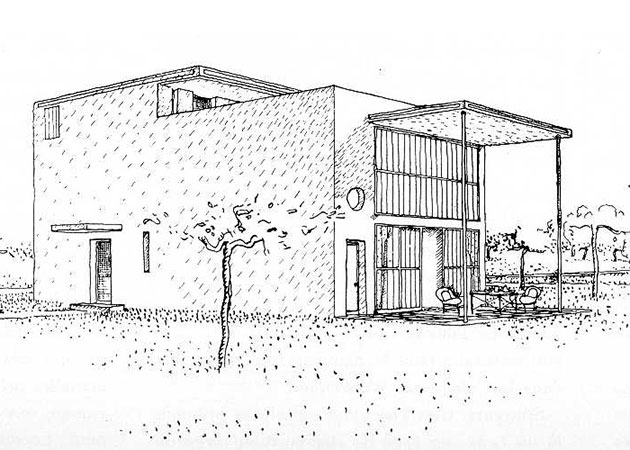 Villa/Maison Citrohan
[Speaker Notes: … wasn’t supposed to be luxury]
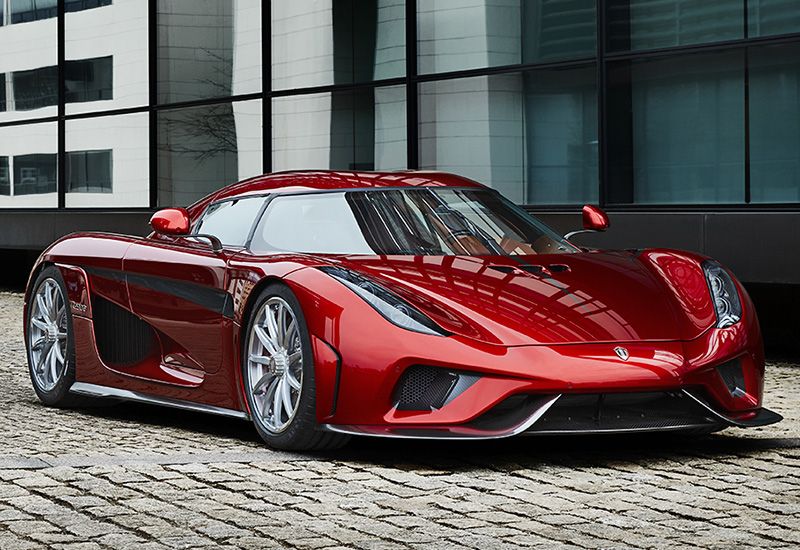 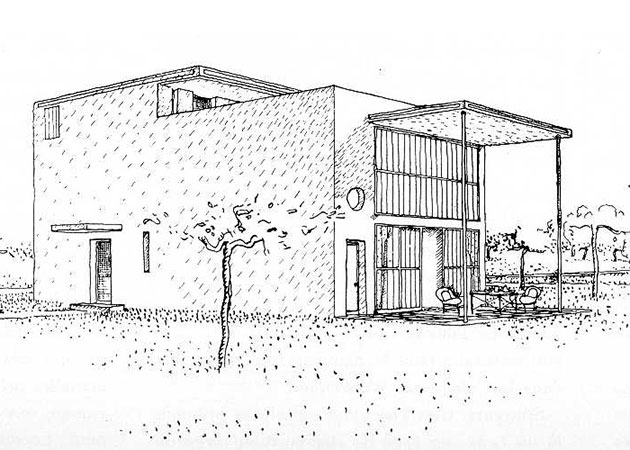 Villa/Maison Citrohan
[Speaker Notes: - Nor like a high end sportscar]
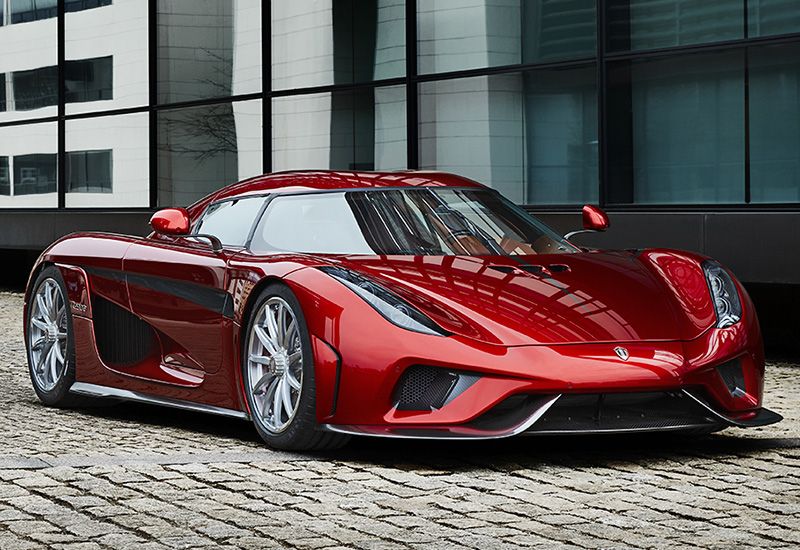 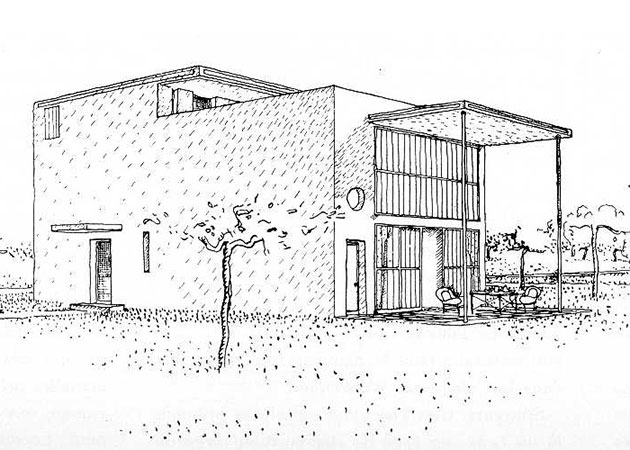 Villa/Maison Citrohan
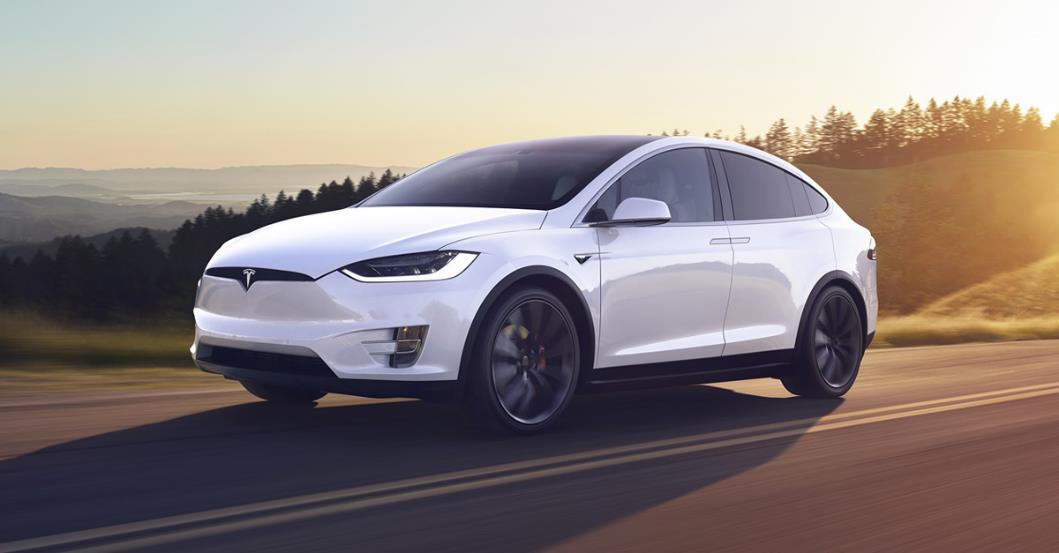 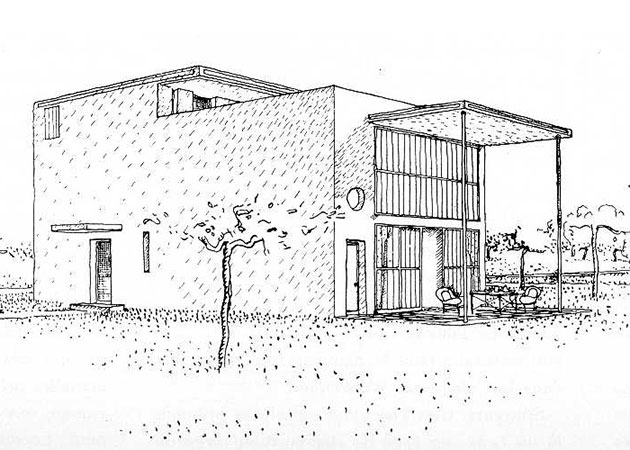 Villa/Maison Citrohan
[Speaker Notes: But maybe the best comparison with today’s cars would be a lower range Tesla
Technologically advanced, and designed to be generally attainable by the middle class and above]
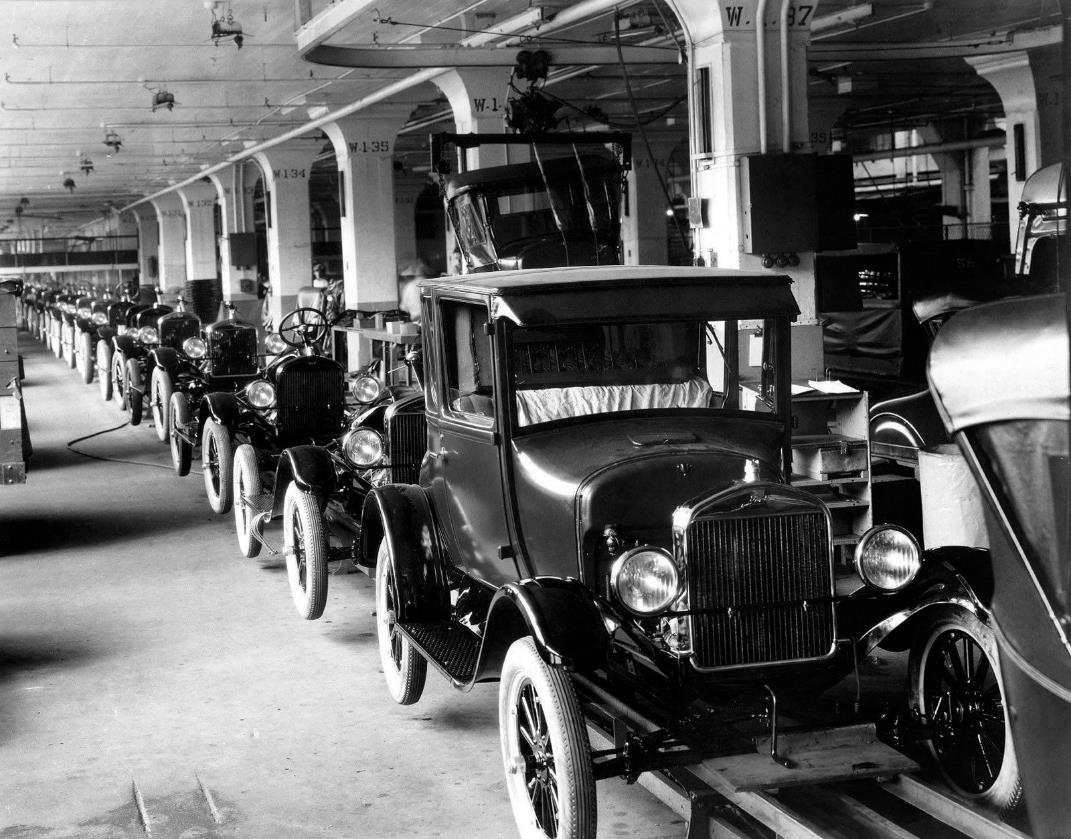 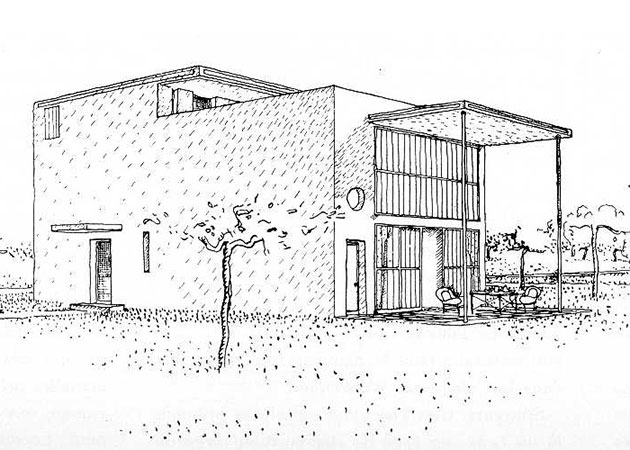 Villa/Maison Citrohan
[Speaker Notes: Going back to his time, the car was incredibly important not only for what it was, but how it was made
For LC, the car fundamentally changed how we should think about design, production, and living]
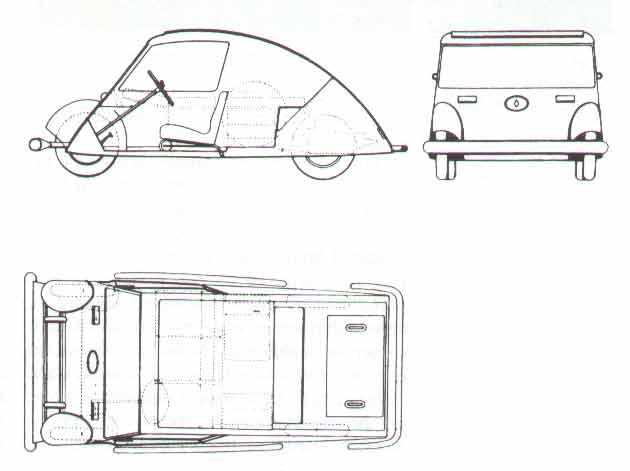 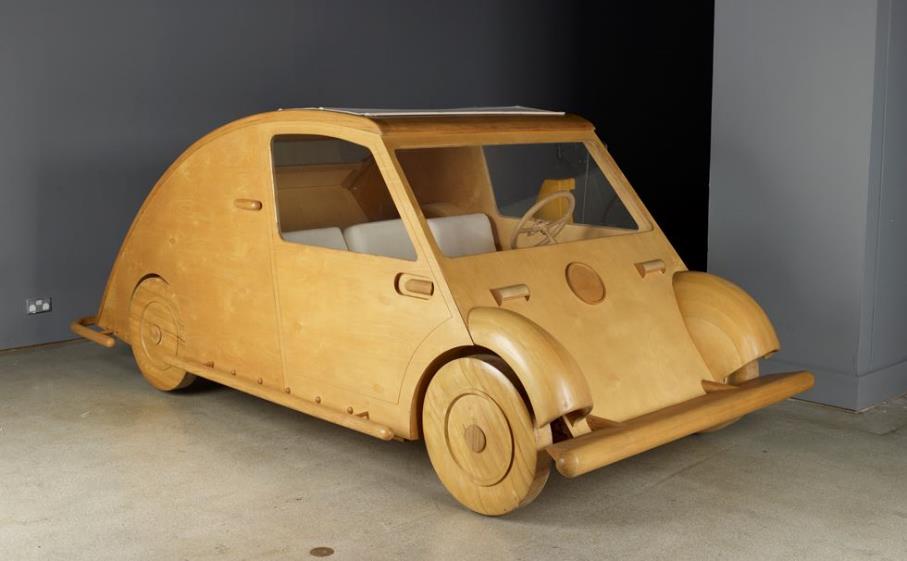 Voiture Minimum (1924)
[Speaker Notes: Misc (Car, Voiture Minimum)
Designed for a competition
Société des Ingénieurs de l’Automobile
A ‘people’s car’
He didn’t just like cars, but the idea of the car was integral to his idea of architecture, insofar as they were both designed machines for living]
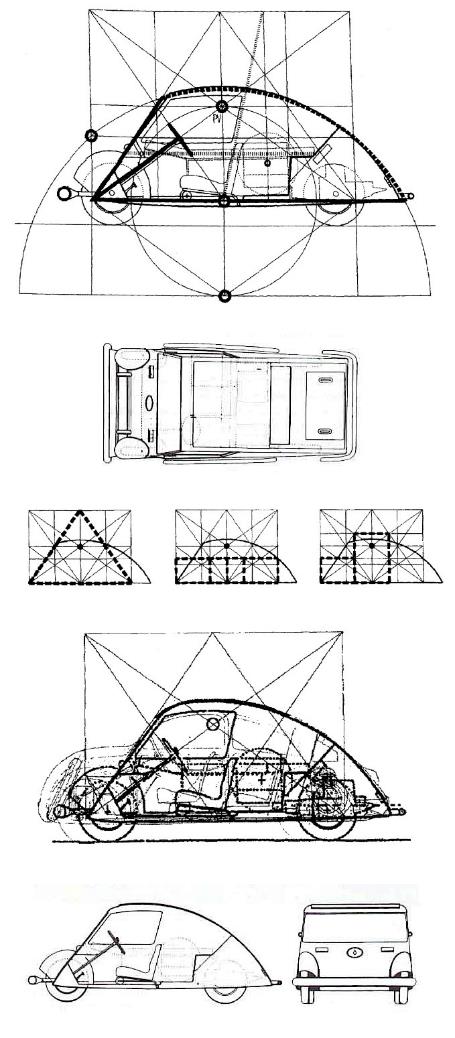 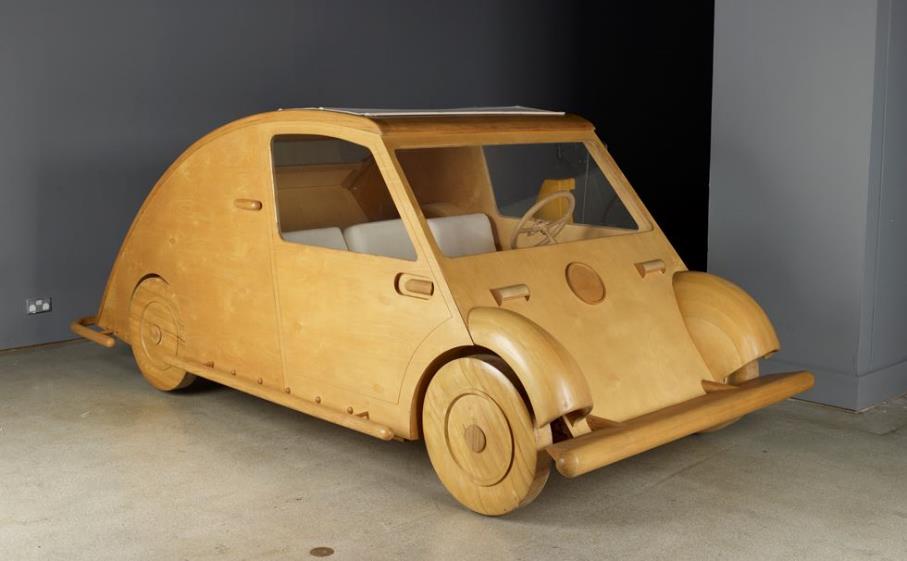 Voiture Minimum (1924)
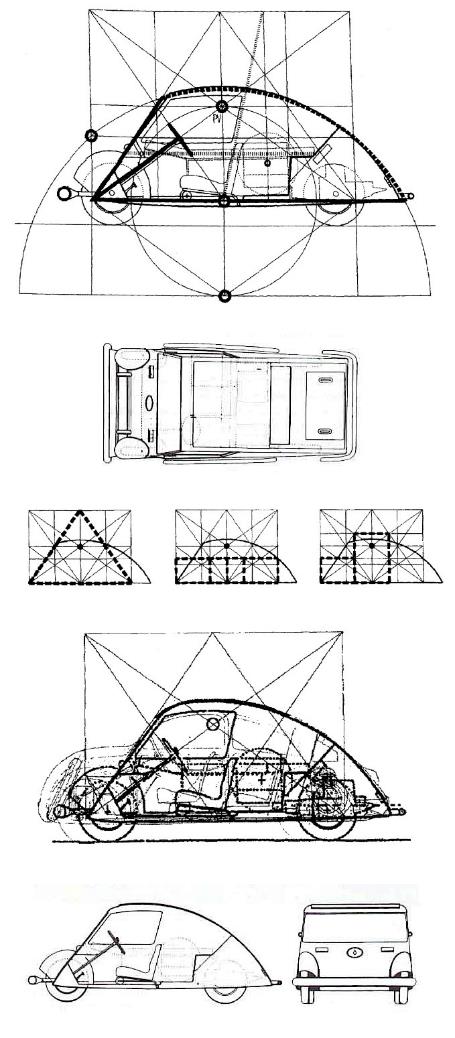 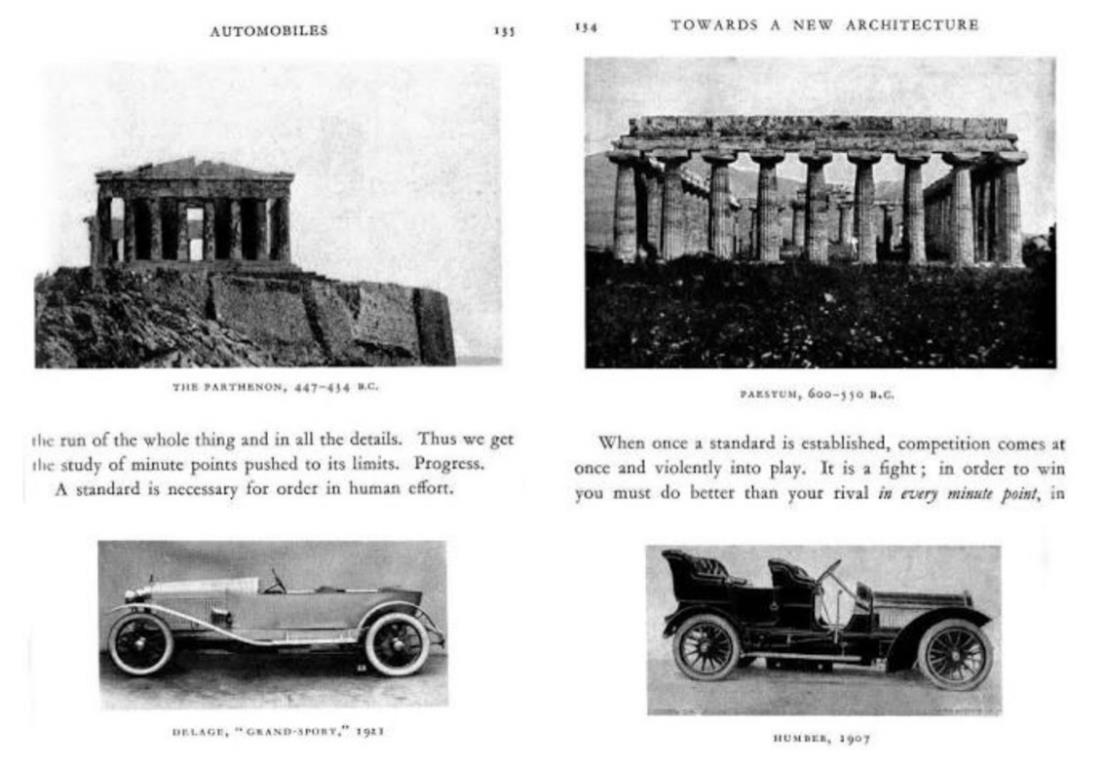 Voiture Minimum (1924)
[Speaker Notes: Very much a Renaissance approach]
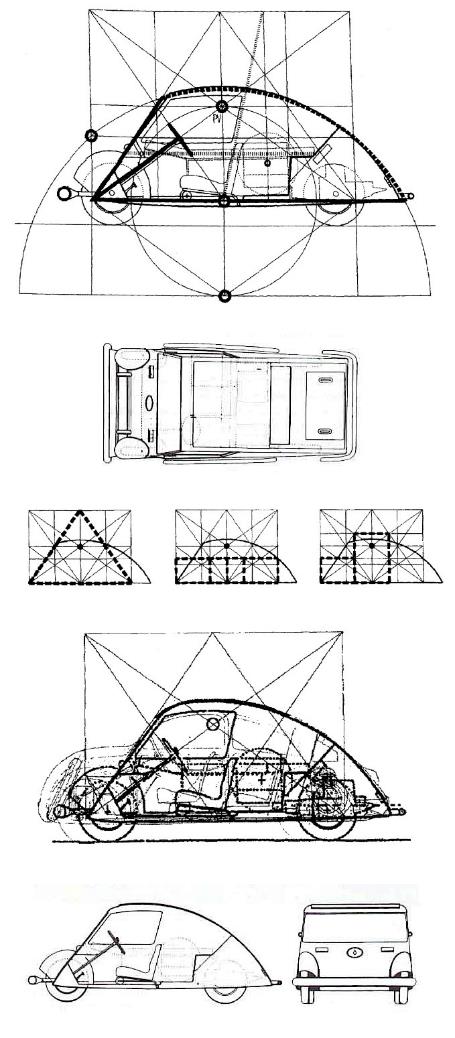 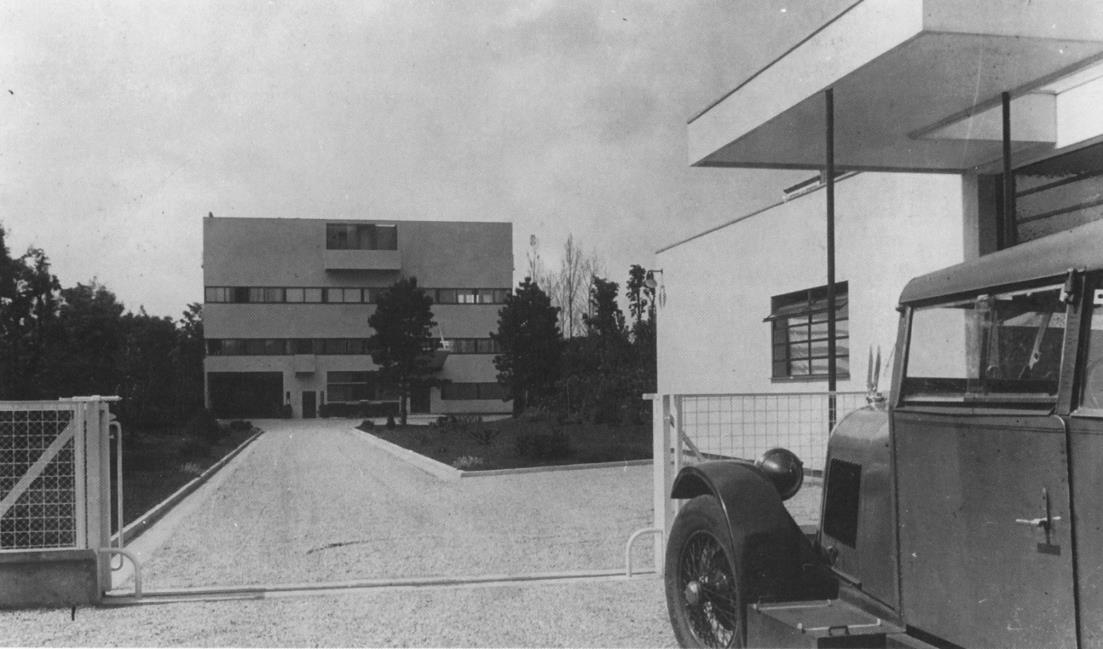 Voiture Minimum (1924)
Villa Stein, Garches, France (1928)
[Speaker Notes: LC often insisted that the official photographs of his buildings have a modern sleek car in the foreground]
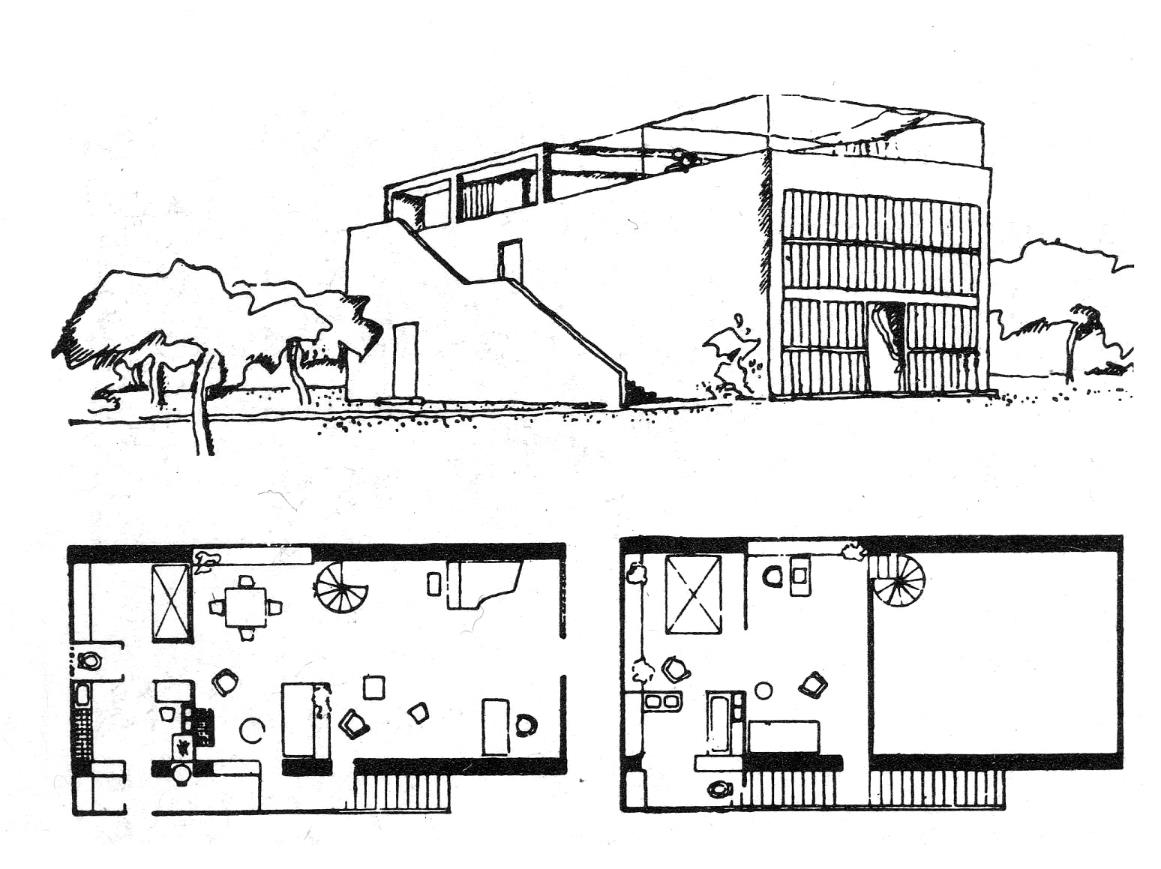 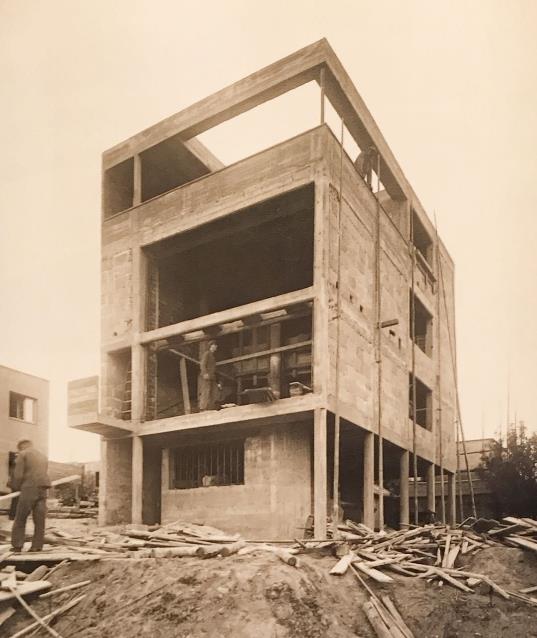 Villa/Maison Citrohan
[Speaker Notes: - Example of construction of a Villla Citrohan… was supposed to be fast, efficient, and ‘engineered’ for living]
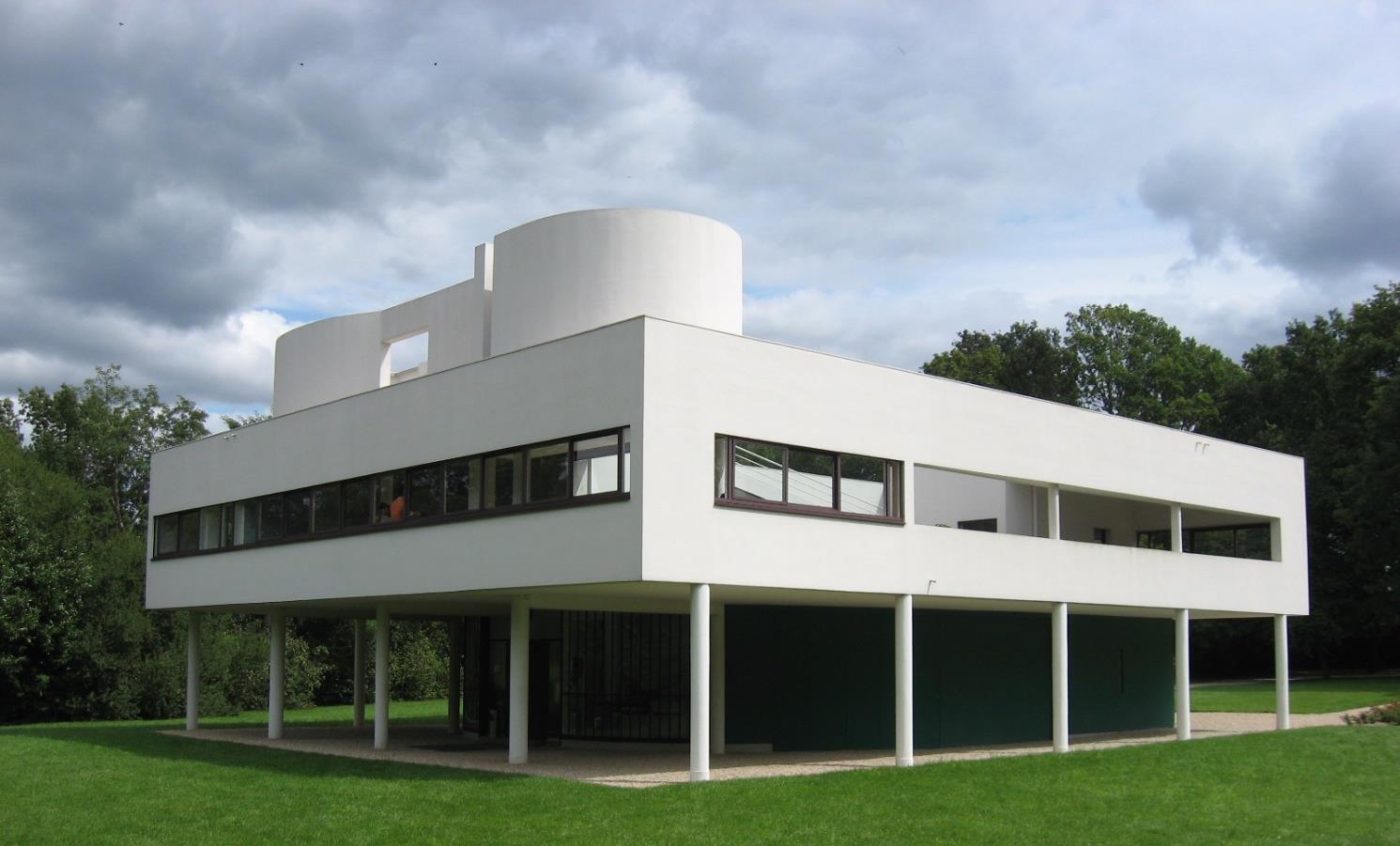 Villa Savoye, Poissy (near Paris), France (1929 – 31)
[Speaker Notes: Villa Savoye [1928-1931], Poissy (Paris)
Contrary to the Villa Citrohan, the Villa Savoye should be thought of as a much higher-end implementation of his principles
One of LC’s most well-regarded works
Exemplar of his 5 Points]
Video shown in class:
https://www.youtube.com/watch?v=BsIO0gna0M8&ab_channel=clemencerigaud
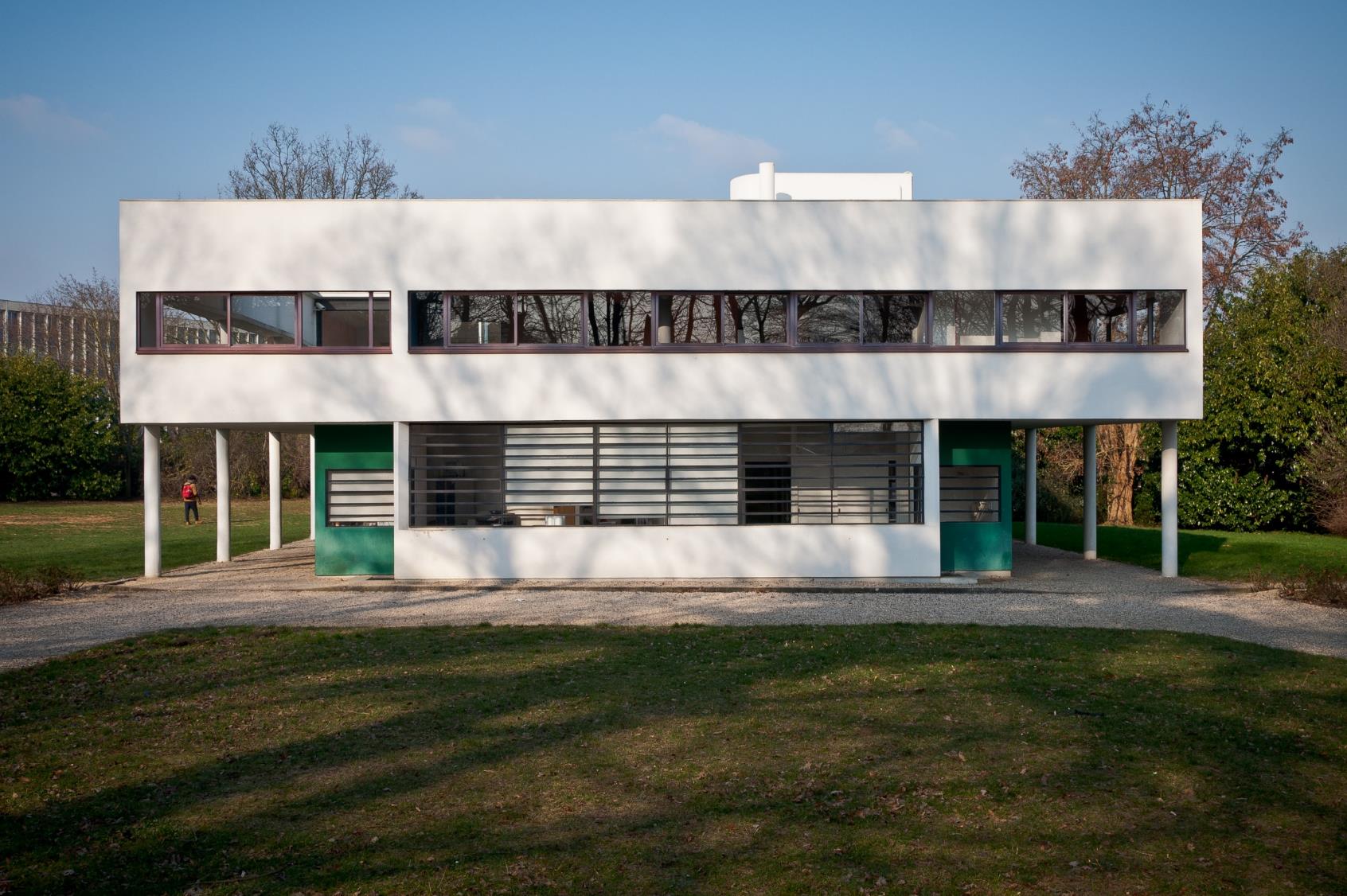 Villa Savoye, Poissy (near Paris), France (1929 – 31)
[Speaker Notes: Paradigm of the ‘International Style’
Like many of the paradigmatic modernist houses, VS was intended to be a summer retreat/weekend residence]
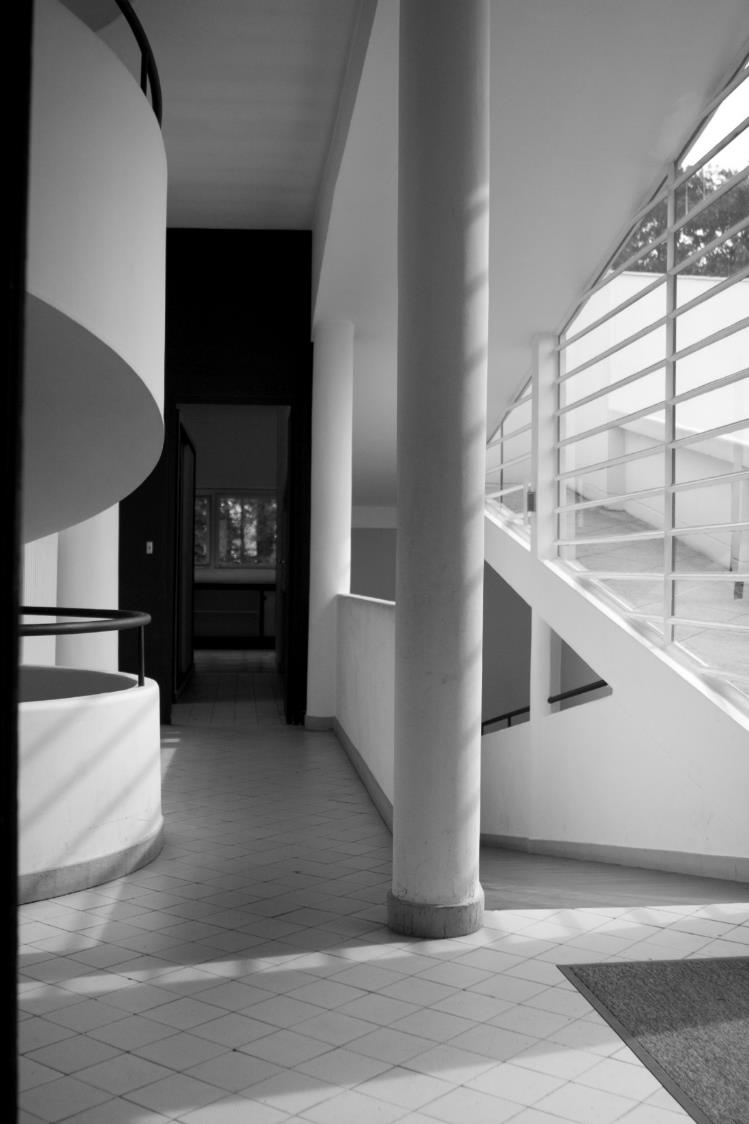 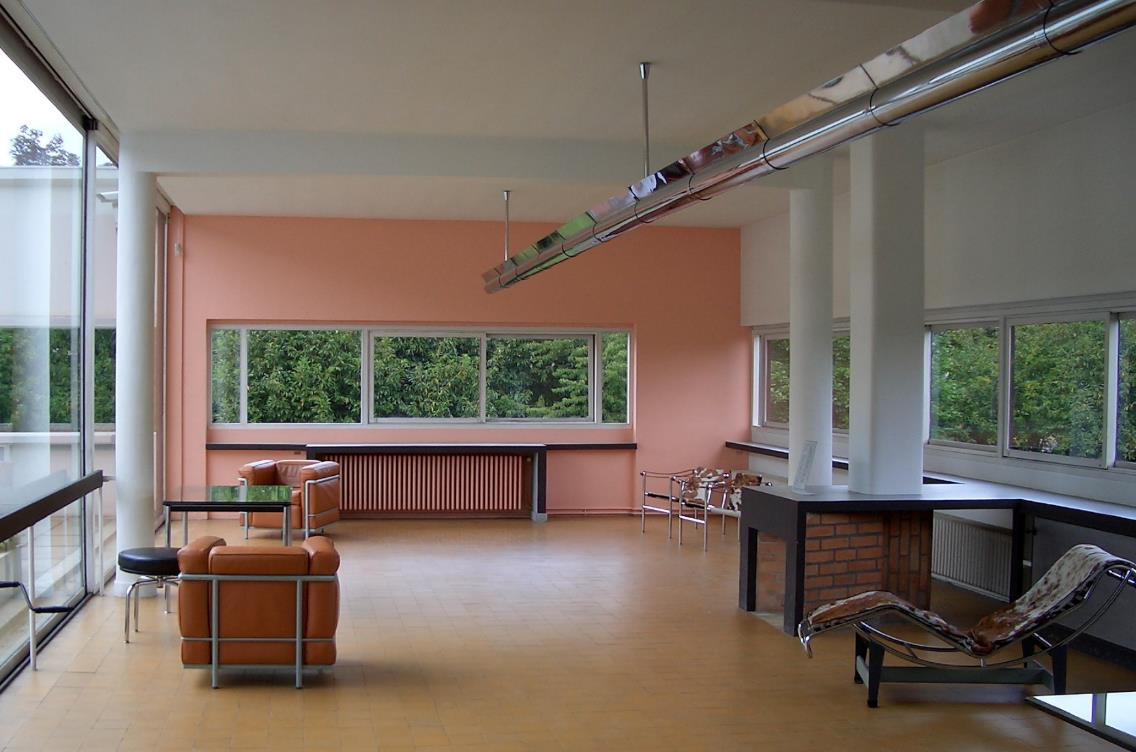 Villa Savoye, Poissy (near Paris), France (1929 – 31)
[Speaker Notes: Was given veritable carte blanche in the design by the clients
Can be though of as a box floating on pilotis, with a ramp (ground floor gravel driveway) running right through]
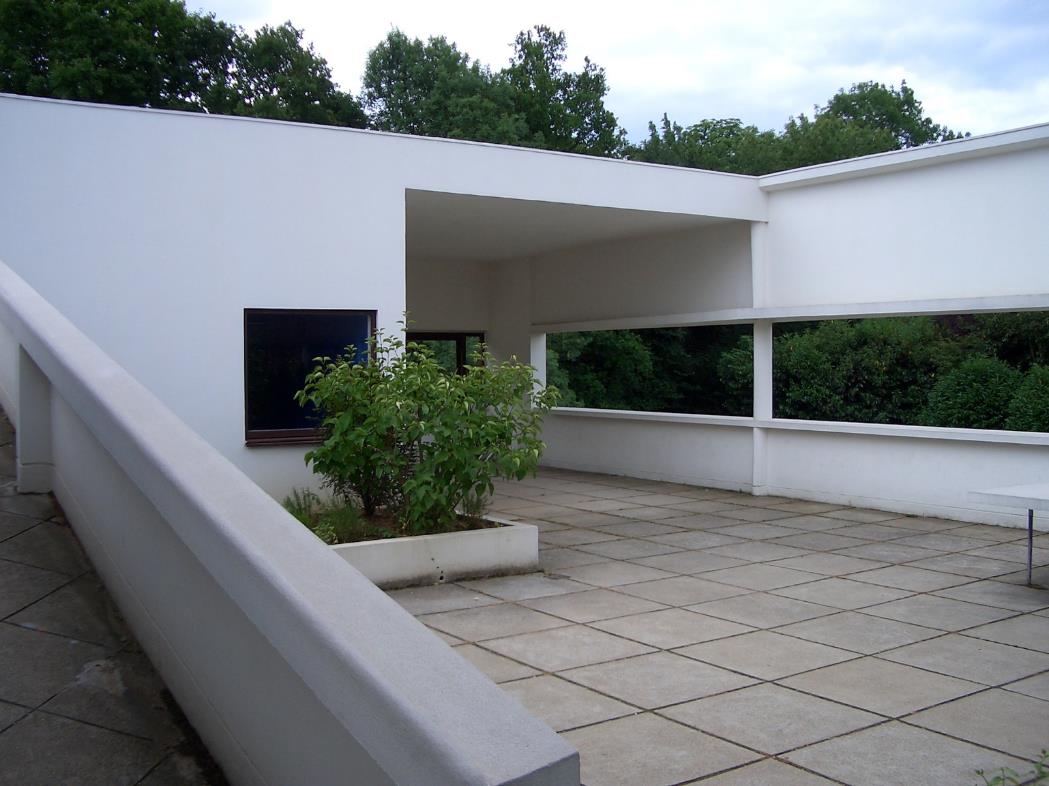 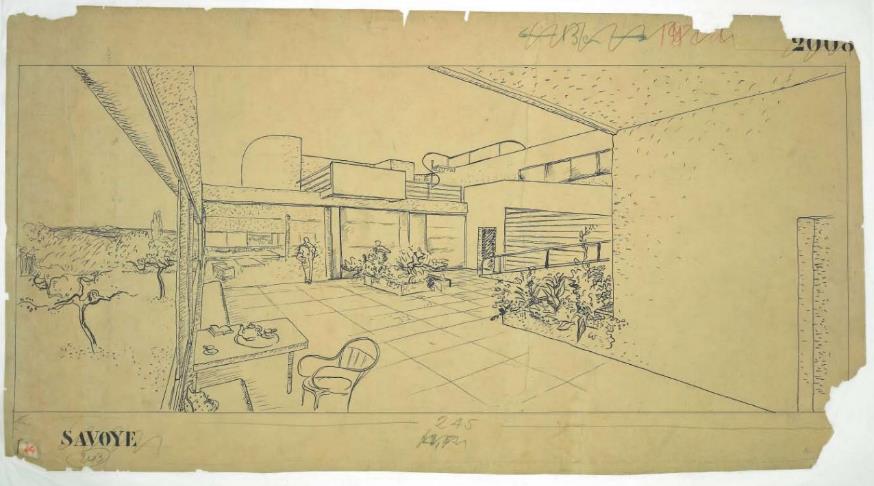 Villa Savoye, Poissy (near Paris), France (1929 – 31)
[Speaker Notes: Roof Garden]
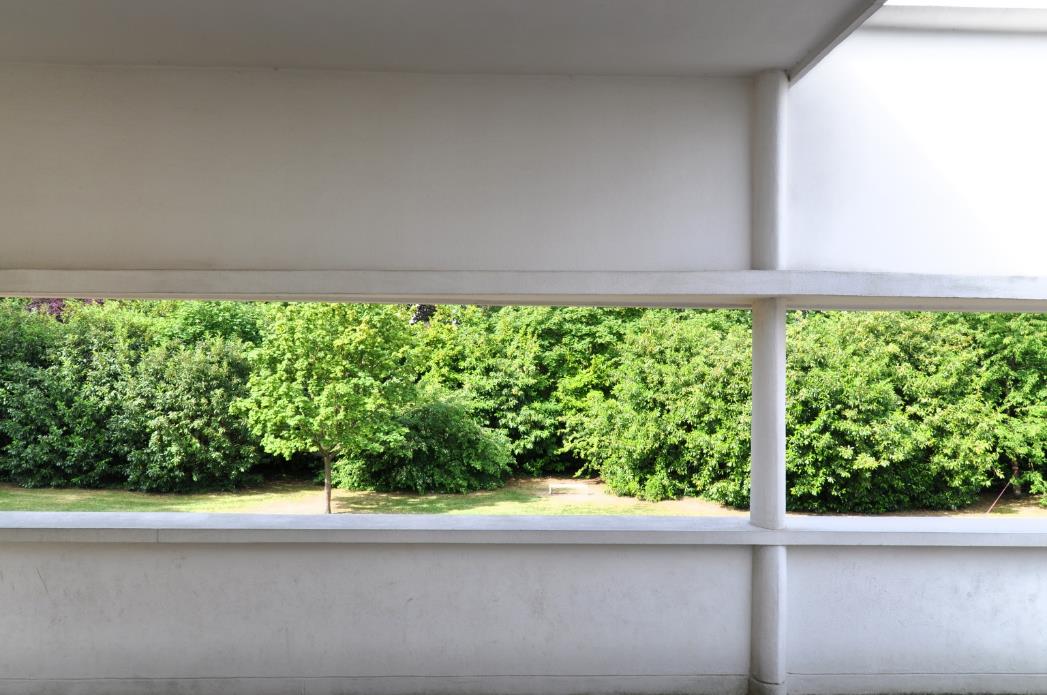 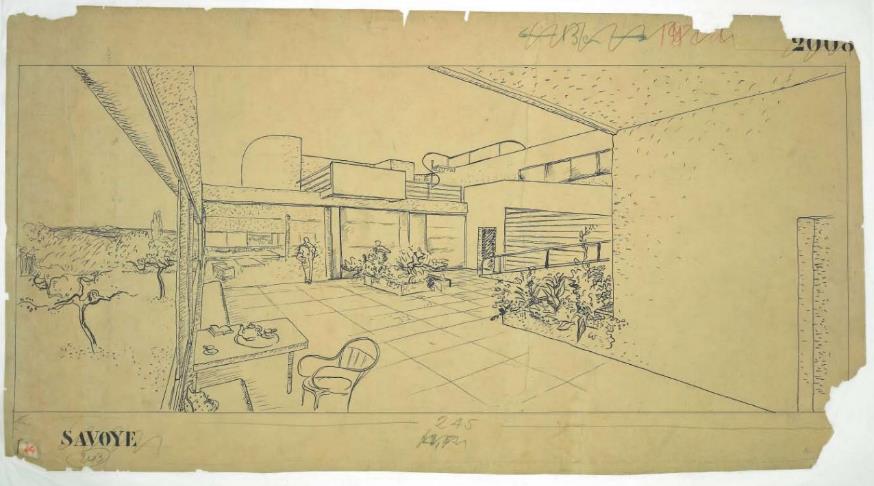 Villa Savoye, Poissy (near Paris), France (1929 – 31)
[Speaker Notes: Ribbon Window
Nature within architecture]
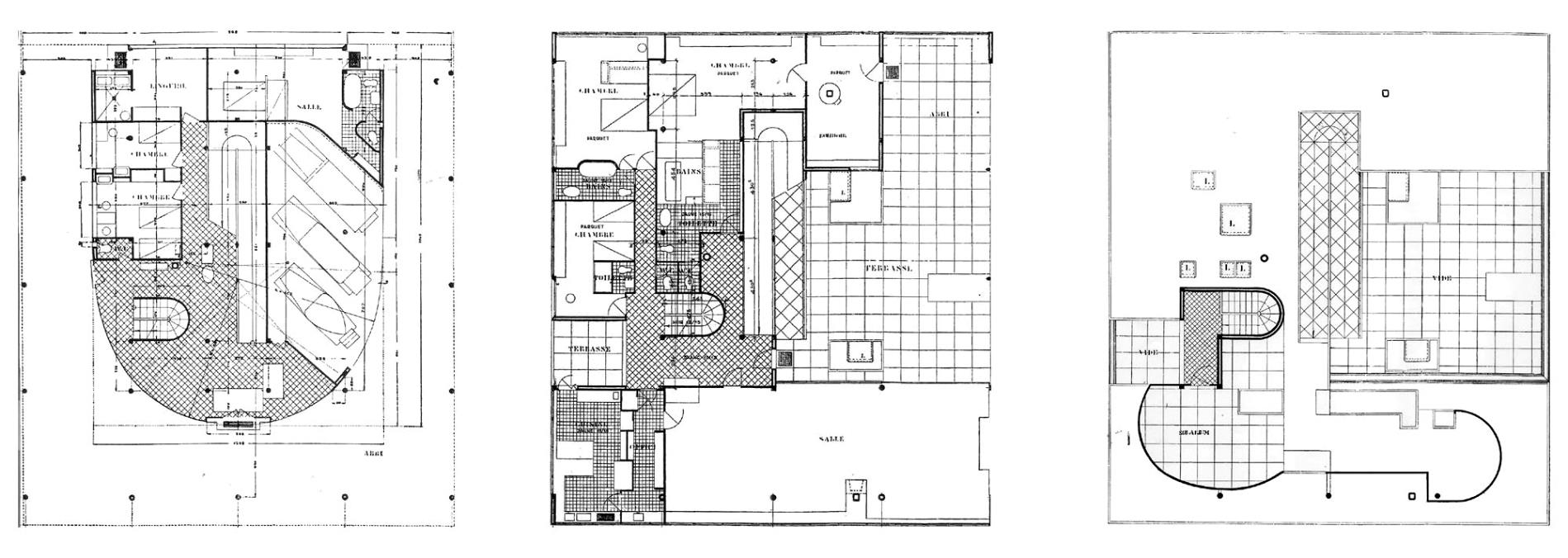 Villa Savoye, Poissy (near Paris), France (1929 – 31)
[Speaker Notes: Ground floor plan super important
Showing how columns and walls were independent of each other
Columns Generic – allowed for multiple configurations for living… didn’t get in the way]
Ville Contemporaine
City for 3 million inhabitants
1922
Plan (Ville) Voisin
Plan of Neighbors
1925
Ville Radieuse
[Speaker Notes: LC developed a number of urban design schemes – you don’t have to be able to distinguish one from the other, but just recall these 3 projects
It’s really with his urban designs that we see how forceful the Modernist project was, and it was largely these kinds of projects (rather than building designs) that faced heavy reaction in the decades to follow]
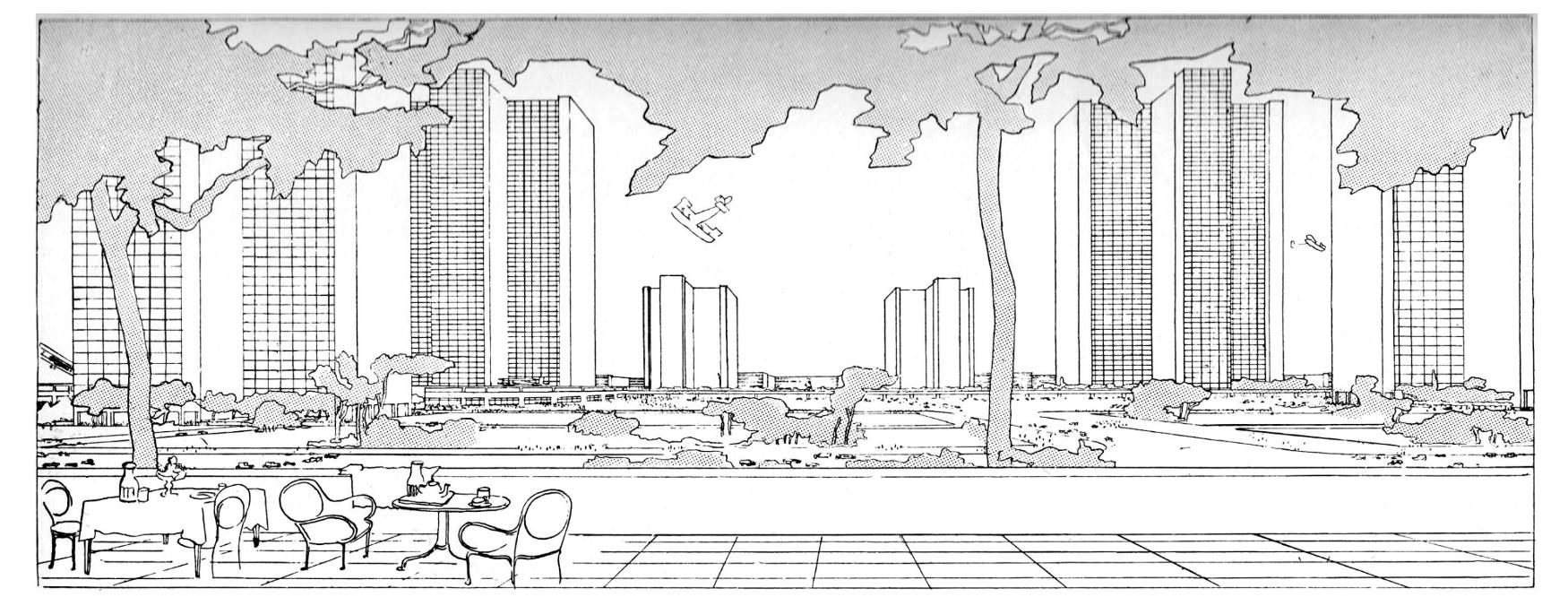 Ville Contemporaine (1922)
City for 3 million inhabitants
[Speaker Notes: Ville Contemporaine [City for 3 million inhabitants] (1922)
A total theory for all the processes of living, working, and industry
Decongestion of the city centres
Criticized NYC skyscrapers for being too small and too close to each other]
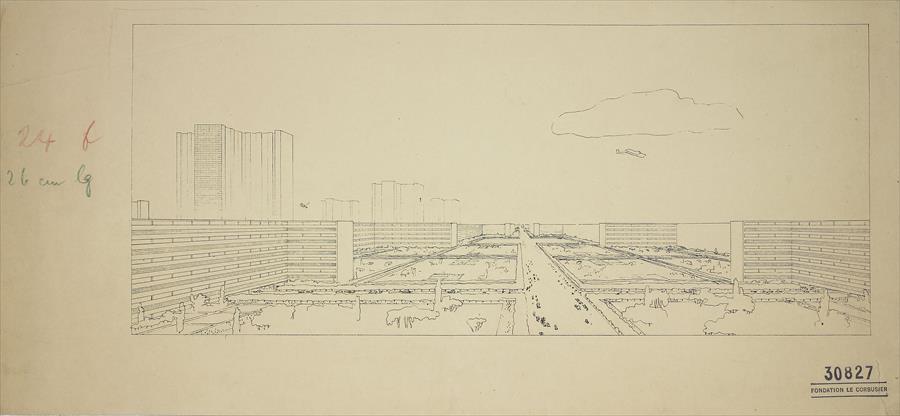 Ville Contemporaine (1922)
City for 3 million inhabitants
[Speaker Notes: Increase in density
Enlargement of infrastructure
Enlargement of landscaping]
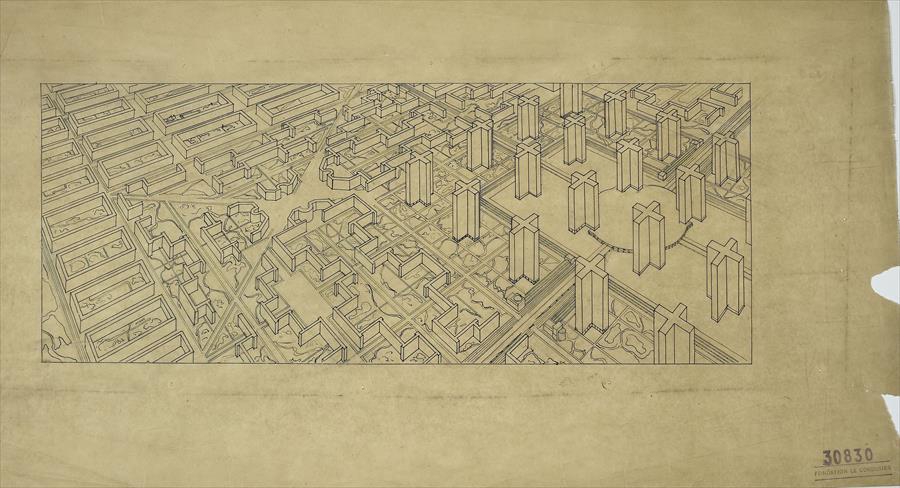 Ville Contemporaine (1922)
City for 3 million inhabitants
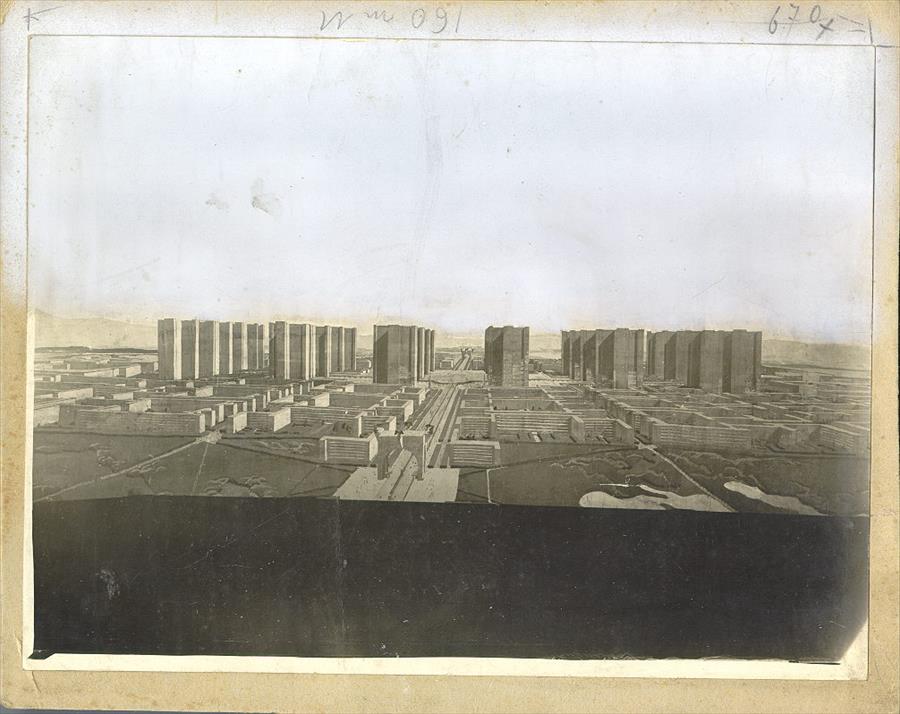 Ville Contemporaine (1922)
City for 3 million inhabitants
[Speaker Notes: 24 skyscrapers – supposed to be the ‘brains’ of the city
Technocrats, managers, bankers
Central station - subterranean
The rest of the plan with high-density residential blocks, surrounded by landscaping
The lower income suburbs were farther away from the center]
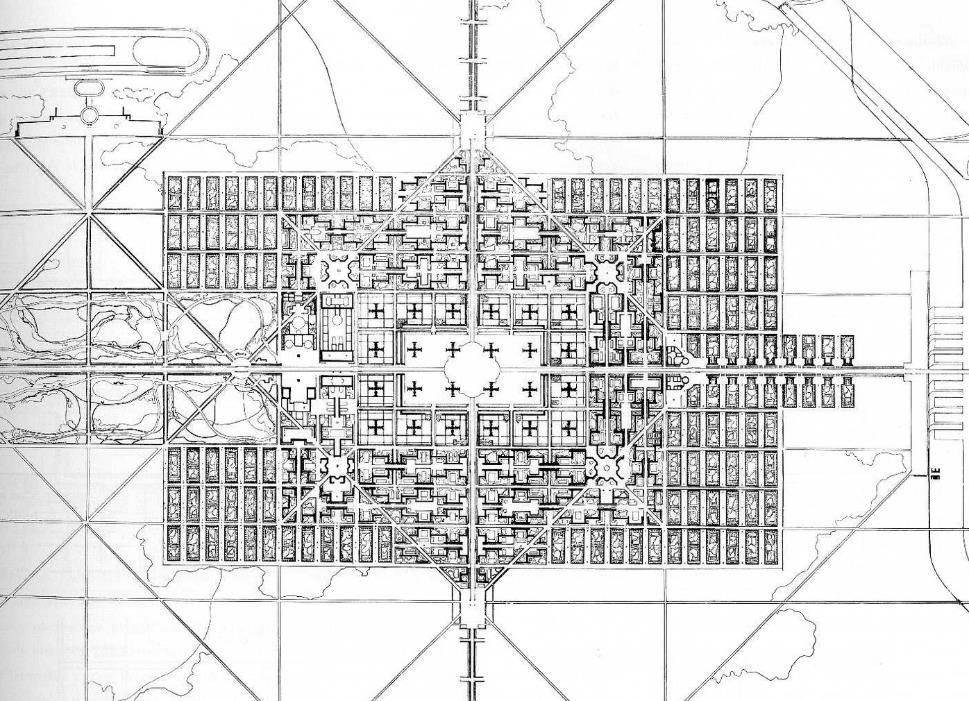 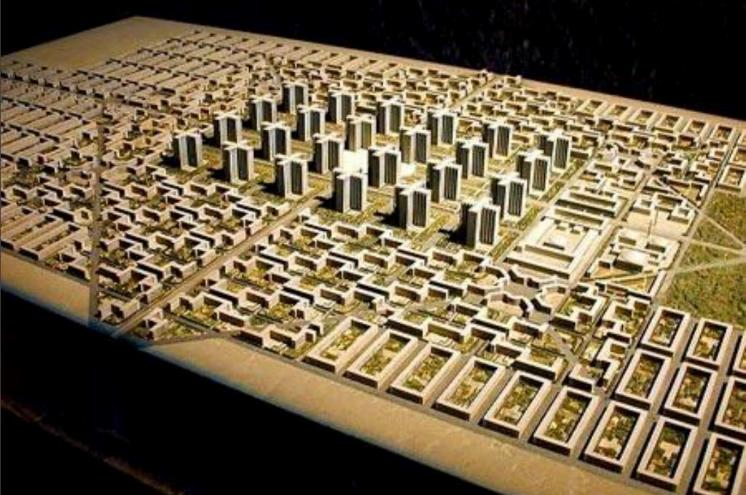 Ville Contemporaine (1922)
City for 3 million inhabitants
[Speaker Notes: Traffic to be removed from pedestrians with pilotis of building
Embracing technology and industry with clean air, separating of the automobile with pedestrians
The city to become a vast park]
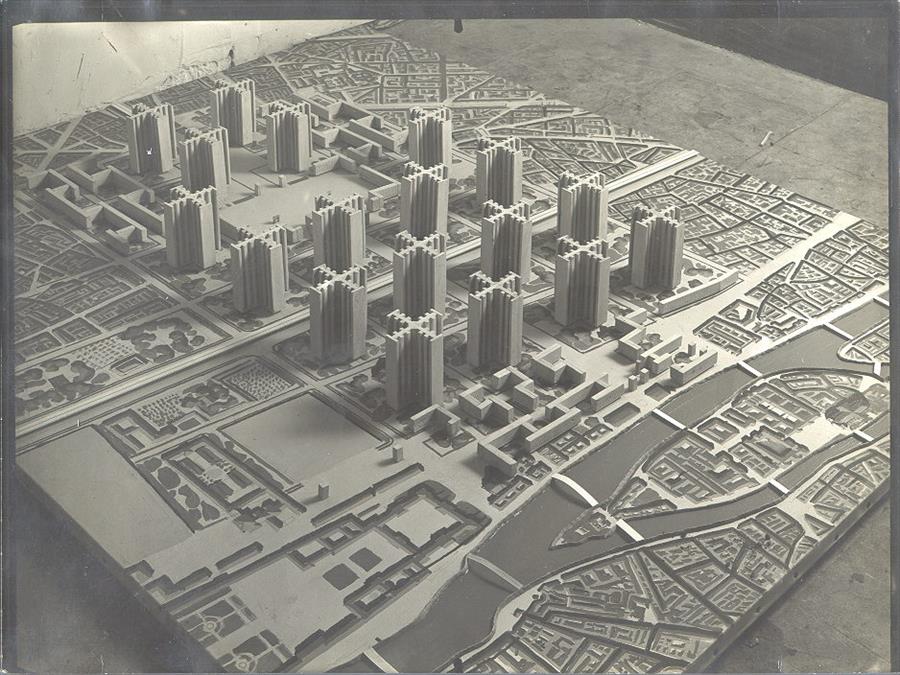 Plan Voisin, Paris (1925)
[Speaker Notes: Plan Voisin (1925)
Extension of the Ville Contemporaine, but proposed razing a major part of the city of Paris
Intended to clean up the city
Never fully considered]
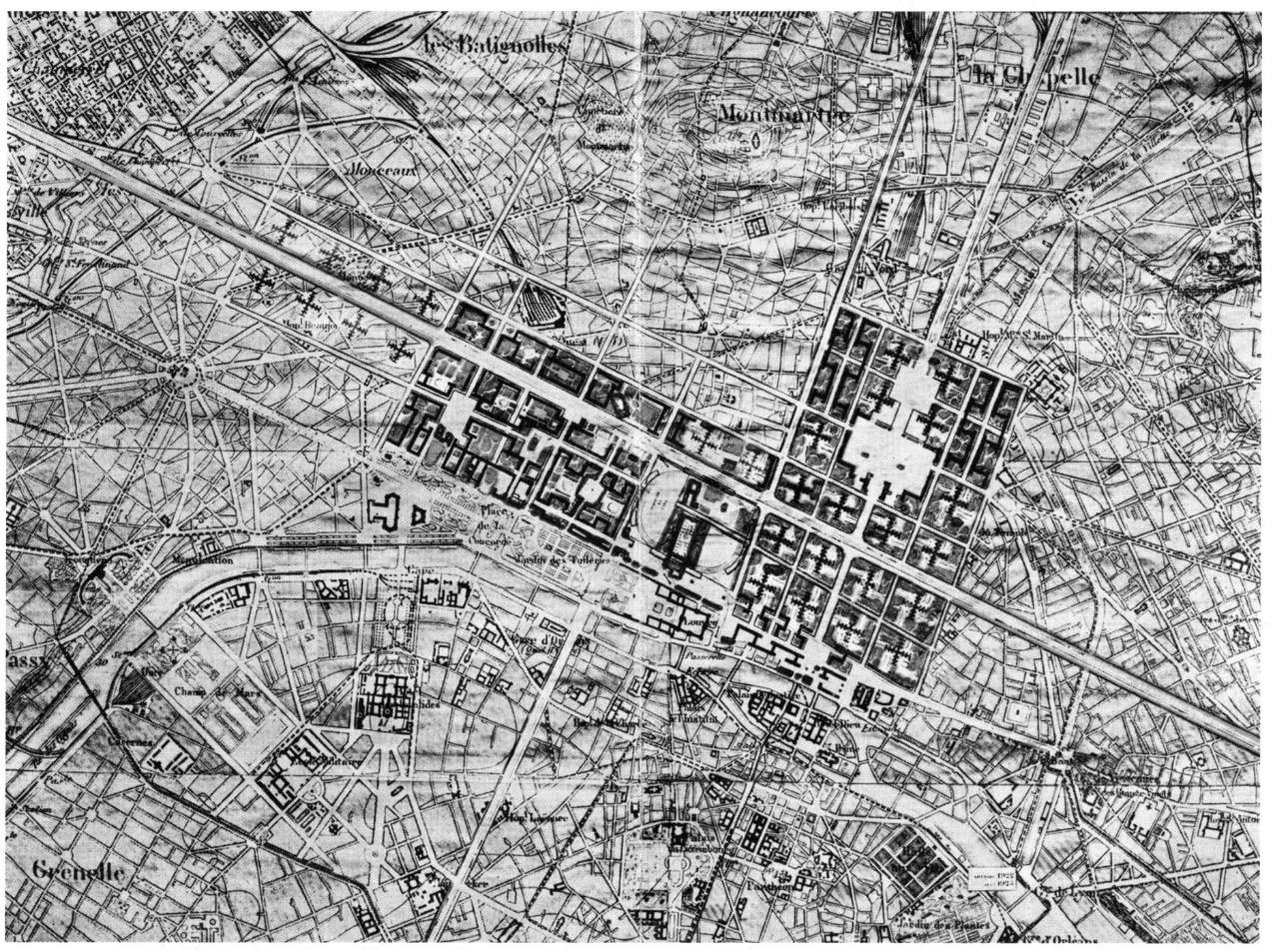 Plan Voisin, Paris (1925)
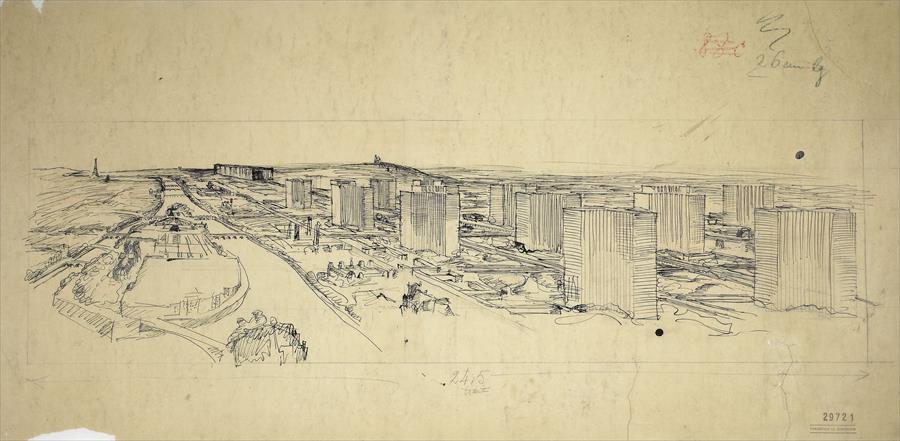 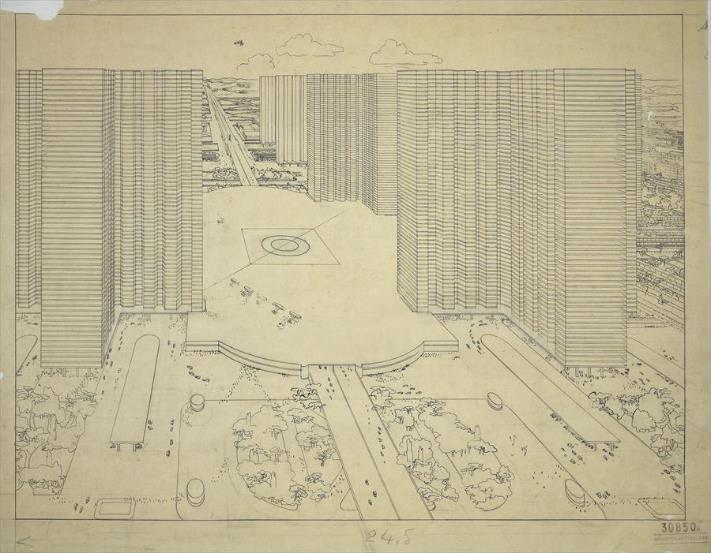 Plan Voisin, Paris (1925)
[Speaker Notes: Landing strip in the middle (you can see airplanes)]
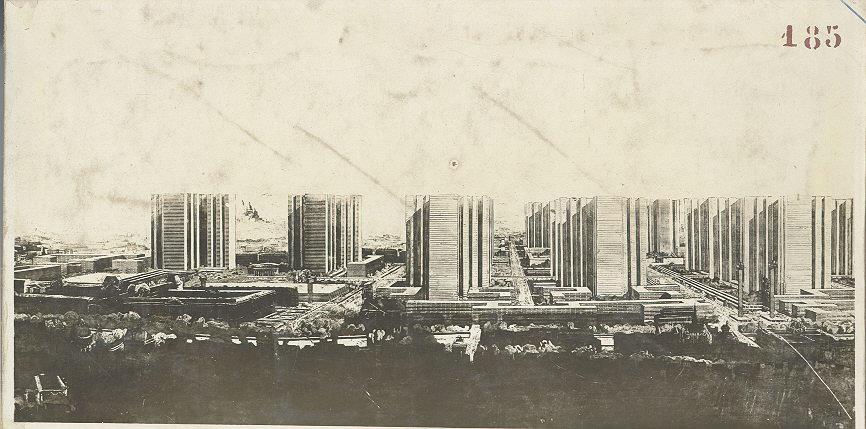 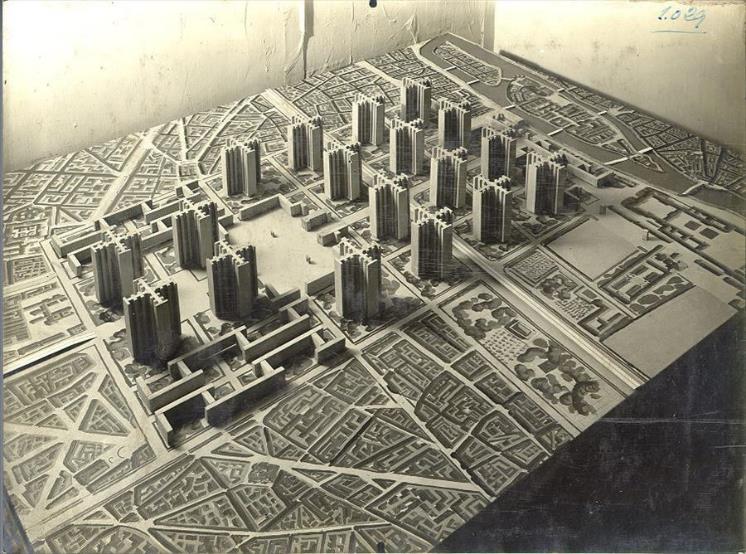 Plan Voisin, Paris (1925)
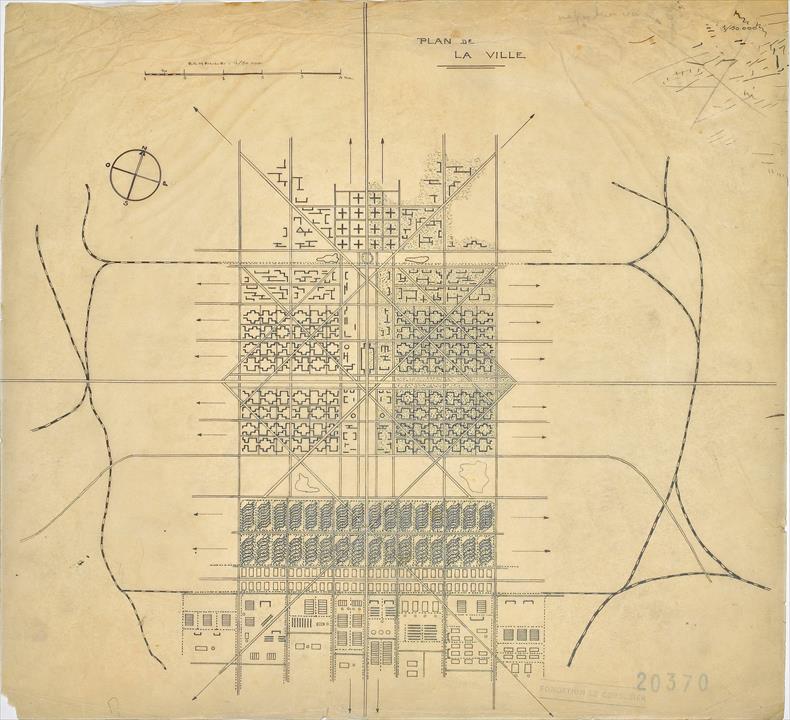 Ville Radieuse (1935)
‘Radiant City’
[Speaker Notes: Plan Radieuse (1935)
We see a reconsideration, a critique of his original plans
Residences no longer separated by strict hierarchies
‘Brain centers’ no longer occupy the center, but zoning is put into effect
Possible lateral extension]
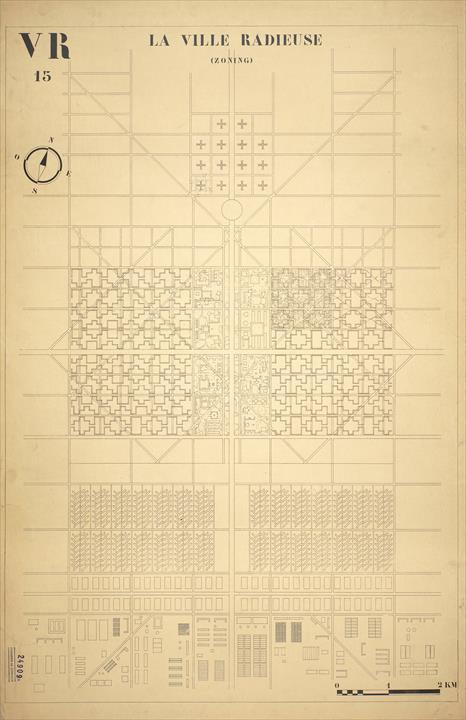 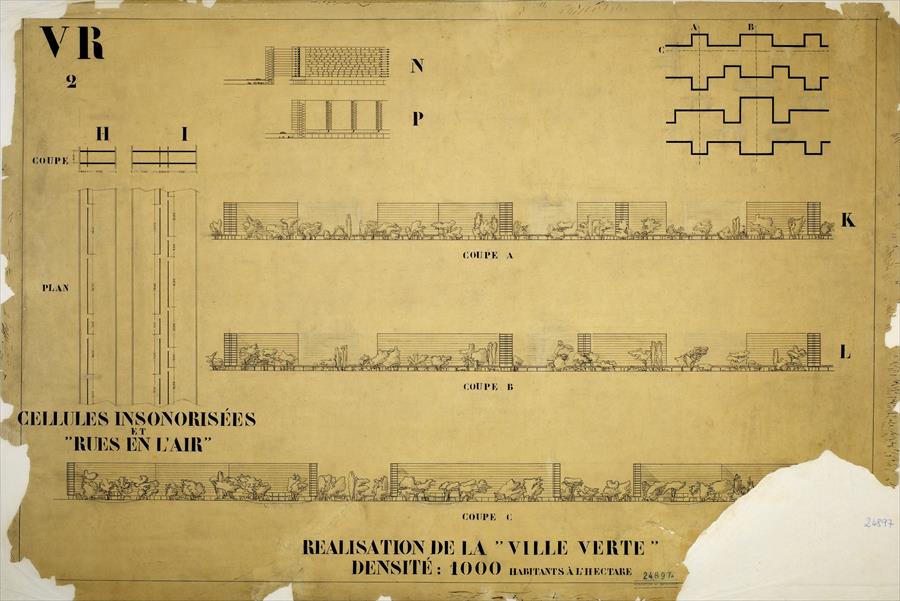 Ville Radieuse (1935)
‘Radiant City’
[Speaker Notes: Based much more on community
We can see the relationship between the Unite d’Habitation (forthcoming) and the residential blocks
No site, and was intended as an urban paradigm]
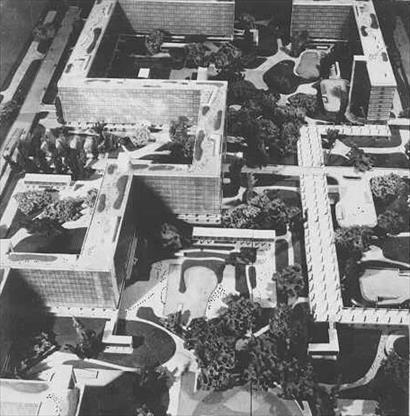 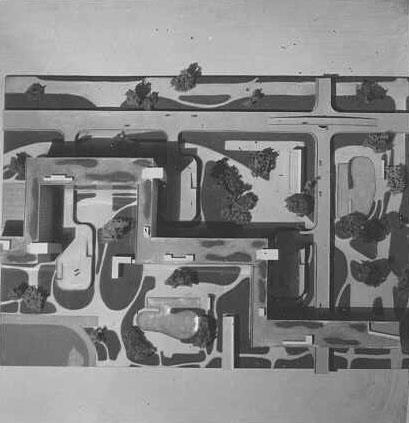 Ville Radieuse (1935)
‘Radiant City’
[Speaker Notes: Continued the basic concept of ‘Air, Space, Green’, while embracing technology and mechanization, and contemporary labor
Ultimately many variations of his many urban schemes, so not so much about precise design but about establishing urban policy, priorities]
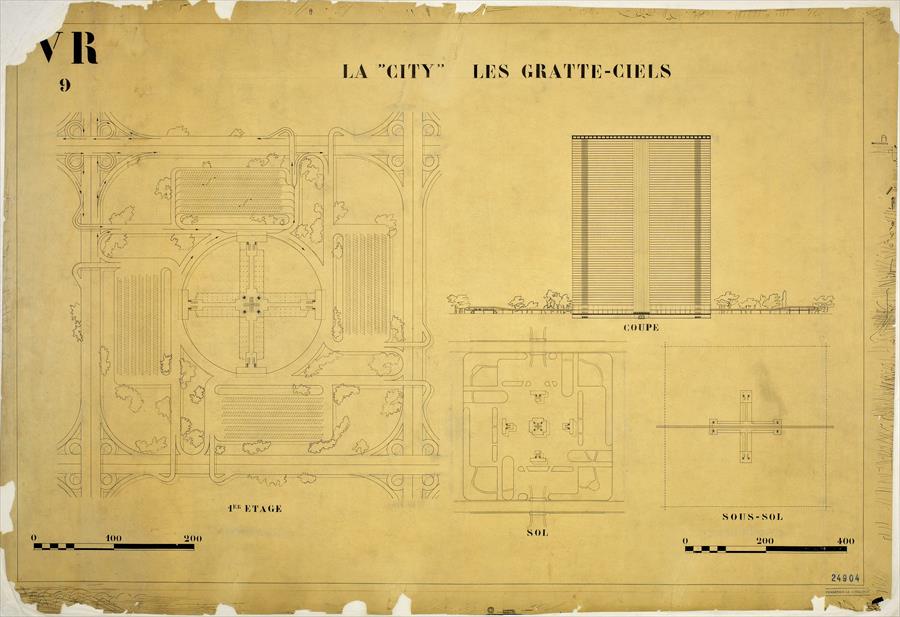 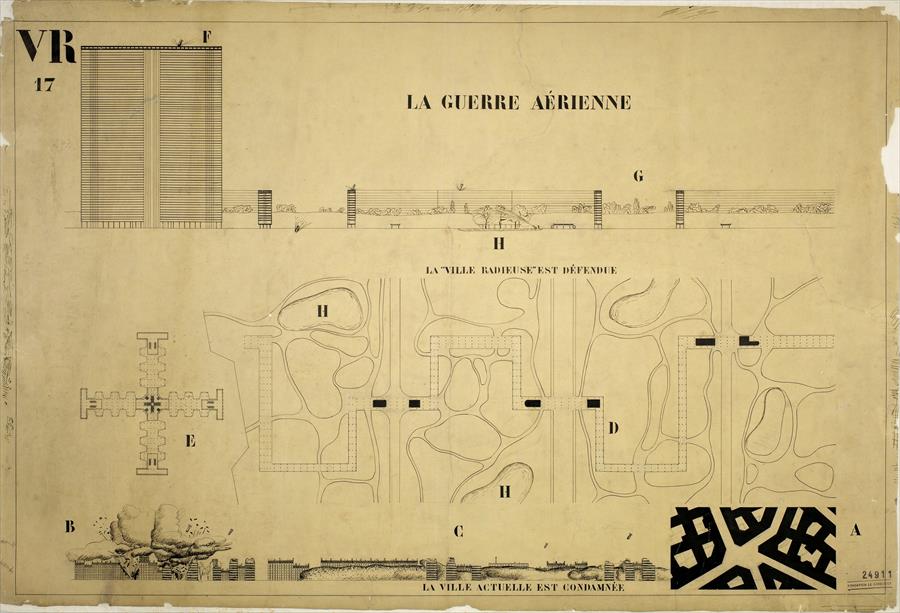 Ville Radieuse (1935)
‘Radiant City’
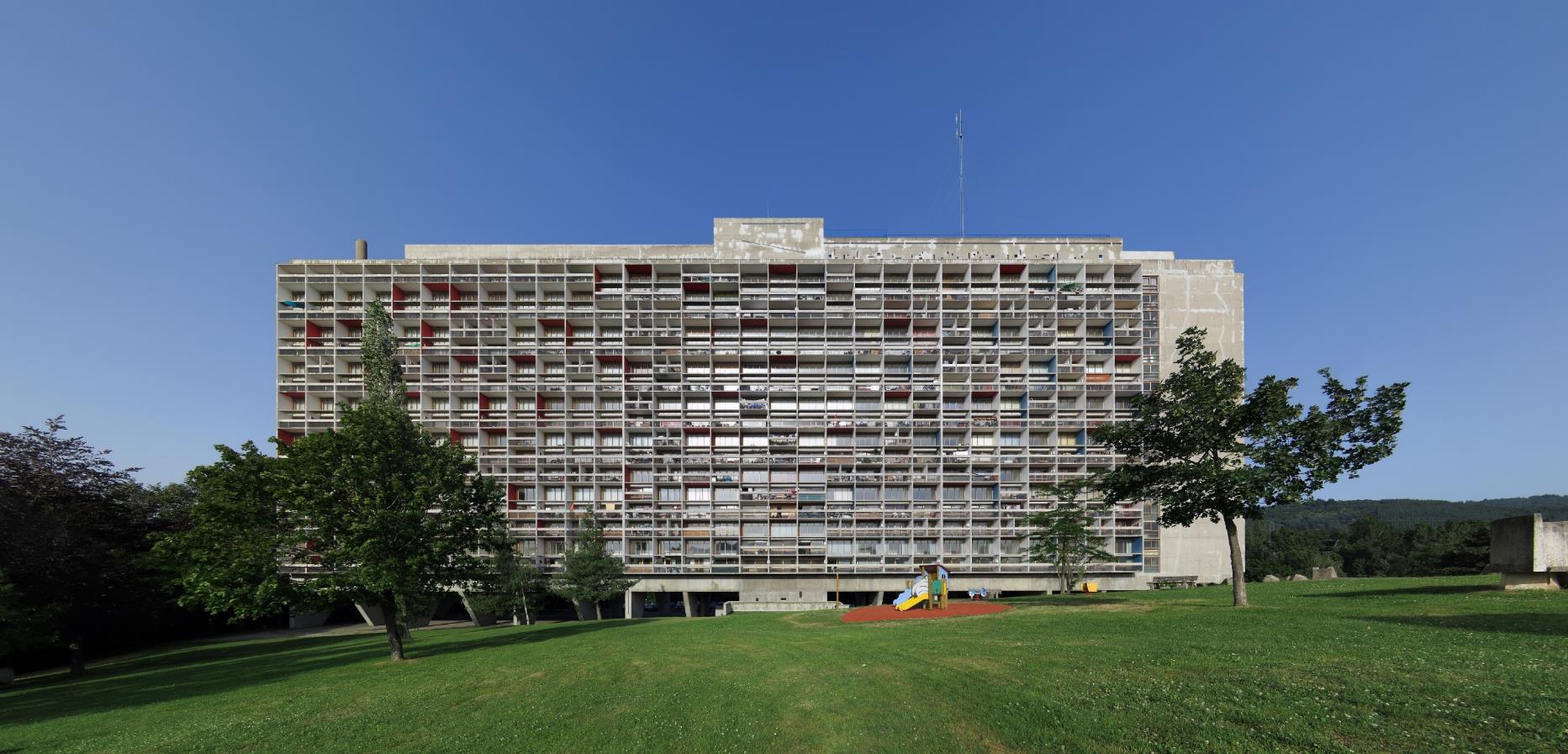 Unité d’habitation, Marseille, France (1952)
[Speaker Notes: Unité d’Habitation
Block housing as prototype
LC at 64 years, mature work at large scale
12 stories
Can be thought of as a synthesis between an accumulation of Villa Citrohan and an urban planning scheme in the vertical]
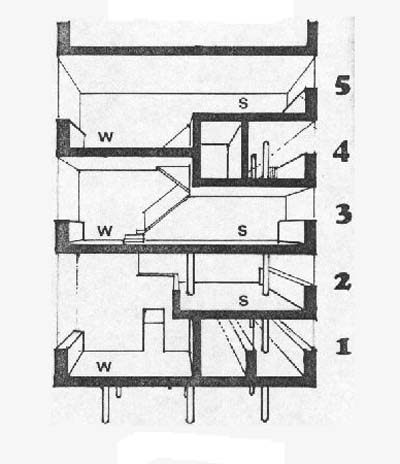 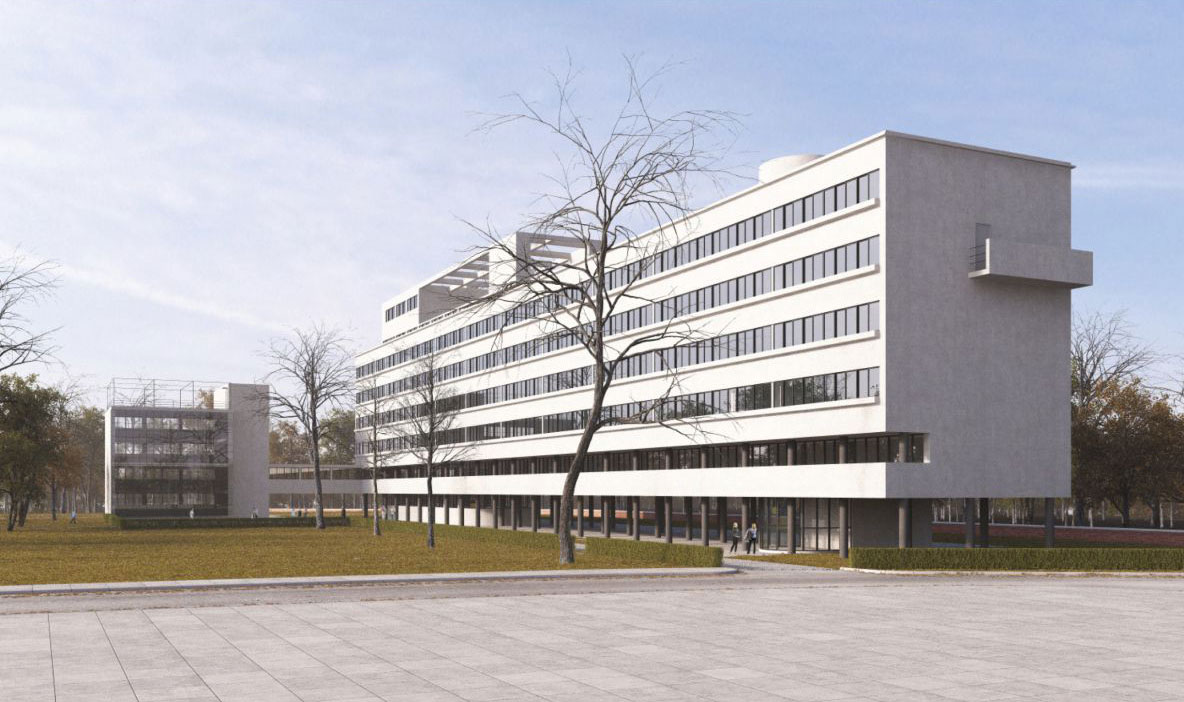 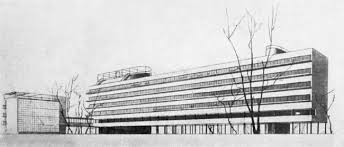 Moisei Ginzburg, Narkomfin Building, Moscow, Russia (1928)
[Speaker Notes: Largely influenced by its predecessor, from Russian architect Moisei Ginzburg]
Marseilles, France (1952)
Nantes-Rezé, France (1955)
Berlin, Germany (1957)
Briey, France (1963)
Firminy-Vert, France (1965)
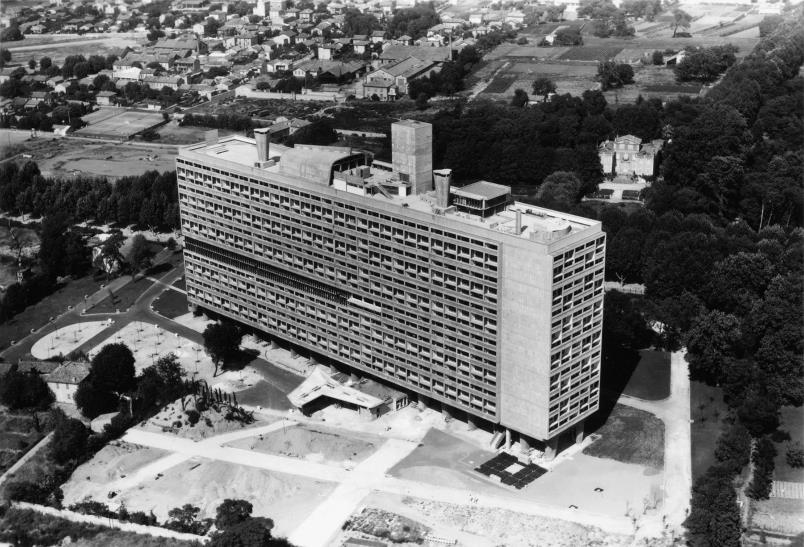 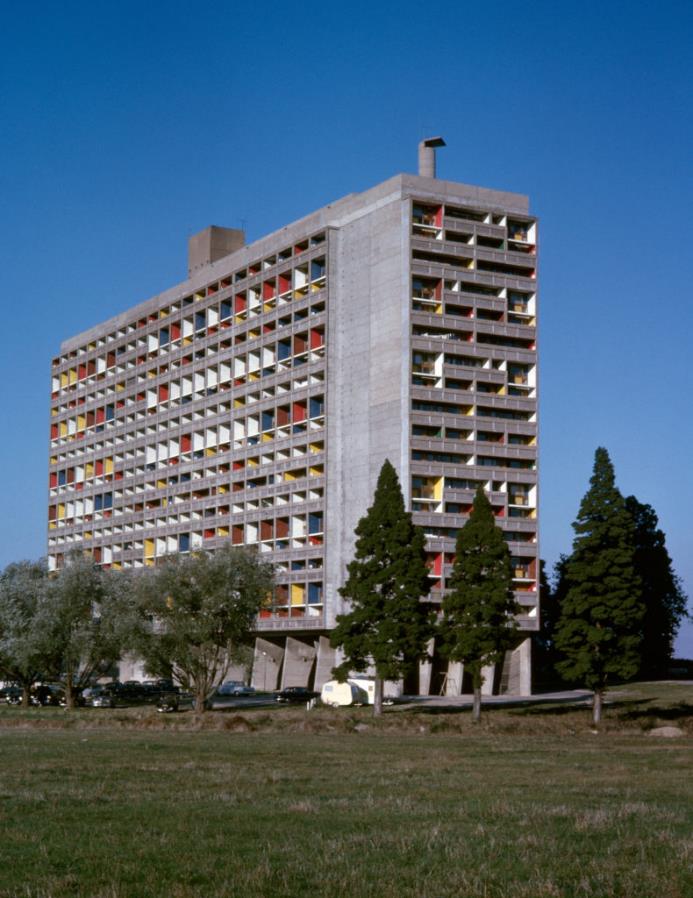 Marseilles, France (1952)
Nantes-Rezé, France (1955)
Berlin, Germany (1957)
Briey, France (1963)
Firminy-Vert, France (1965)
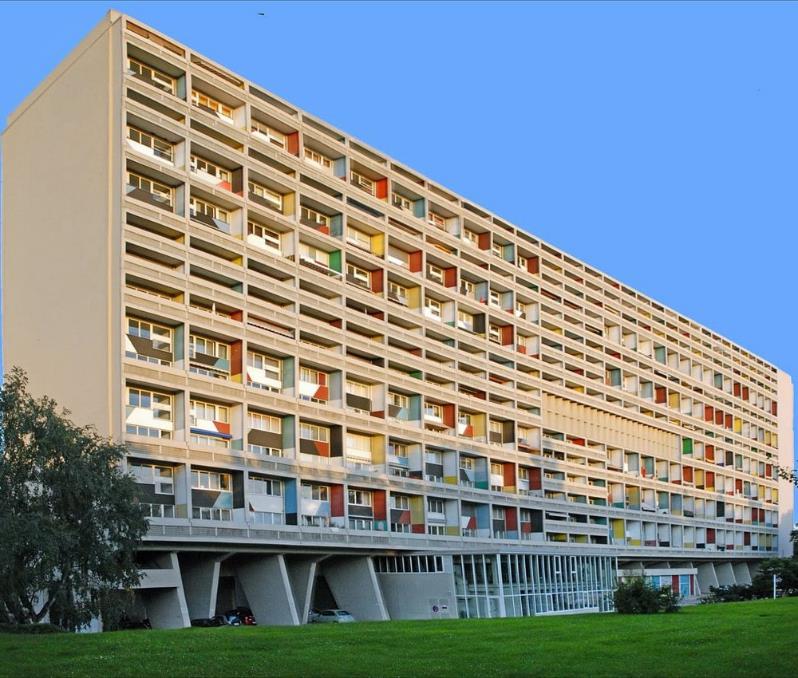 Marseilles, France (1952)
Nantes-Rezé, France (1955)
Berlin, Germany (1957)
Briey, France (1963)
Firminy-Vert, France (1965)
Marseilles, France (1952)
Nantes-Rezé, France (1955)
Berlin, Germany (1957)
Briey, France (1963)
Firminy-Vert, France (1965)
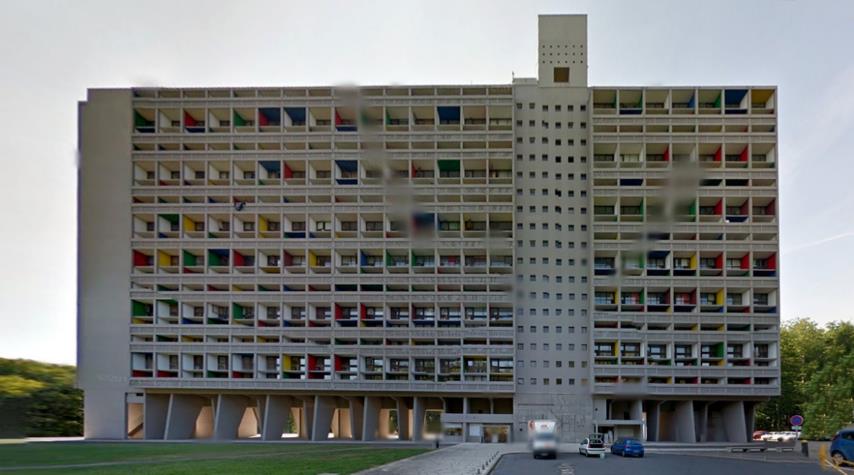 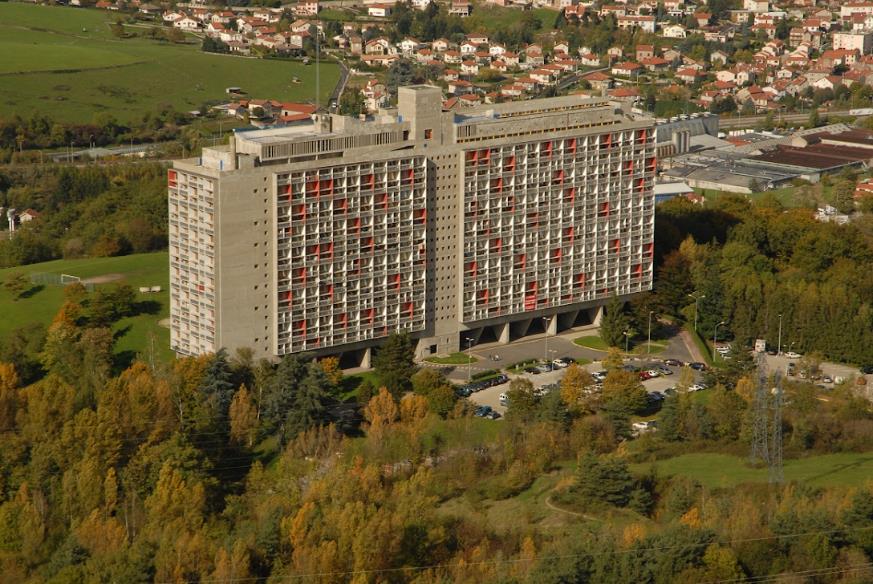 Marseilles, France (1952)
Nantes-Rezé, France (1955)
Berlin, Germany (1957)
Briey, France (1963)
Firminy-Vert, France (1965)
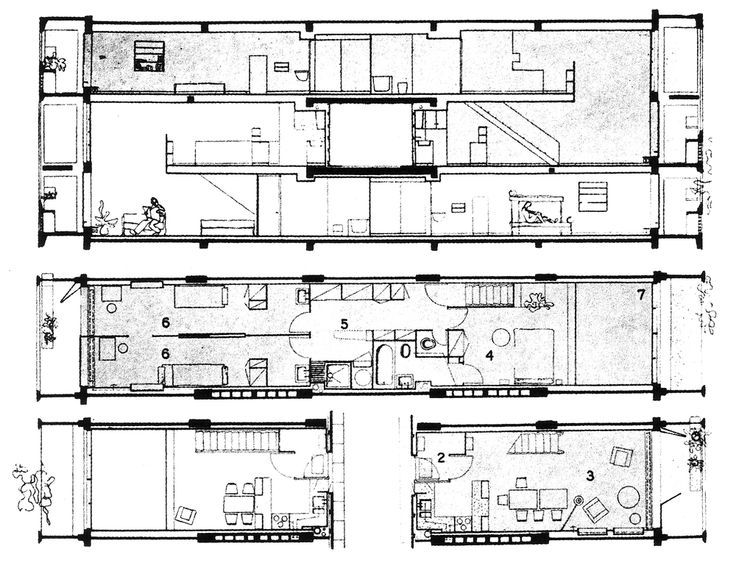 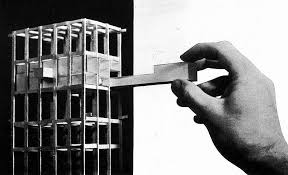 Unité d’habitation, Marseille, France (1952)
[Speaker Notes: Modularity of design]
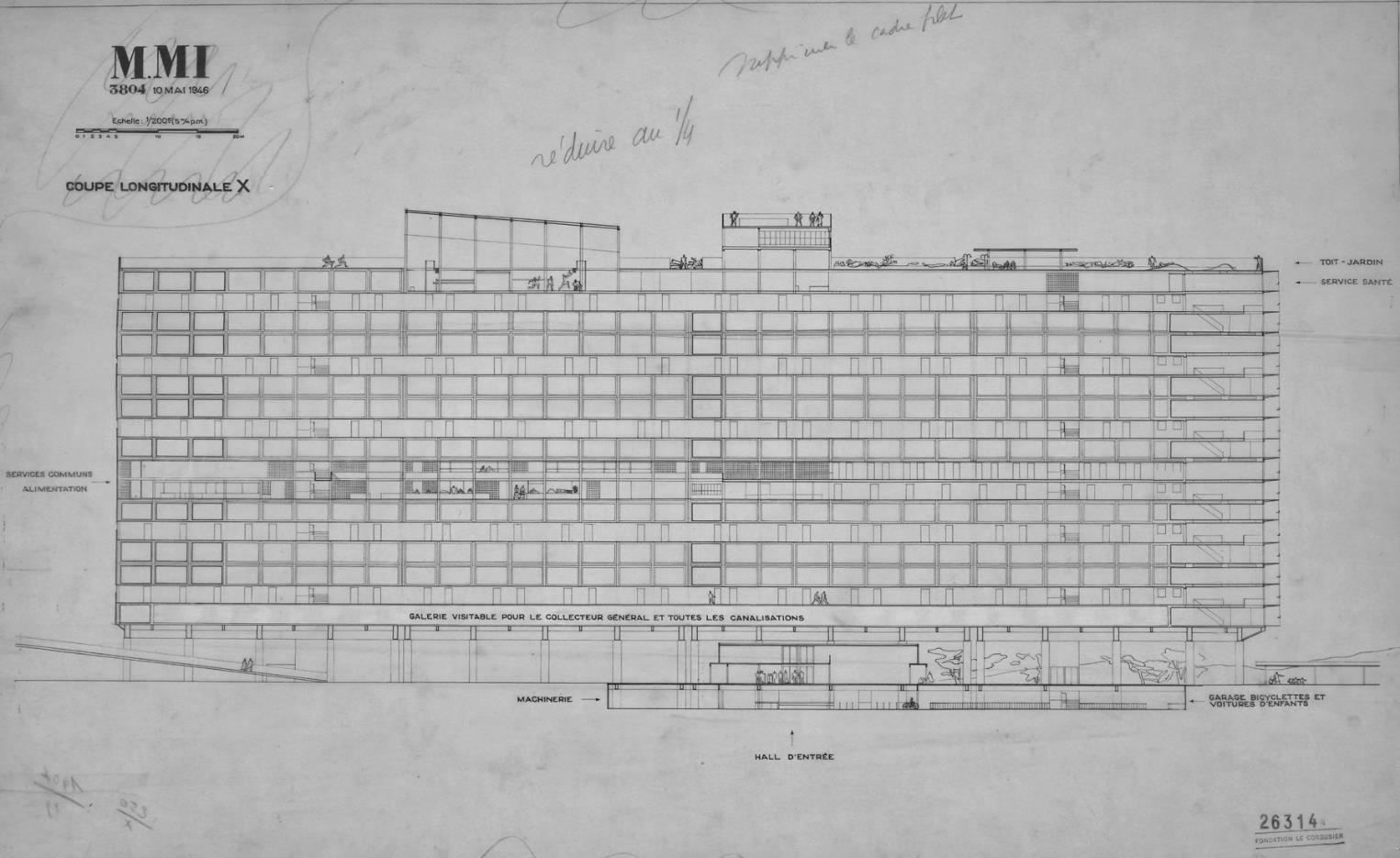 Unité d’habitation, Marseille, France (1952)
[Speaker Notes: Corridors running through spine
Units open on either upper or lower floor from the spine]
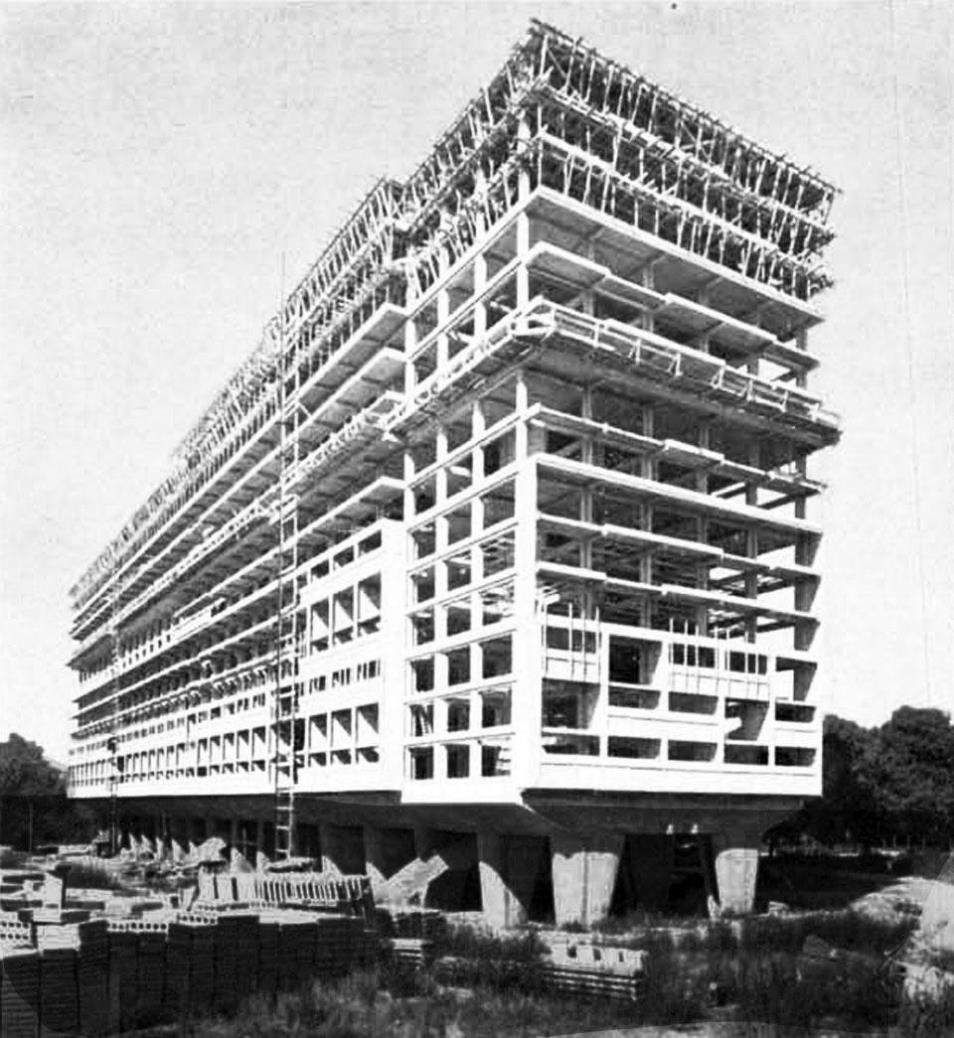 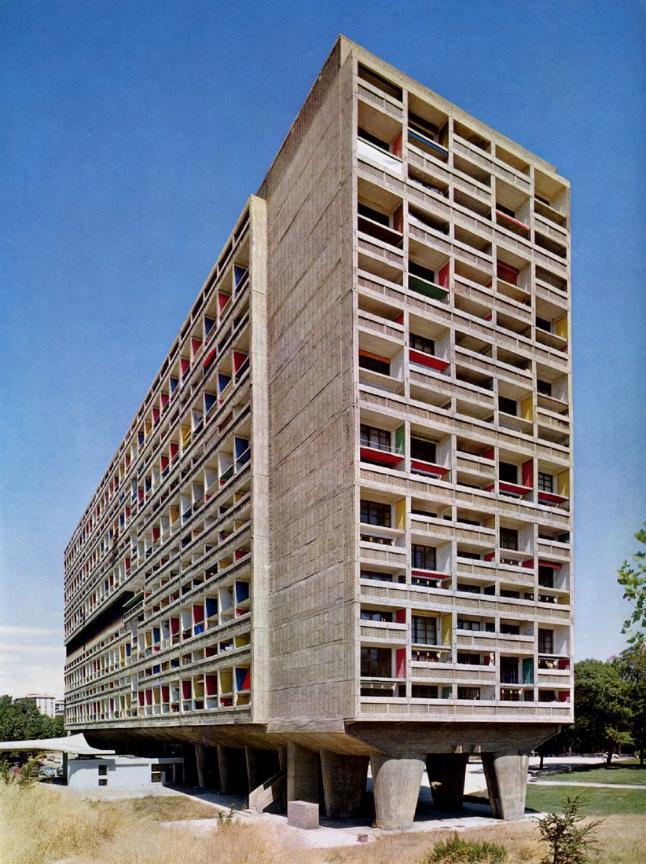 Unité d’habitation, Marseille, France (1952)
[Speaker Notes: Massive pilotis]
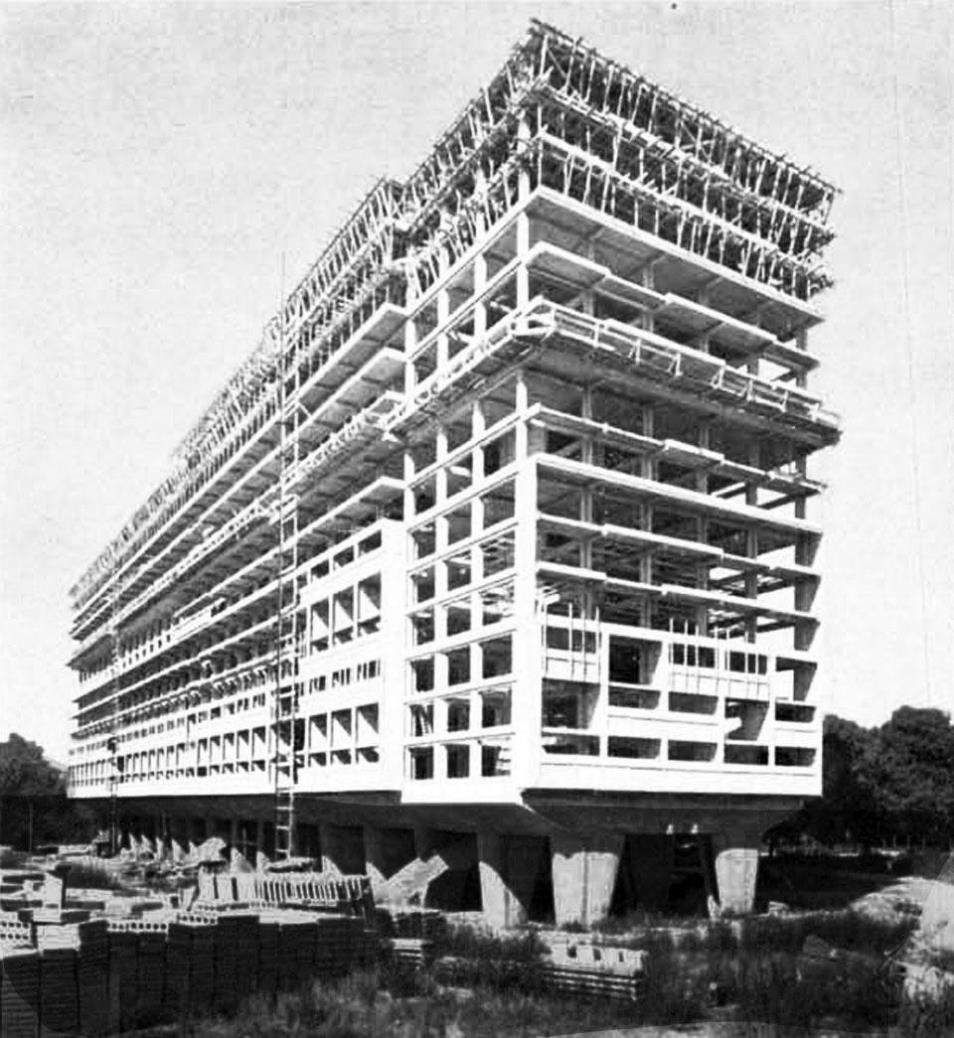 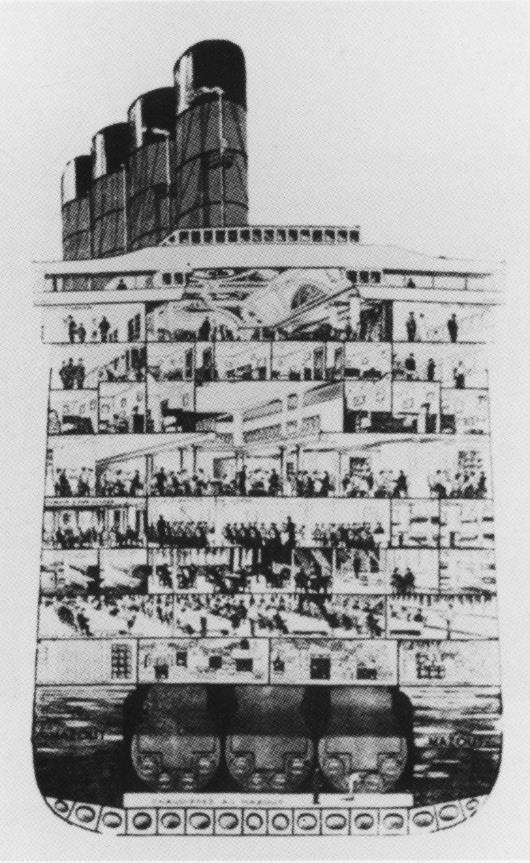 Unité d’habitation, Marseille, France (1952)
Ocean liner section, from La Ville Radieuse (1935)
[Speaker Notes: Clear comparison with an ocean liner, from Vers un Architecture]
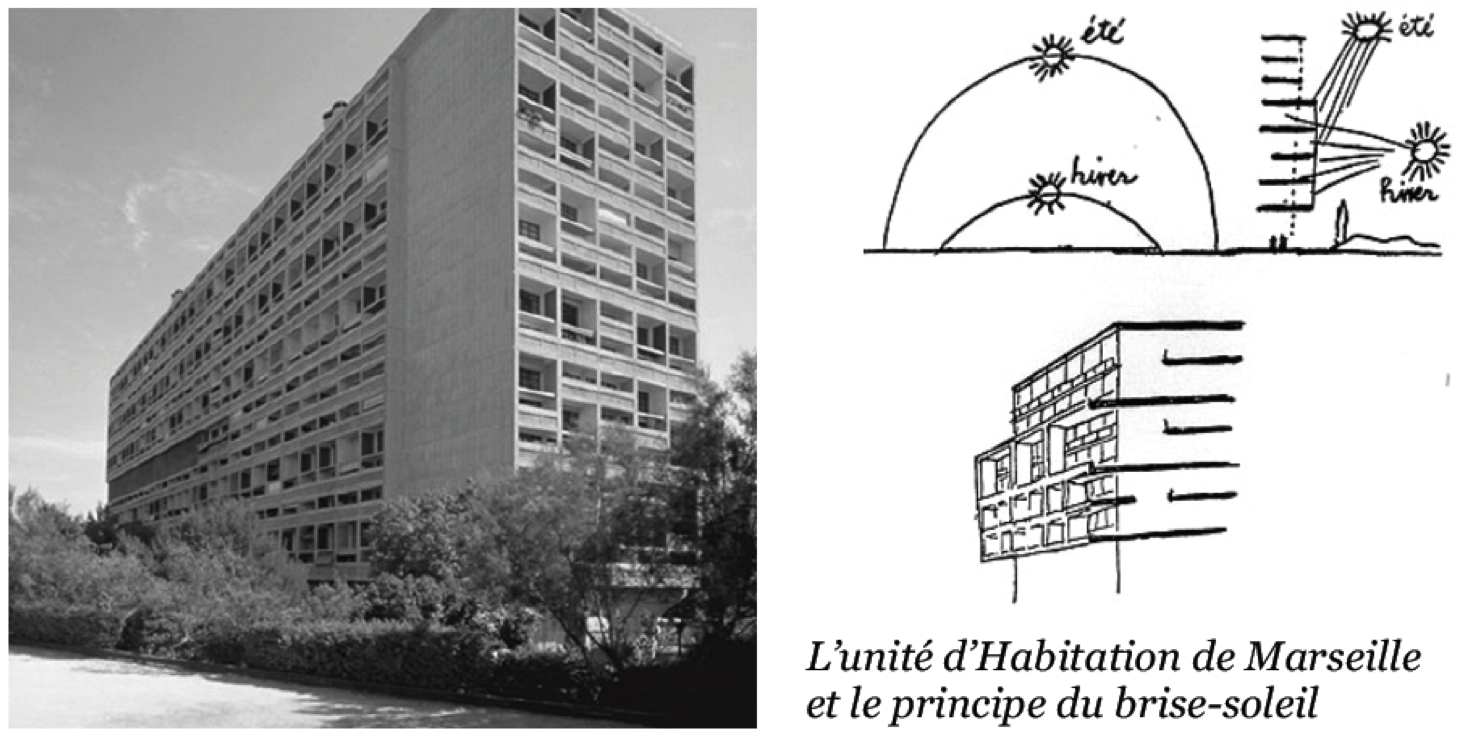 [Speaker Notes: Inset balconies, to accommodate for the changing position of the sun
Brise-soleil]
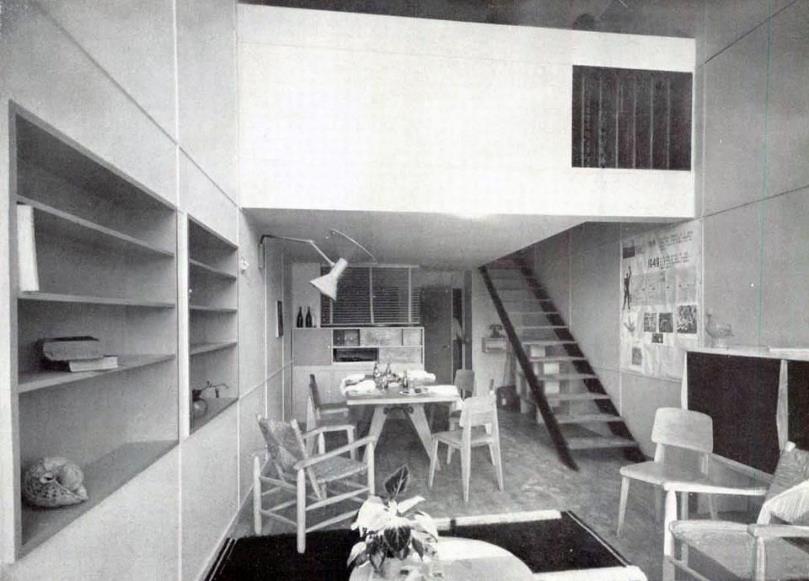 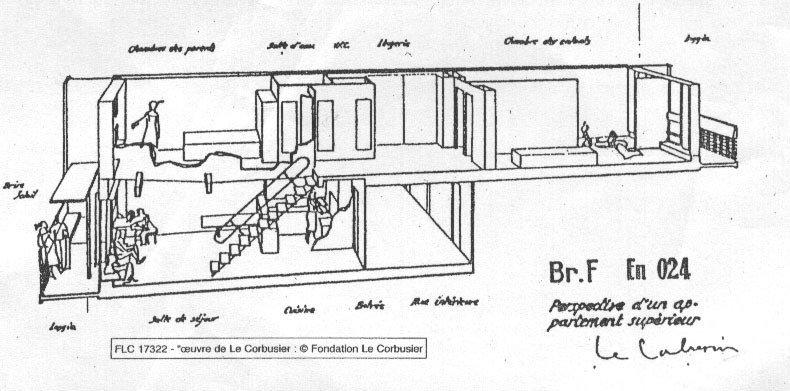 Unité d’habitation, Marseille, France (1952)
[Speaker Notes: Each unit is double-height living room with terrace
23 different configurations, depending on size of family
Intended to show difference, even though through repetitive construction]
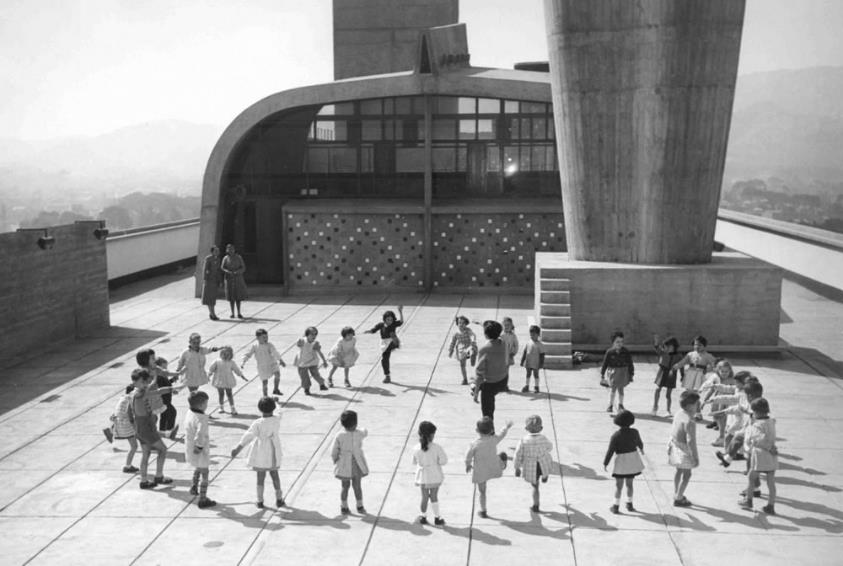 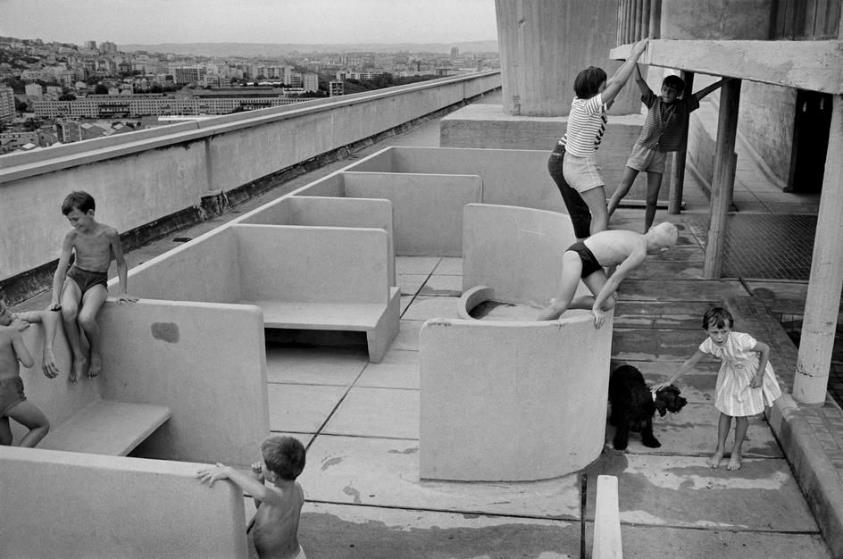 Unité d’habitation, Marseille, France (1952)
[Speaker Notes: Roof terrace (recall the 5 Points)
Gymnasium
Crèche (nursery)
Ventilator stacks (like inverted pilotis)]
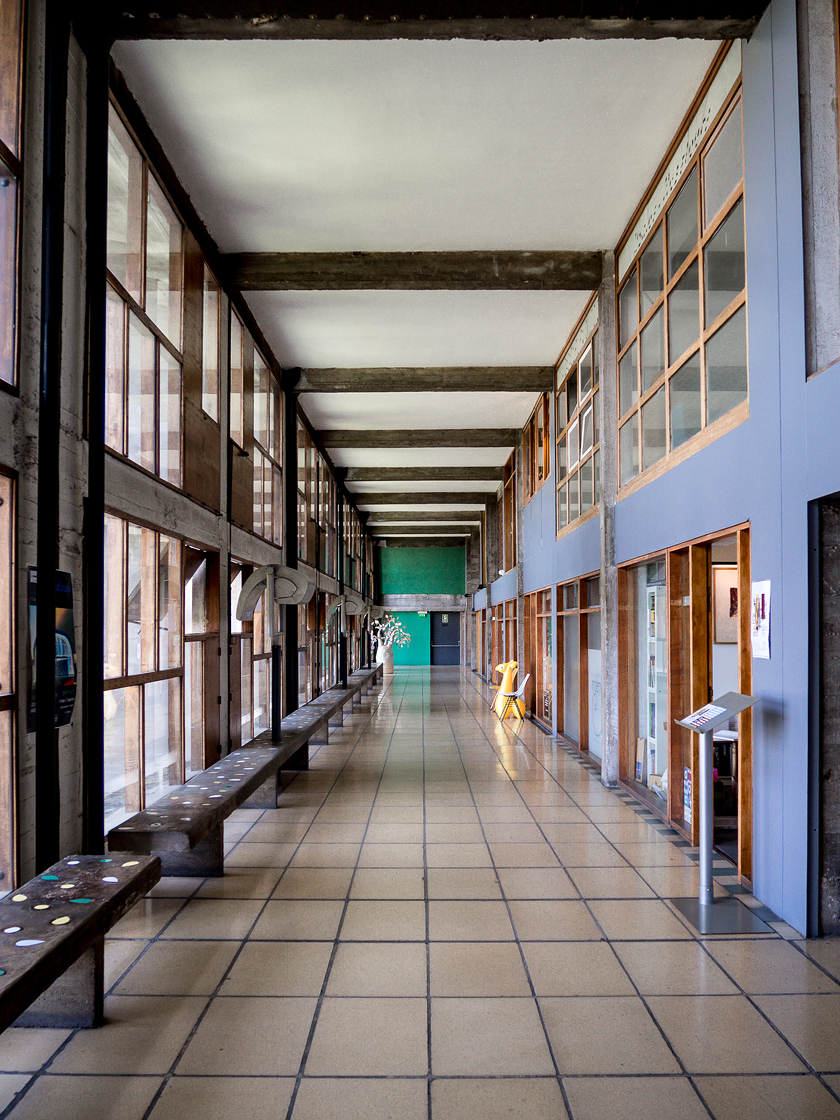 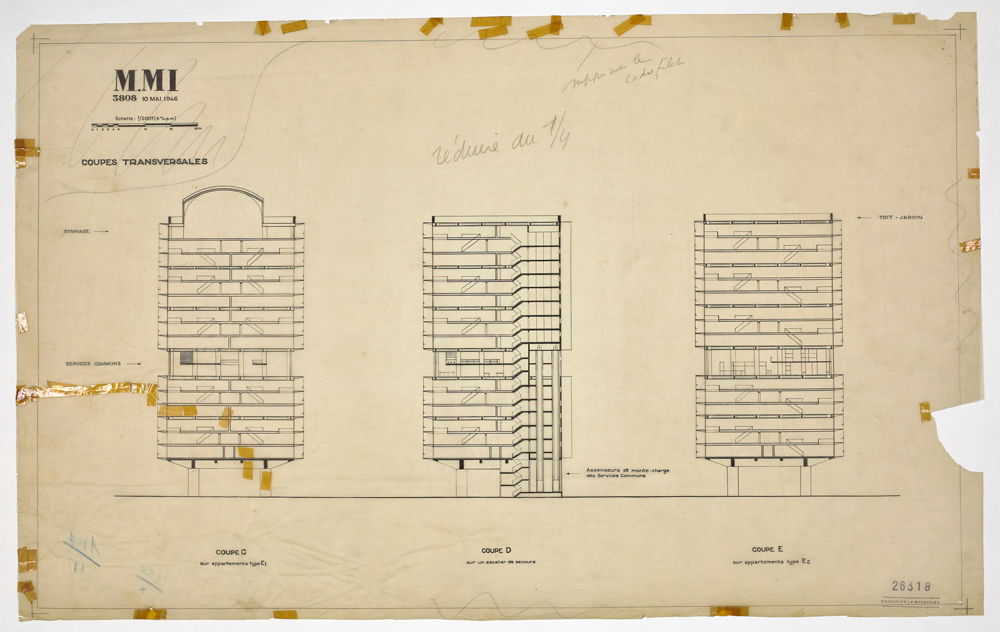 Unité d’habitation, Marseille, France (1952)
[Speaker Notes: ‘Elevated street’, public services (post office) and super market]
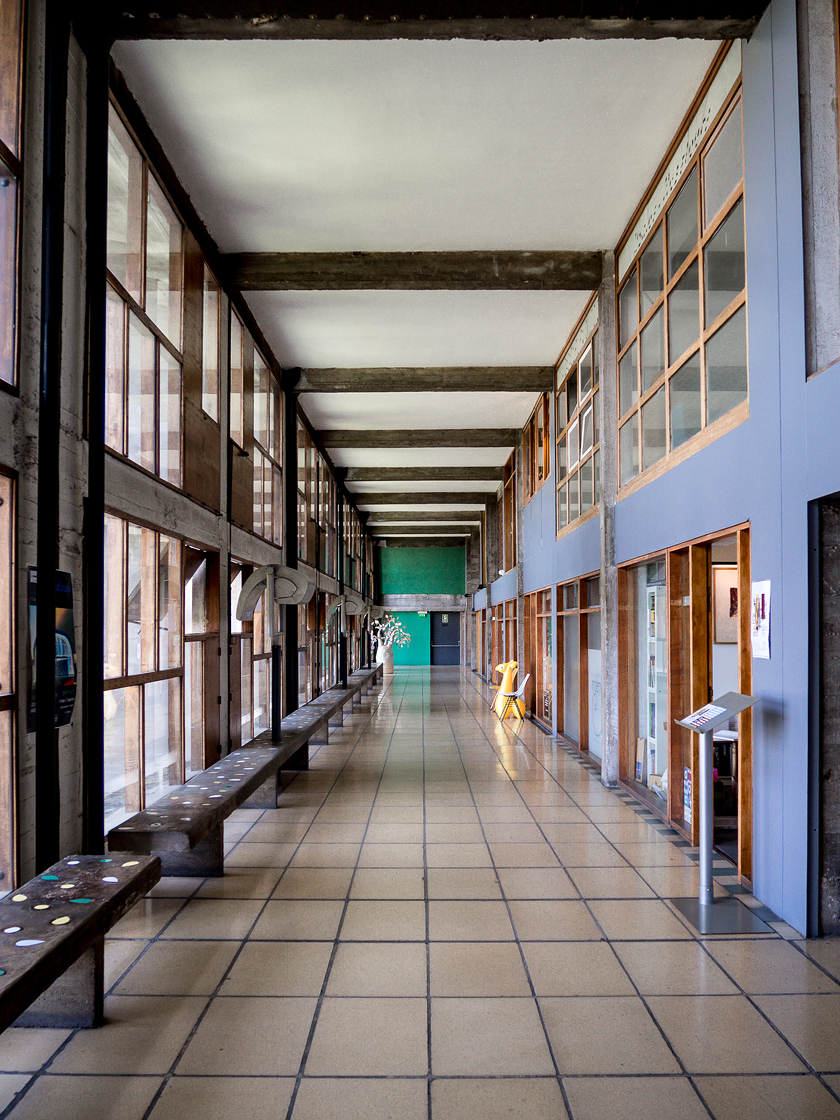 a) the creation and development of bands of friendship between the inhabitants;b) the organization of collective activities (social, cultural, artistic and recreational);c) the defense, in all spheres, of the interests of its members, on all occasions when the interests in question were linked with the standard of living in the Unité;d) the participation of the inhabitants of the Unité in the determination of the material and moral administration of the Unité and its dependencies in an atmosphere of mutual understanding with all people who may be directly or indirectly interested.


Le Corbusier, Oeuvre complète, volume 7, 1957-1965
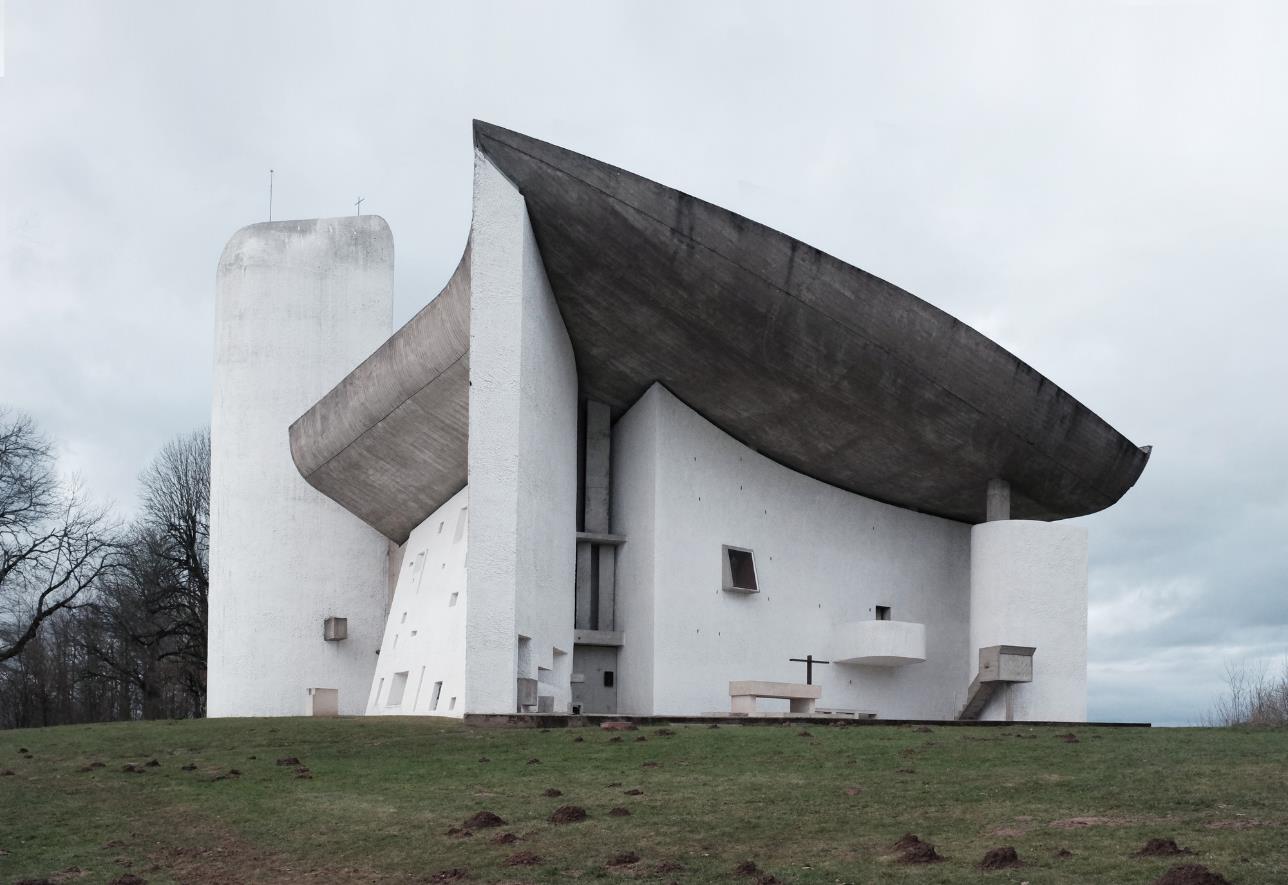 Chapelle Notre-Dame-du-Haut de Ronchamp, Ronchamp, France (1953 - 5)
Ronchamp Chapel
[Speaker Notes: Chapelle Notre-Dame-du-Haut de Ronchamp
Roman Catholic Chapel
Example of LC’s waning interest/dedication to Machine-Age aesthetic
Stands on the hilltop of the Vosges (VOJH) mountains
Highly irregular form that seems to change depending on where you’re situated]
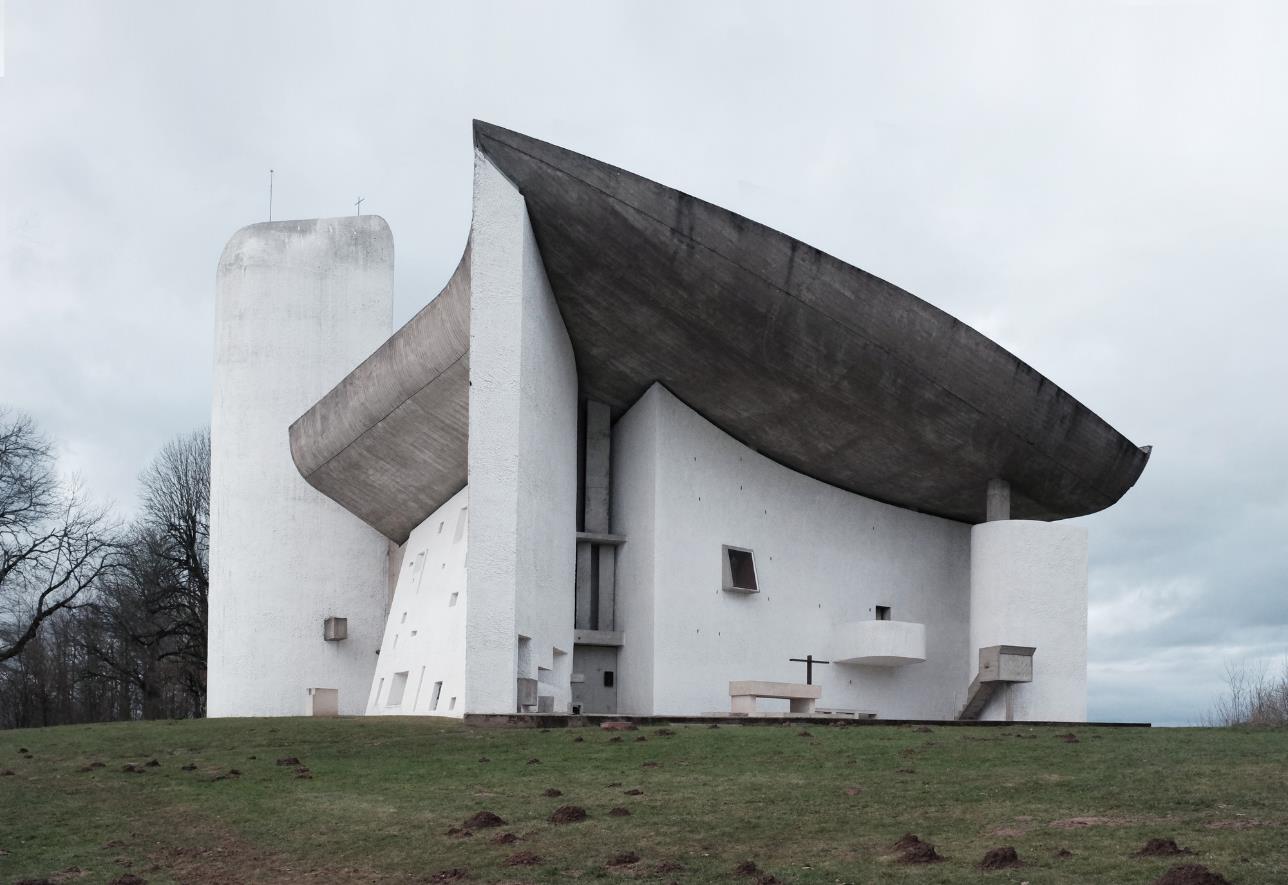 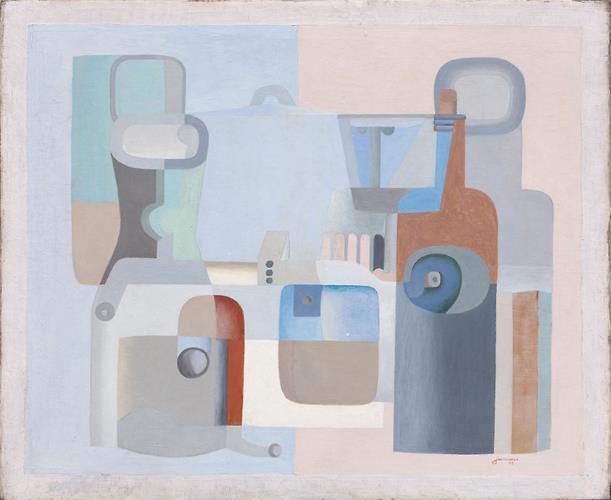 Chapelle Notre-Dame-du-Haut de Ronchamp, Ronchamp, France (1953 - 5)
Ronchamp Chapel
[Speaker Notes: Radical change in direction from his previous works
However are reminiscent of his paintings]
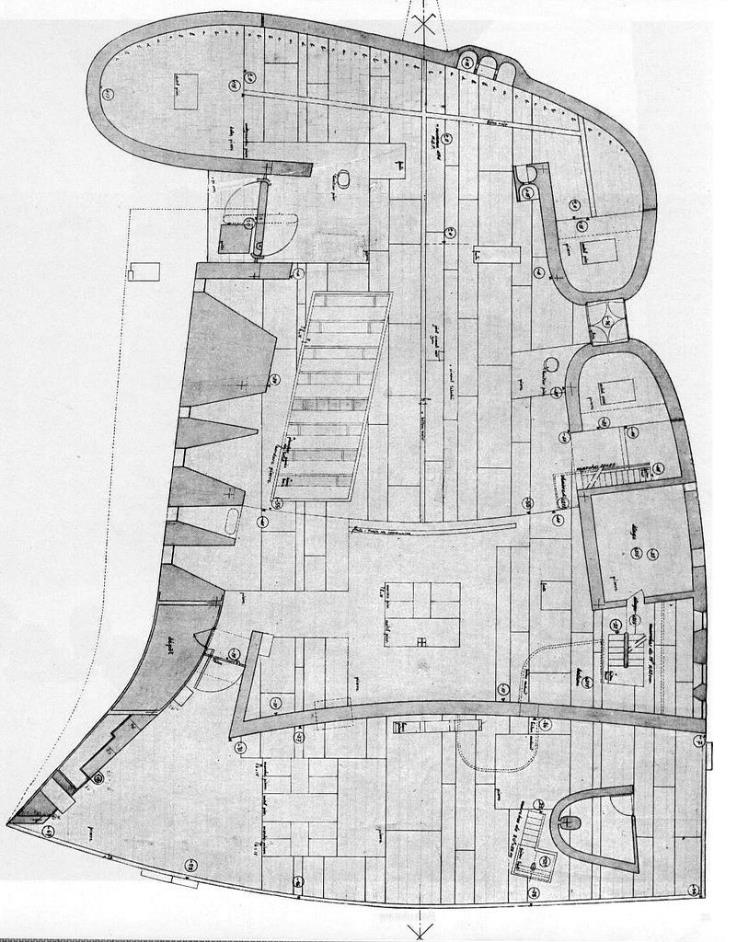 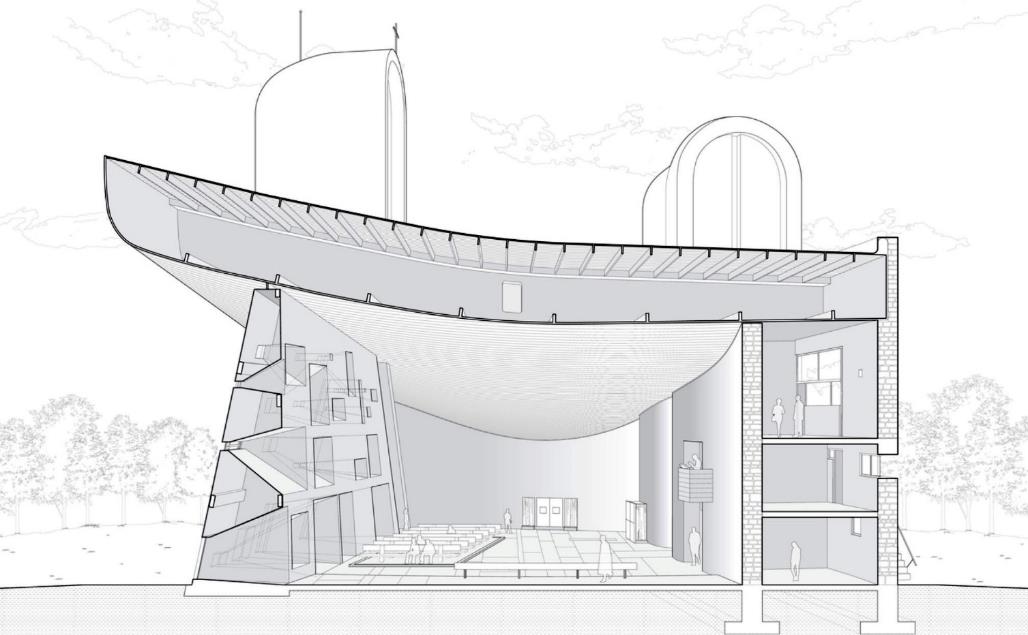 [Speaker Notes: Massive walls emphasize this ambiguity]
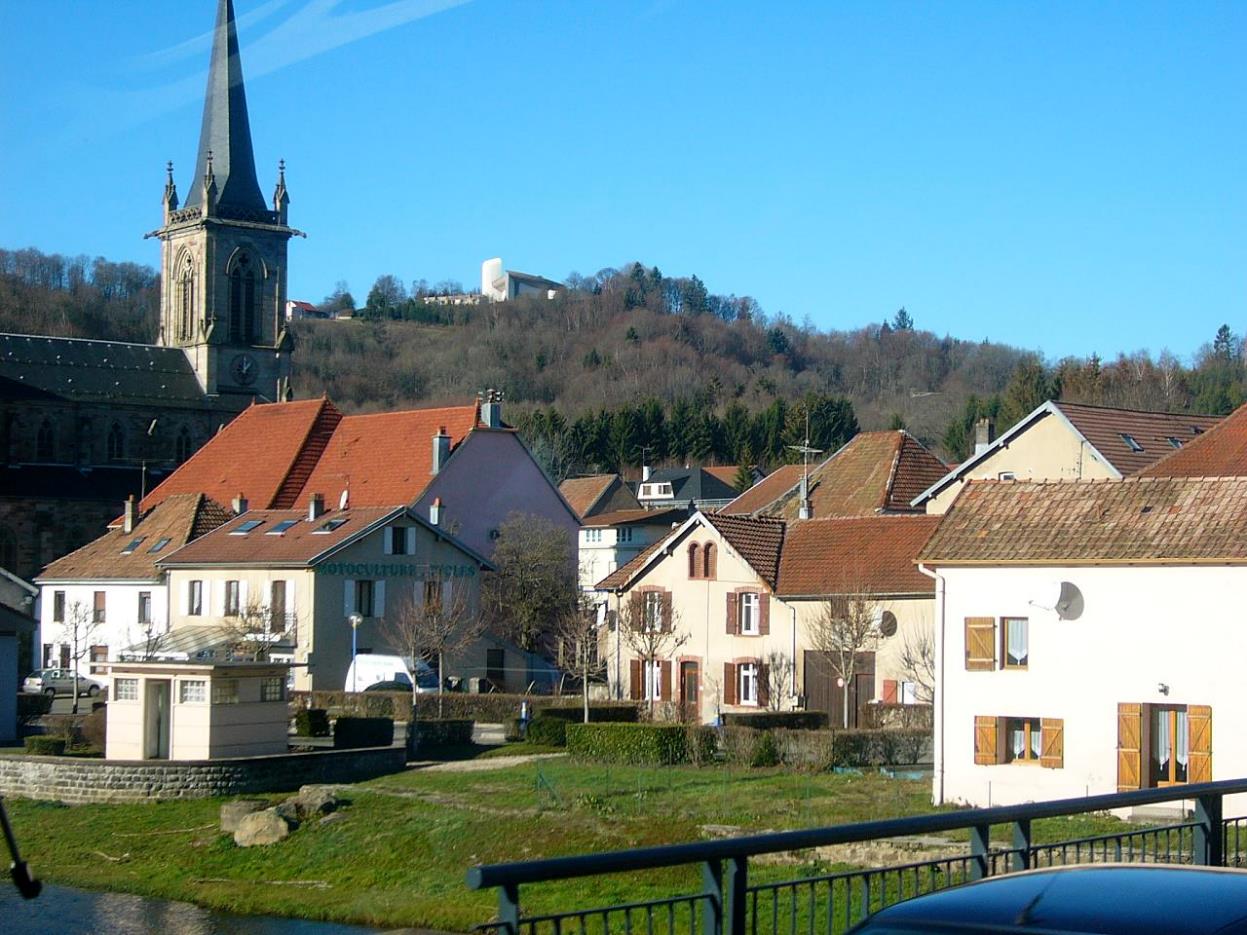 Chapelle Notre-Dame-du-Haut de Ronchamp, Ronchamp, France (1953 - 5)
Ronchamp Chapel
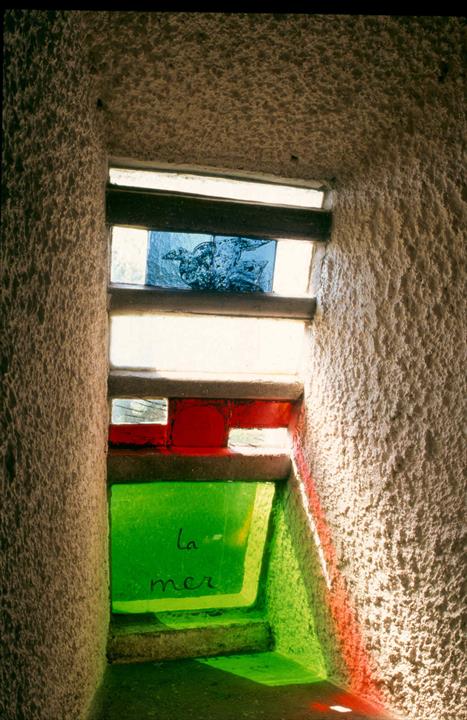 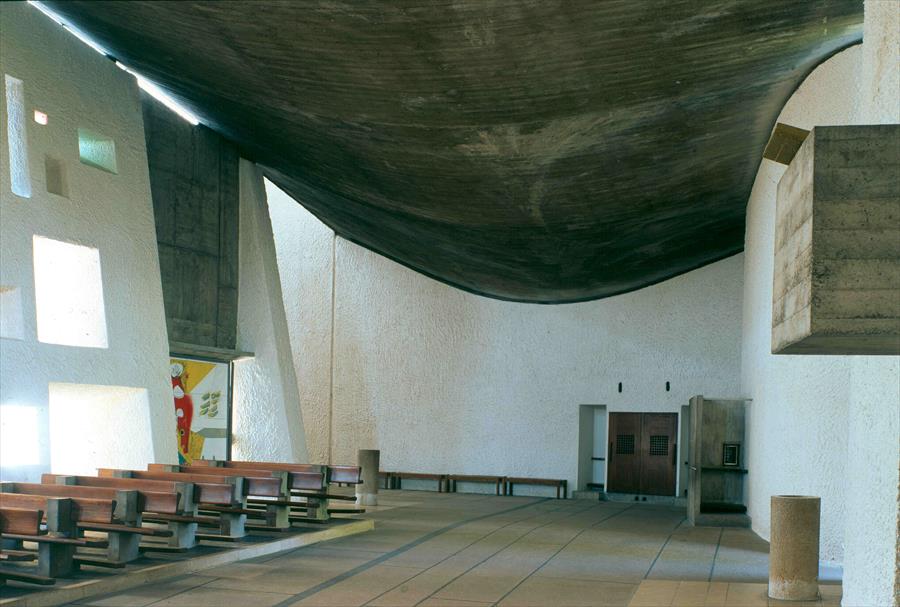 Chapelle Notre-Dame-du-Haut de Ronchamp, Ronchamp, France (1953 - 5)
Ronchamp Chapel
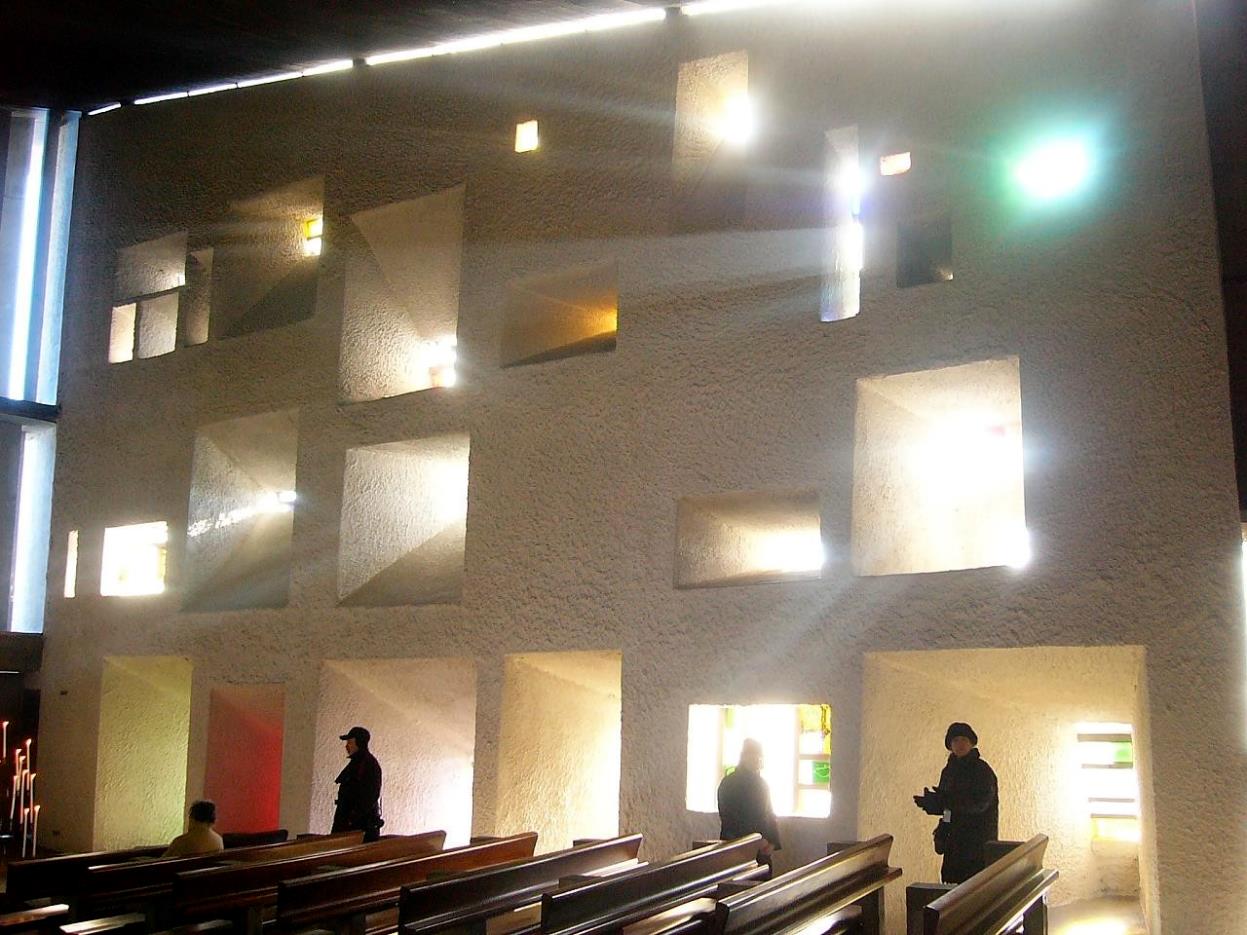 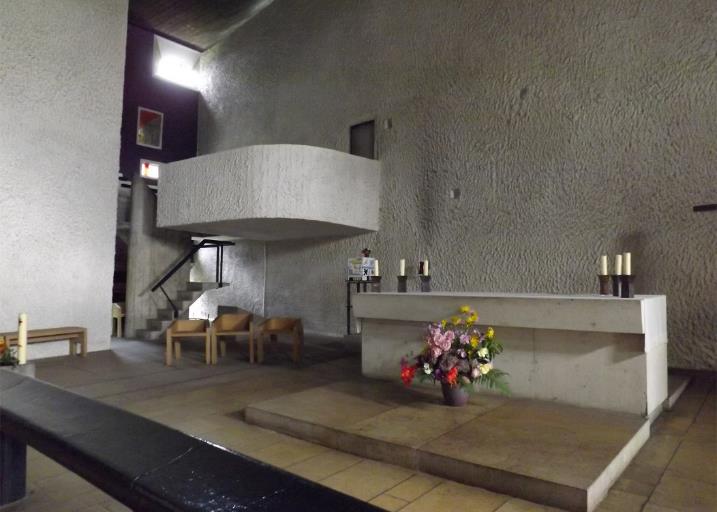 Chapelle Notre-Dame-du-Haut de Ronchamp, Ronchamp, France (1953 - 5)
Ronchamp Chapel
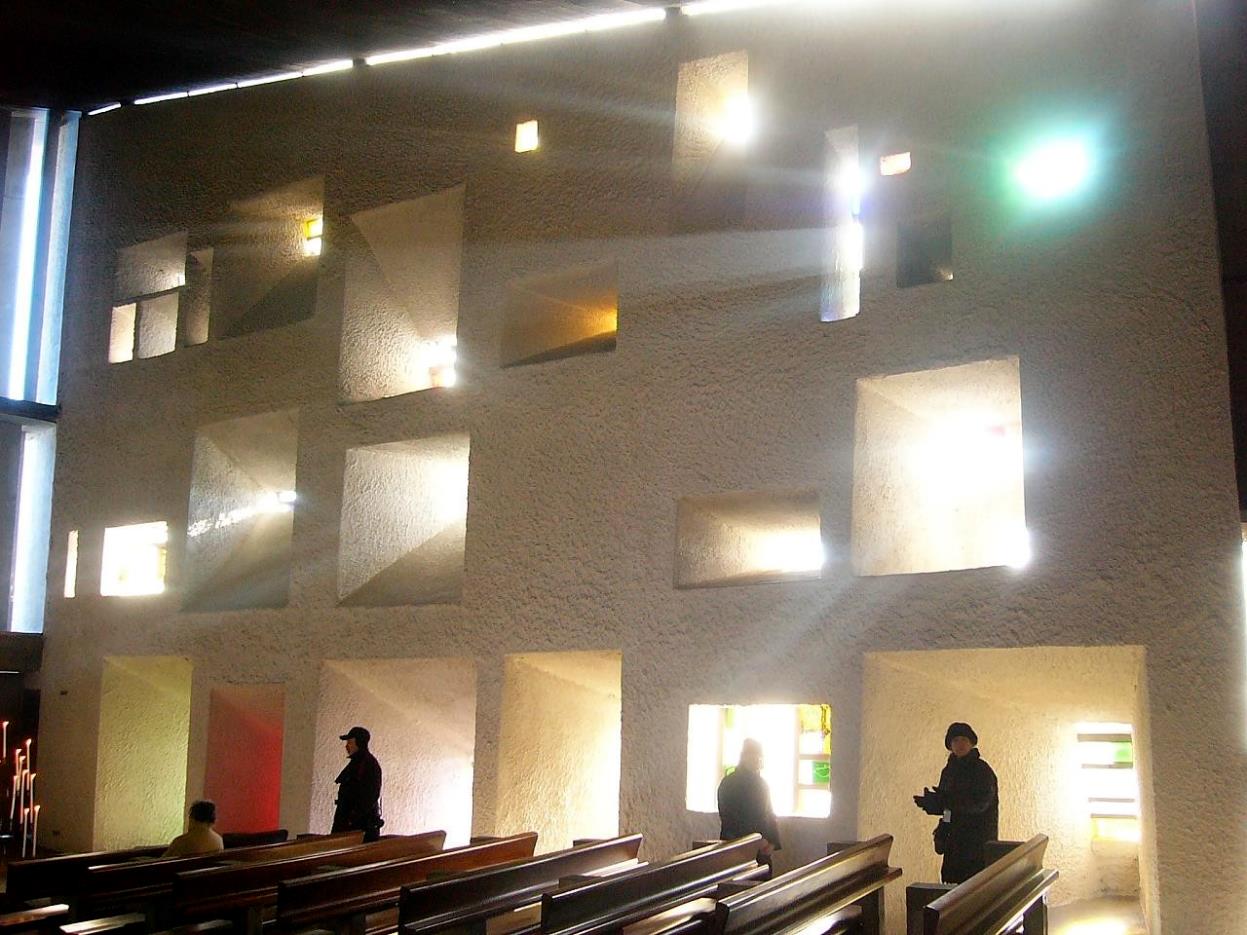 ‘I have not experienced the miracle of faith but I have often known the miracle of inexpressible space, the apotheosis of plastic emotion’

Le Corbusier
Chapelle Notre-Dame-du-Haut de Ronchamp, Ronchamp, France (1953 - 5)
Ronchamp Chapel
[Speaker Notes: He himself was not religious, but was spiritual
Could be seen in references to ‘la mer’, ‘etoile’]
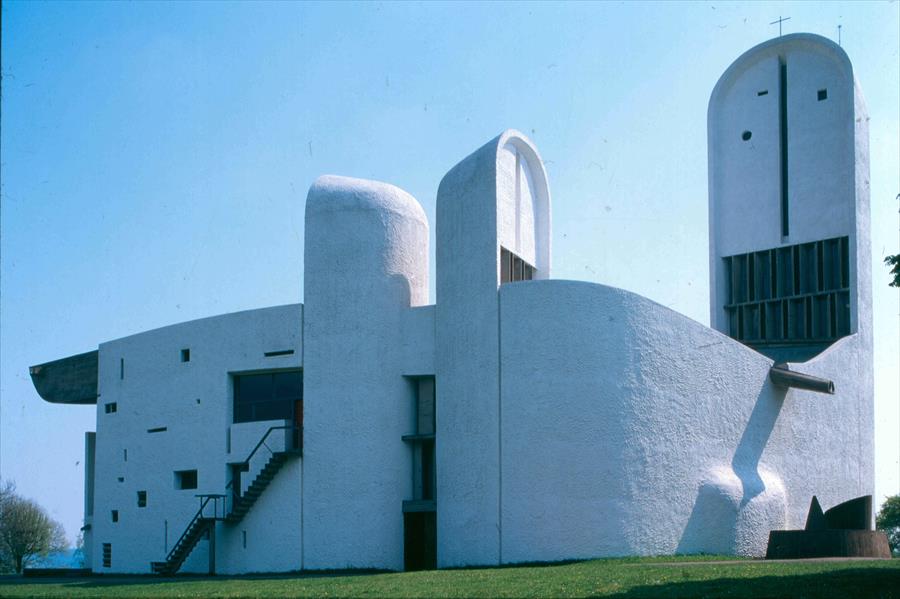 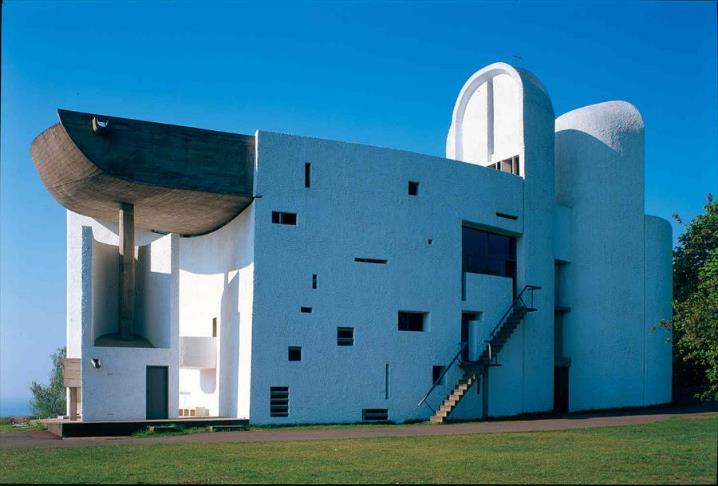 Chapelle Notre-Dame-du-Haut de Ronchamp, Ronchamp, France (1953 - 5)
Ronchamp Chapel
[Speaker Notes: Quite a sculptural piece]
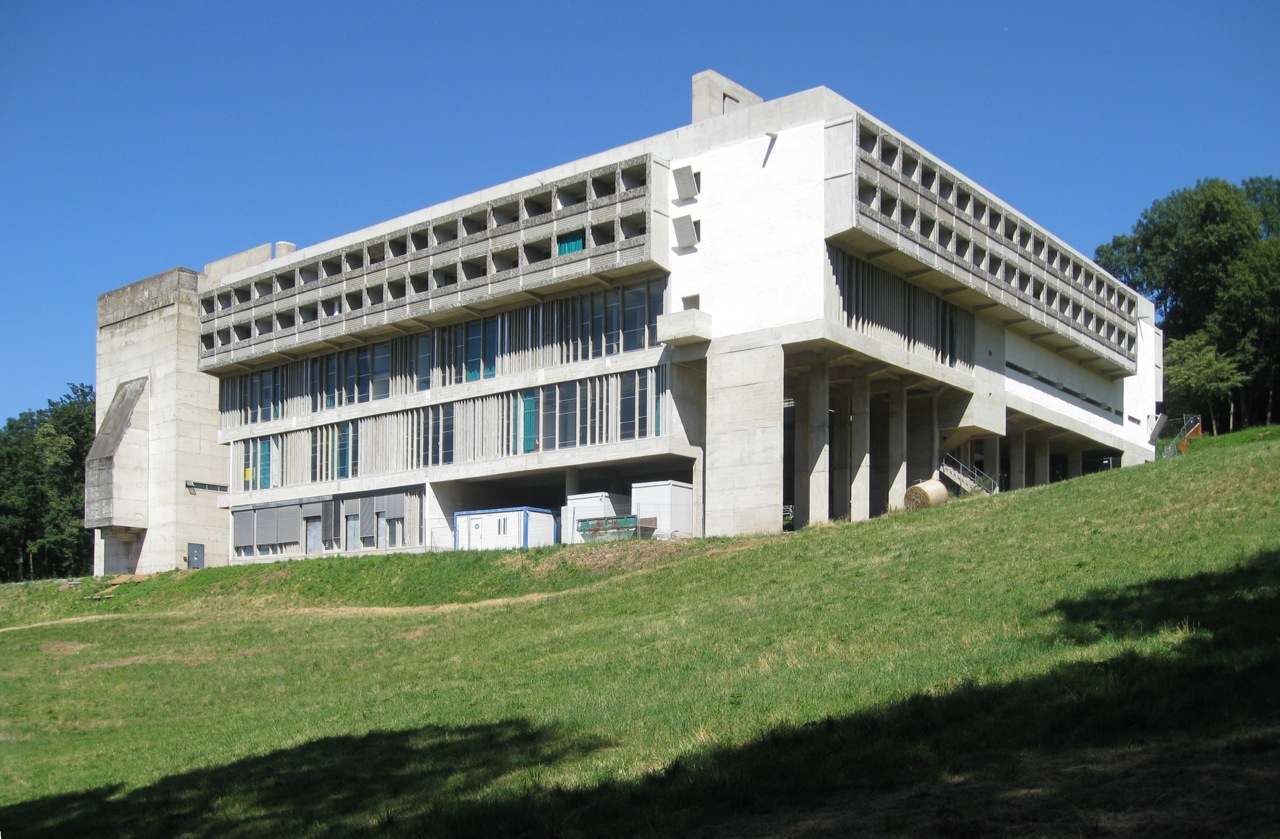 Sainte Marie de La Tourette, Eveux-sur-l’Arbresle (Lyons), France (1953 – 1961)
La Tourette
[Speaker Notes: Sainte Marie de La Tourette
LC’s final building
While Ronchamp was under construction, was asked to design this monastery (Dominican)
Located in Lyons, France
Monastery/Priory
Allowed to sleep over (you should!)]
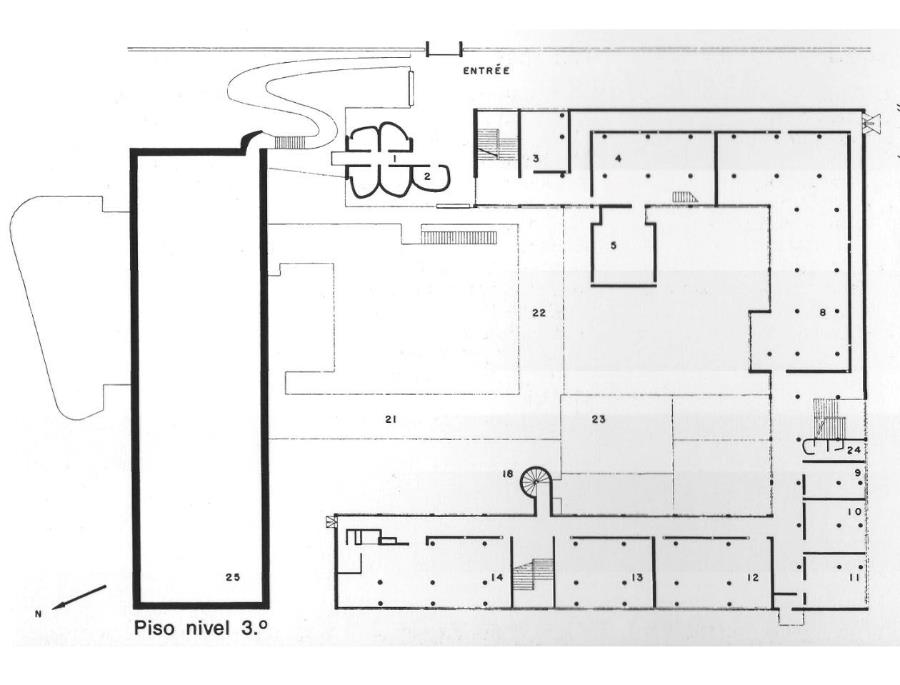 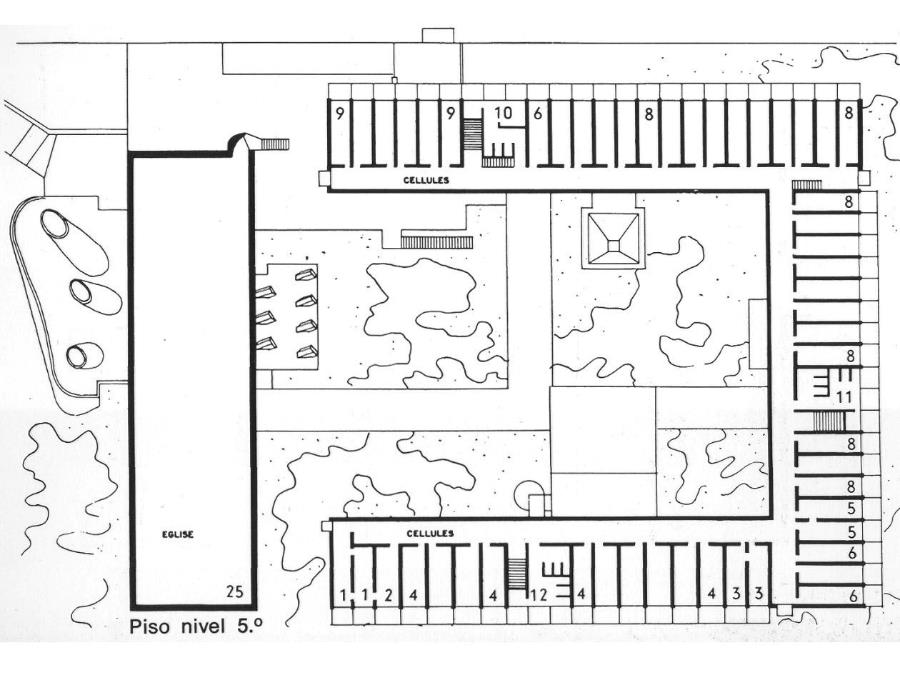 Couvent Sainte Marie de La Tourette, Eveux-sur-l’Arbresle (Lyons), France (1953 – 1961)
La Tourette
[Speaker Notes: General form that of a courtyard – inward looking, community, even closed, common ideal purpose
Communal areas in lower areas
Public close to the entrance]
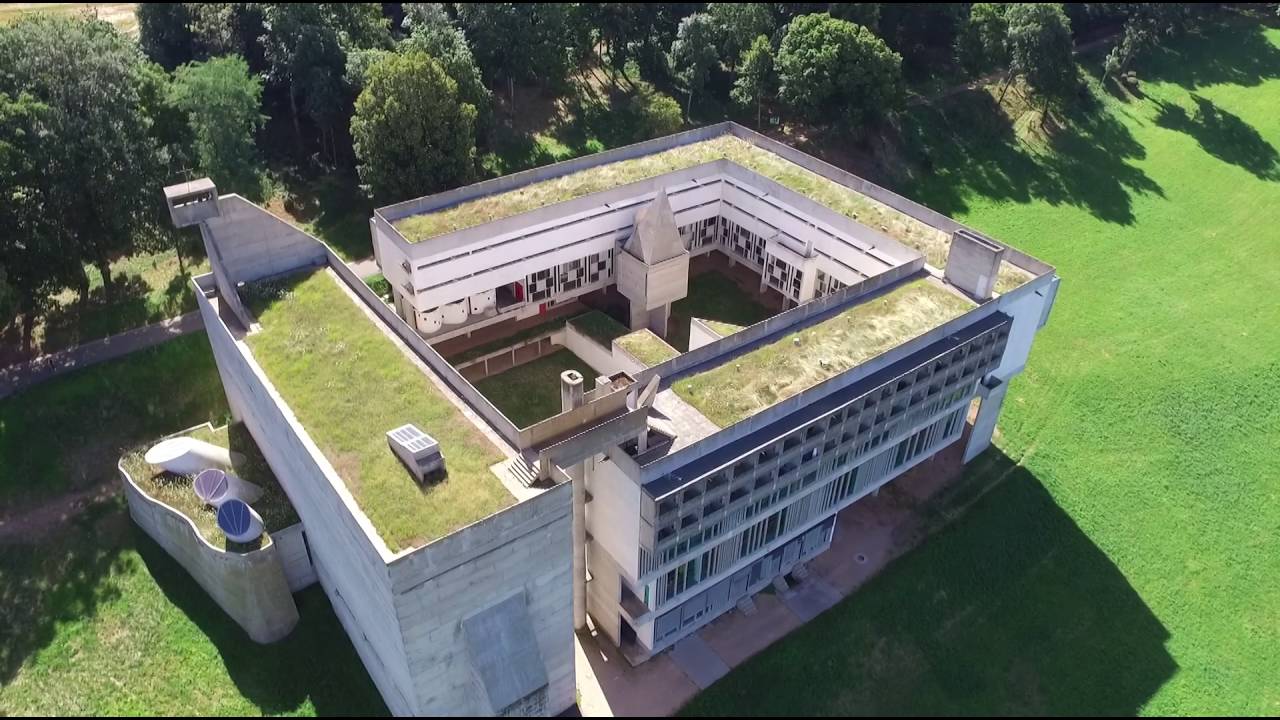 Sainte Marie de La Tourette, Eveux-sur-l’Arbresle (Lyons), France (1953 – 1961)
La Tourette
[Speaker Notes: Mature work, not about a single idea, but many gestures into one building
Communal → society
Piloties
Roof/Courtyard Garden, one with nature]
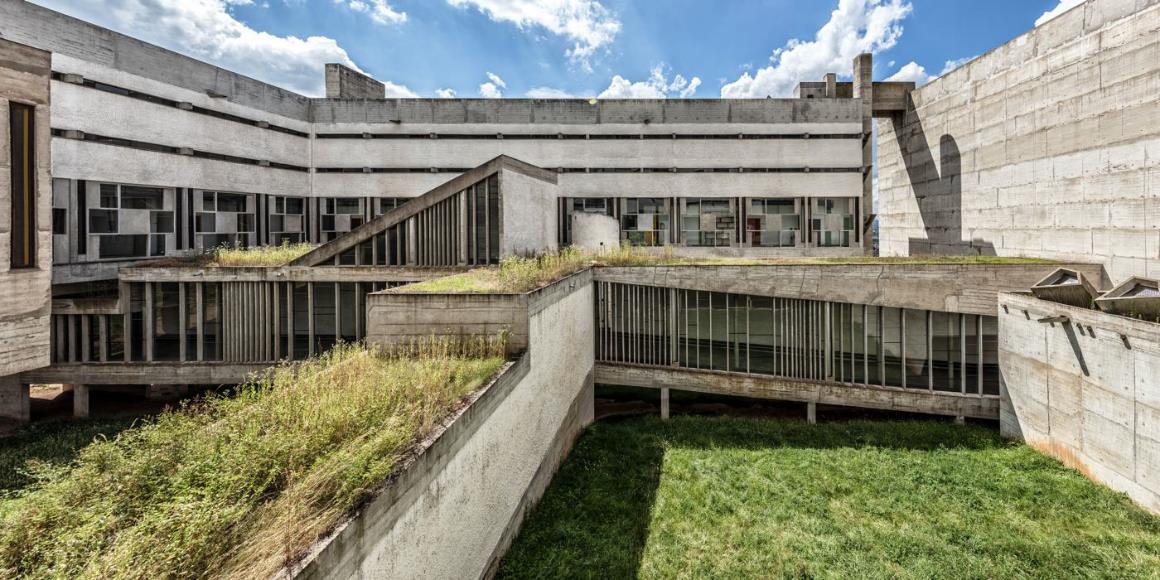 Béton brut
‘Raw concrete’
Sainte Marie de La Tourette, Eveux-sur-l’Arbresle (Lyons), France (1953 – 1961)
La Tourette
[Speaker Notes: Béton brut (‘raw concrete’)]
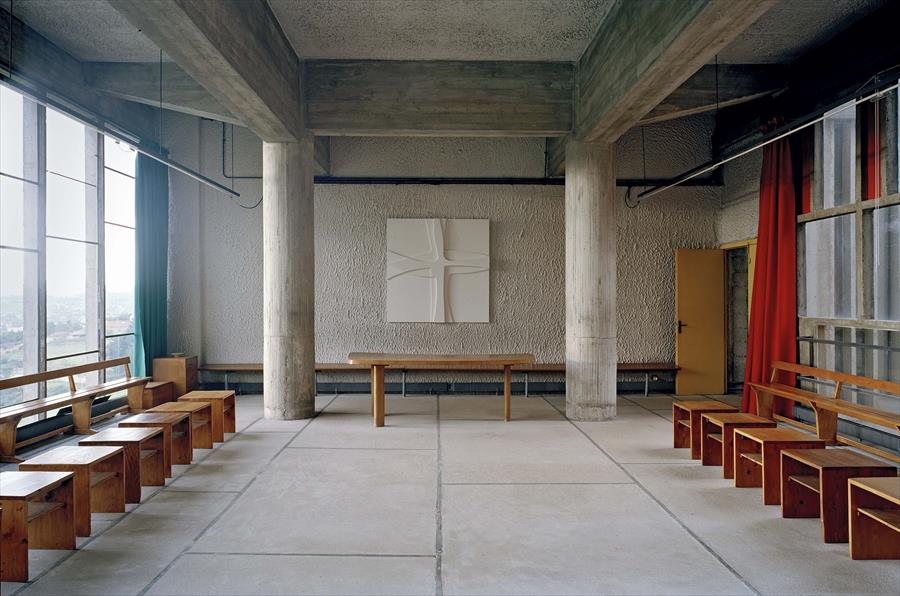 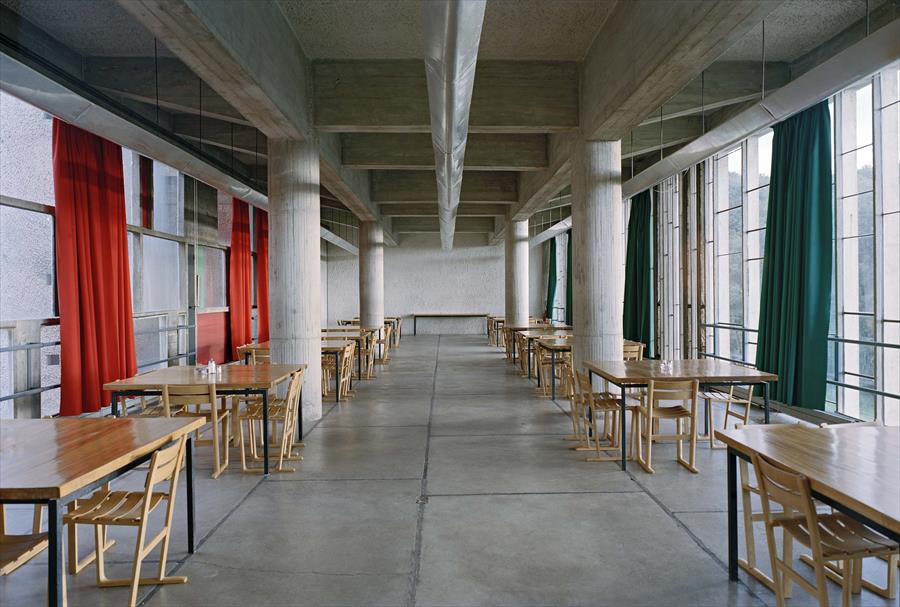 Sainte Marie de La Tourette, Eveux-sur-l’Arbresle (Lyons), France (1953 – 1961)
La Tourette
[Speaker Notes: Even though for a closed community, was inspired by his ideals of living and work, and touched by the influence of spirituality]
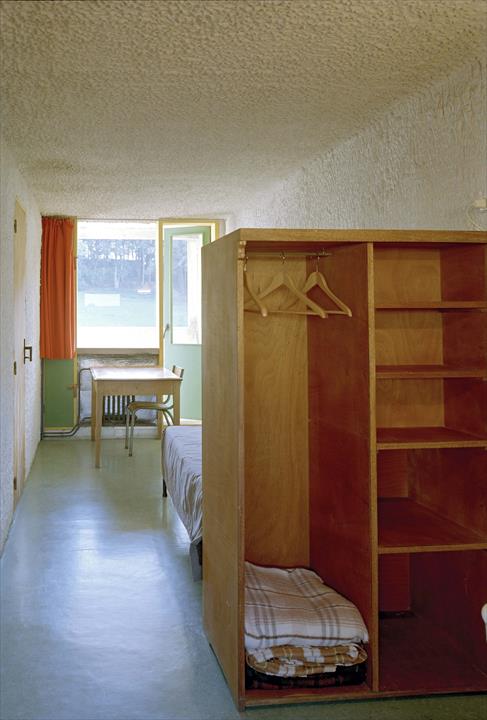 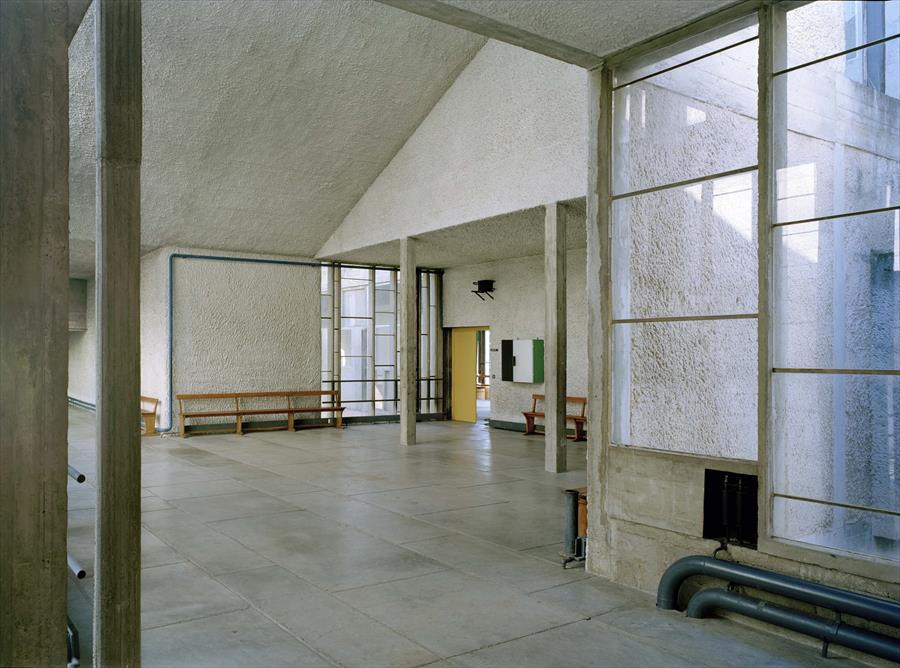 Sainte Marie de La Tourette, Eveux-sur-l’Arbresle (Lyons), France (1953 – 1961)
La Tourette
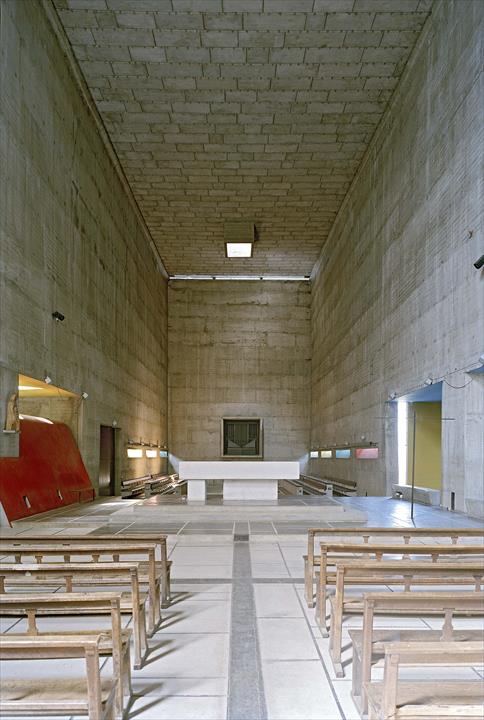 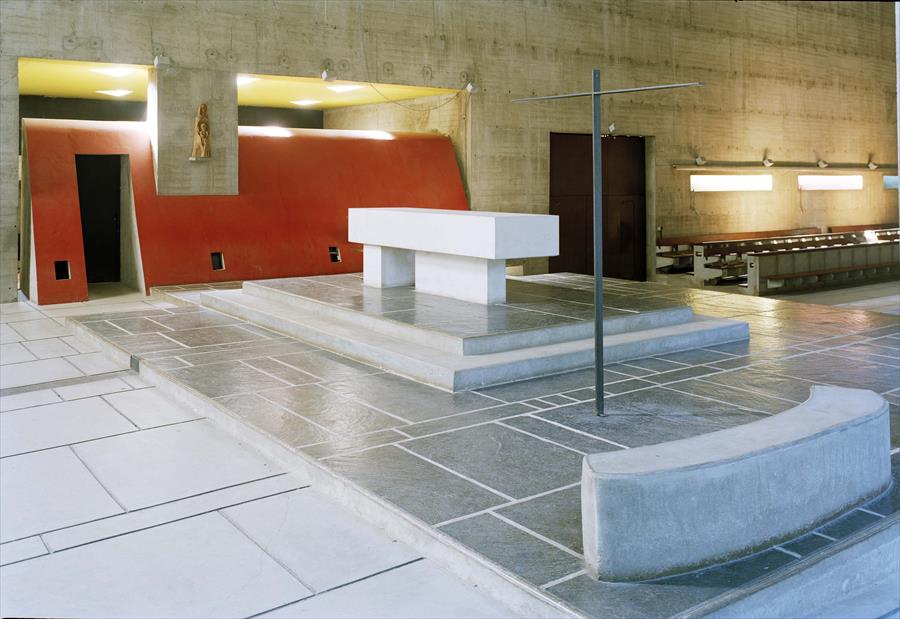 Sainte Marie de La Tourette, Eveux-sur-l’Arbresle (Lyons), France (1953 – 1961)
La Tourette
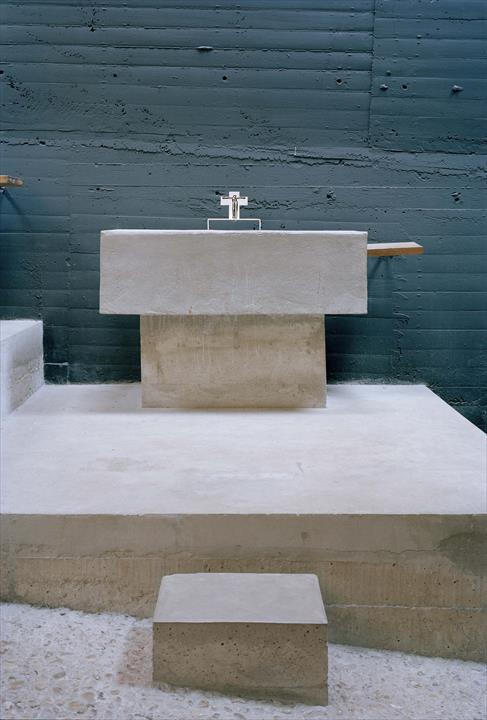 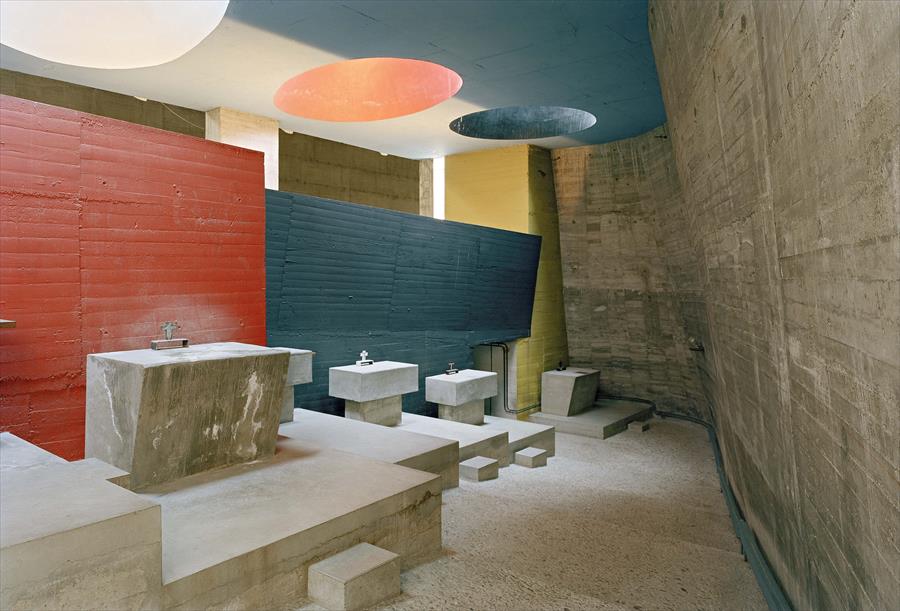 Sainte Marie de La Tourette, Eveux-sur-l’Arbresle (Lyons), France (1953 – 1961)
La Tourette
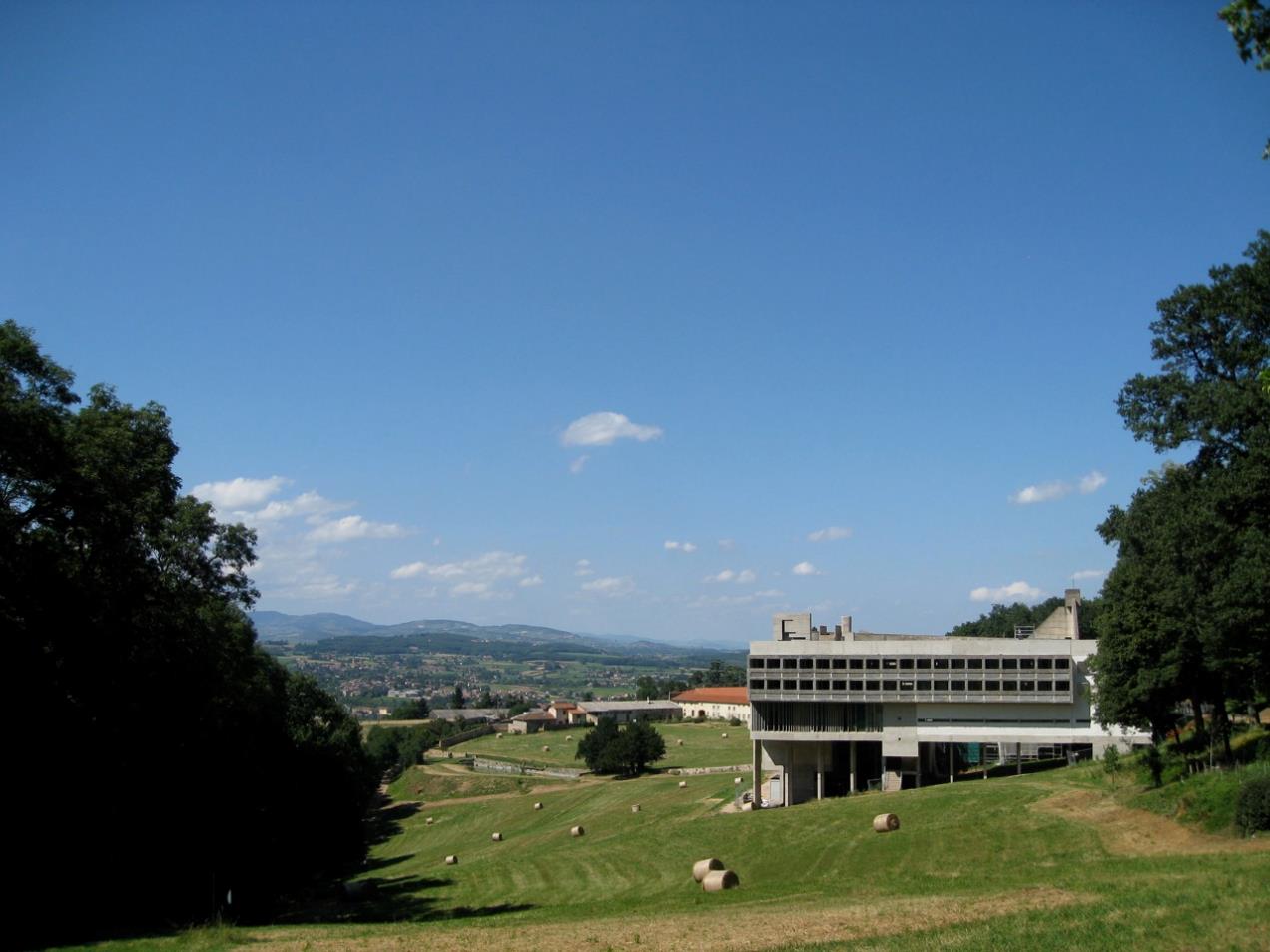 Sainte Marie de La Tourette, Eveux-sur-l’Arbresle (Lyons), France (1953 – 1961)
La Tourette
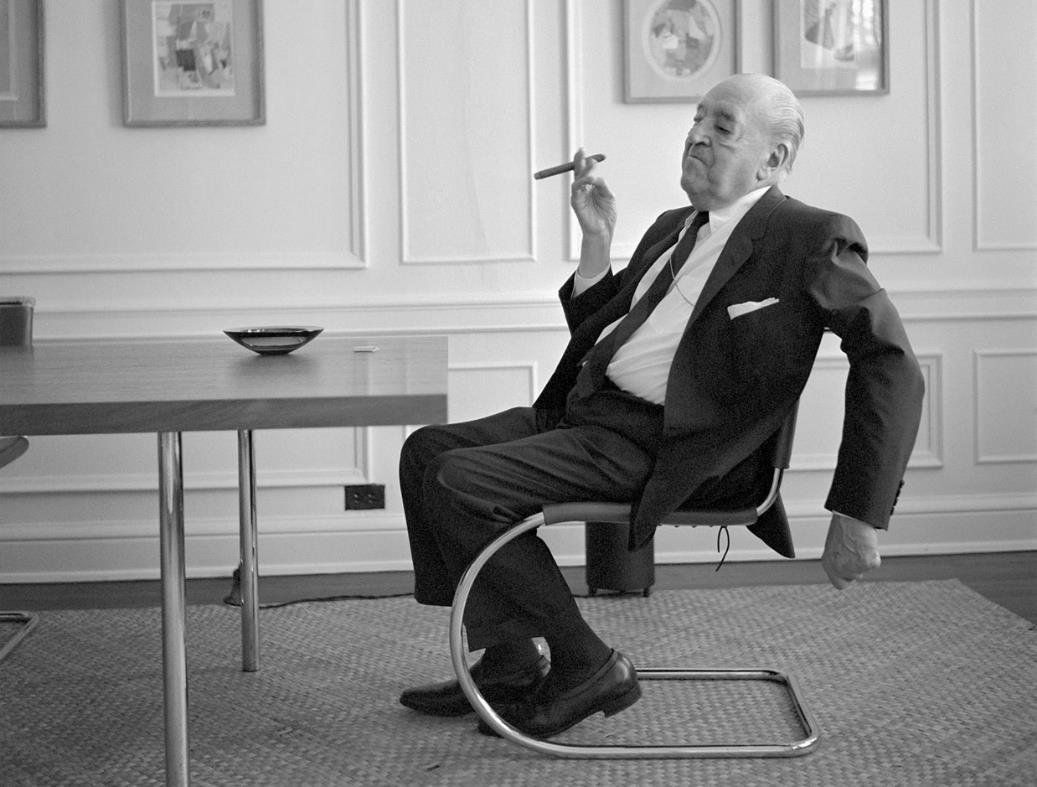 Ludwig Mies van der Rohe
German → American; 1886 - 1969
[Speaker Notes: Introduction
Last director of a famous arts school called the Bauhaus
Responsible for developing an architectural style that defined a number of decades of American corporatism
Works still define much of modern design and the urban landscape
‘glass box’ aesthetic
Worked for Peter Behrens, as did Le Corbusier
But would develop a much different aesthetic and theoretical approach]
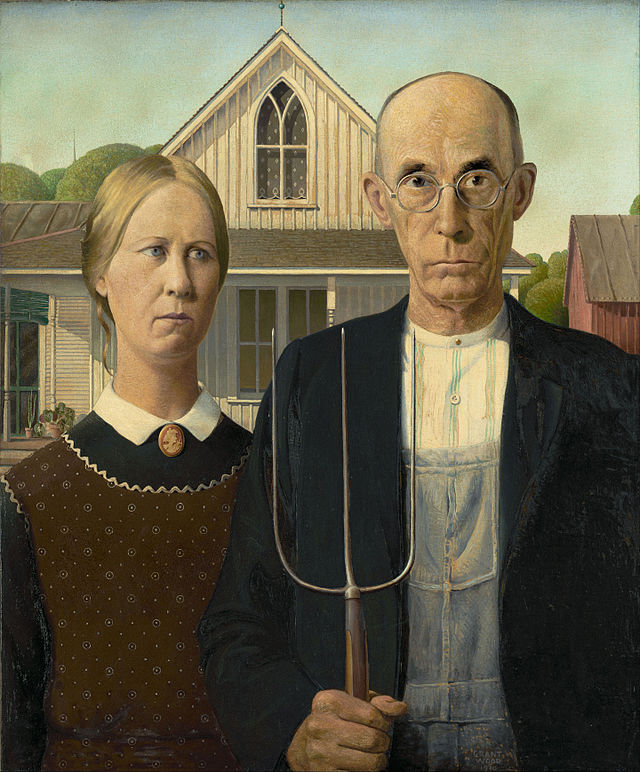 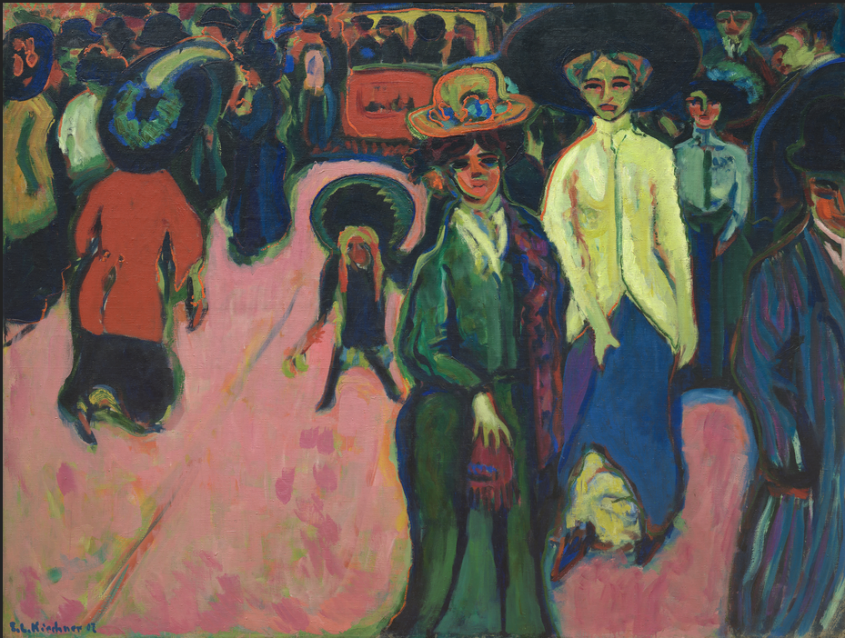 Grant Wood, American Gothic (1930)
Ernst Ludwig Kirchner, Street (1908)
[Speaker Notes: Adopted the idea of a Neue Sachlichkeit (New Objectivity)
Group of German artists in 1920s, reacting against Expressionism
Wanted to portray the art as a matter of fact
Not about Realism, but about using reality to express artistic idea
Often preferred static over dynamic compositions
While in painting the content was often political, in architecture it dealt with the use of material and visual tropes that defined the extant built environment]
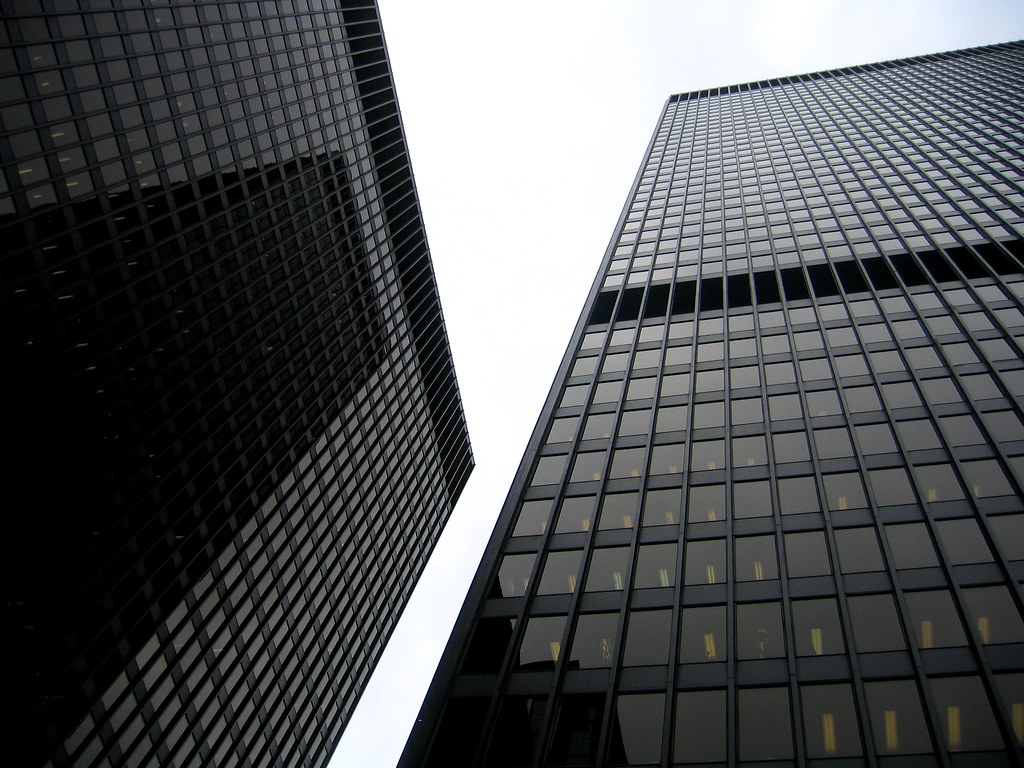 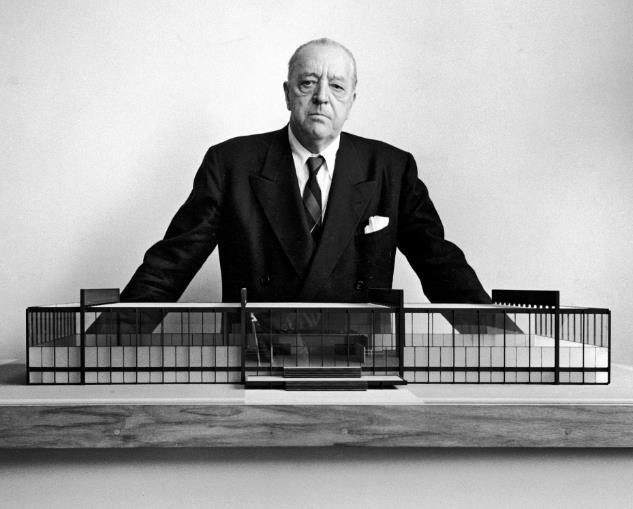 Kluczynski Federal Building, Chicago, Illinois (1974)
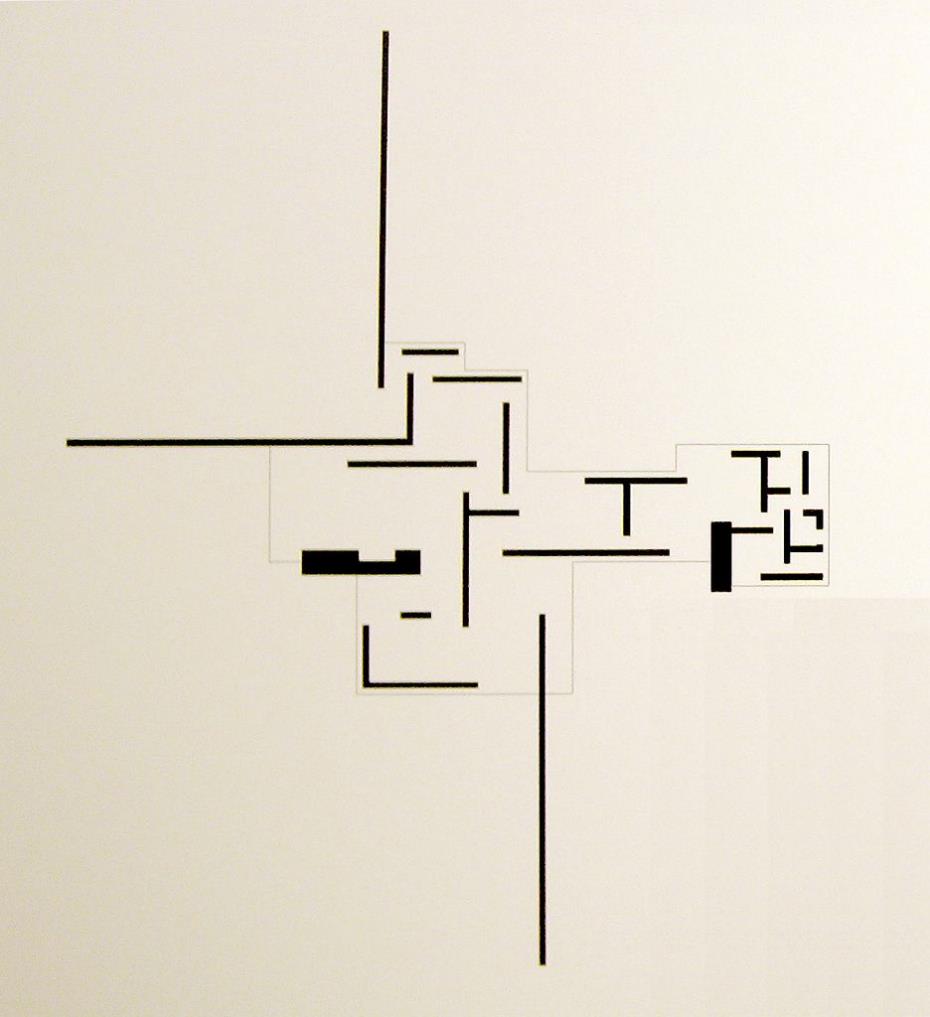 Brick Country House (1924)
[Speaker Notes: Brick Country House (1925)
Perfect diagram that summarizes his basic conception of architecture
Space as infinite, and architecture as a freezing of particular moments of this infinity]
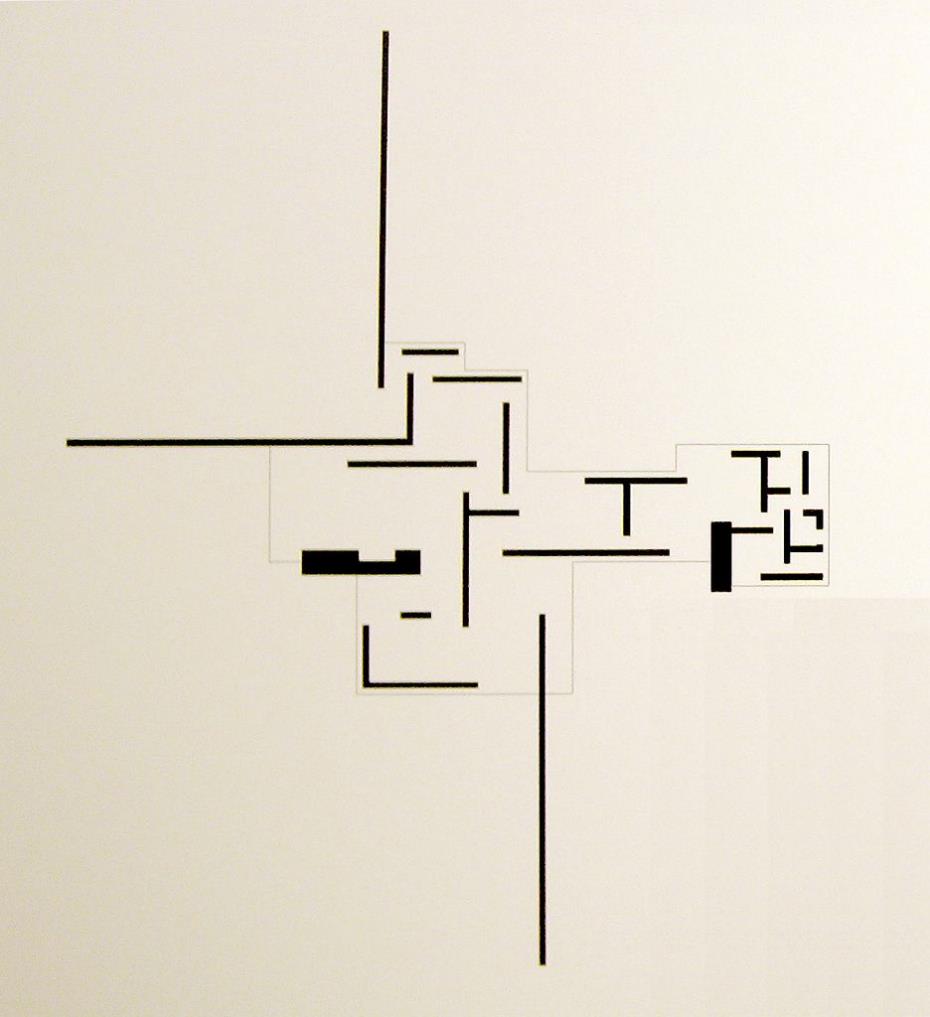 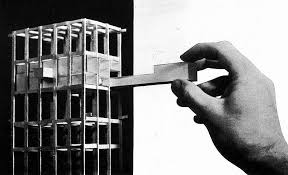 Le Corbusier, Unite d’habitation
Universality in Space versus
[Speaker Notes: - Unlike LC, modularity was not a principal concern for Mies]
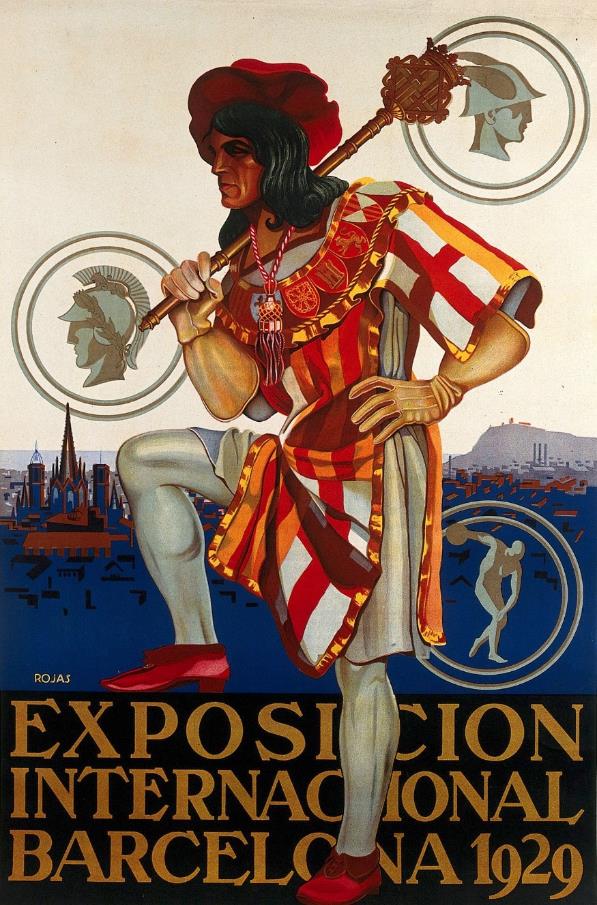 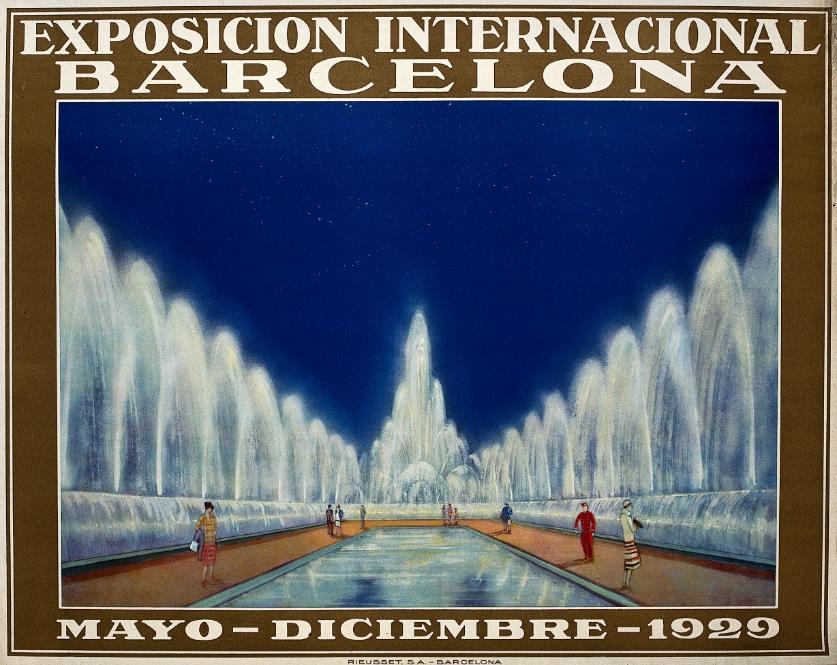 Exposicion Internacional Barcelona (1929)
[Speaker Notes: German/Barcelona Pavilion (1929)
Built as a temporary structure for the International Exhibition of 1929
1929 Barcelona International Exposition
20 May 1929 to 15 January 1930
Held in Montjuic area of Barcelona
City Planning, Technology, Arts, Agriculture, Science
A way for Spain to advertise its new advances
In addition, some countries invited to showcase their own, including countries such as:
Belgium
Denmark
France
Germany
UK
US
Japan]
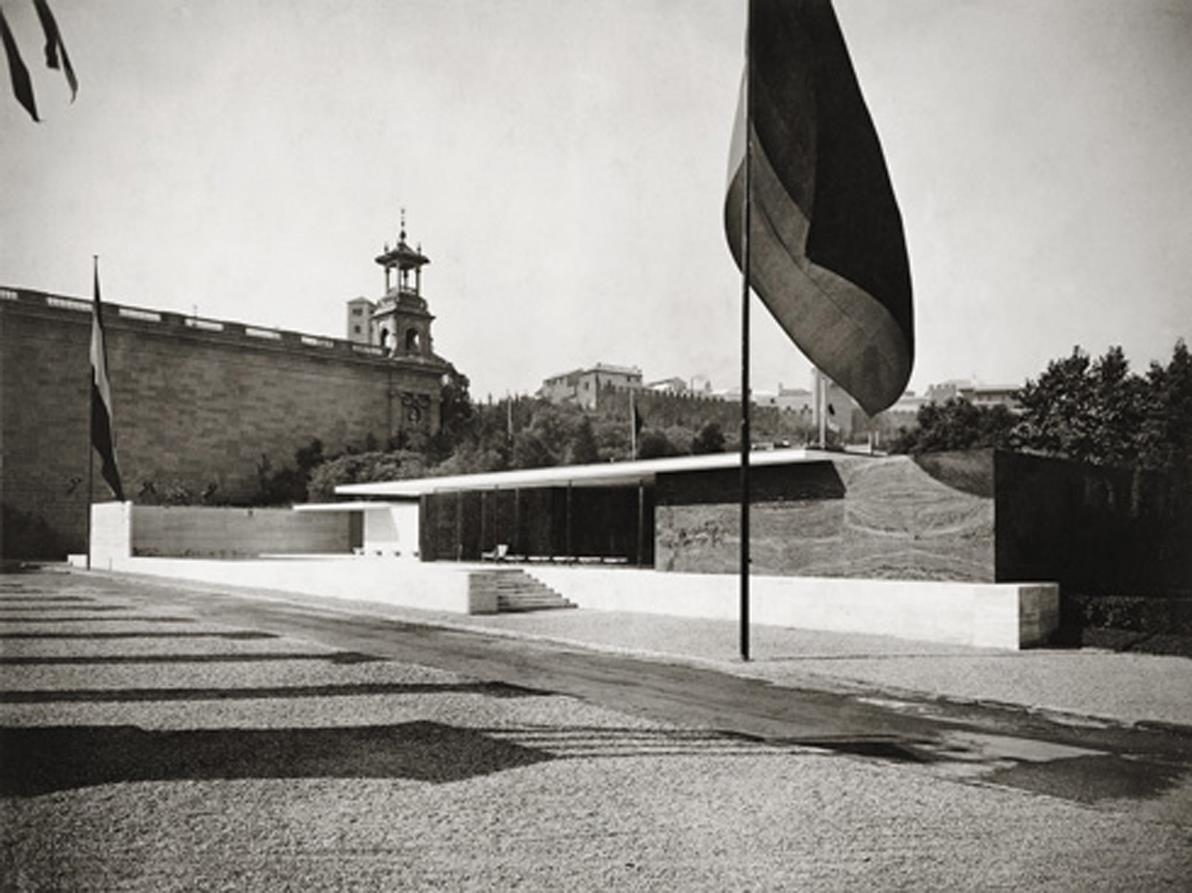 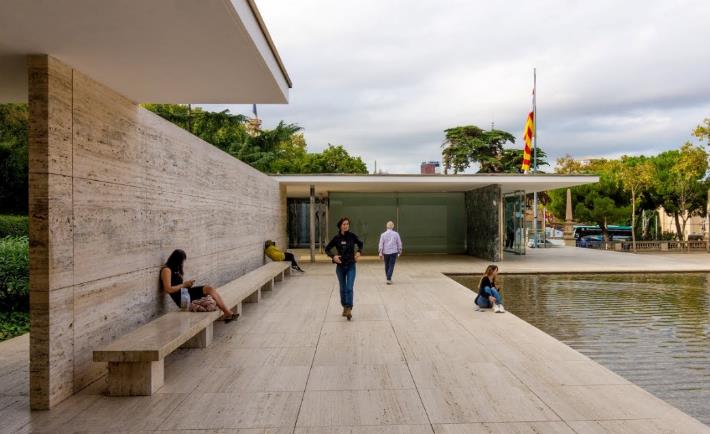 German Pavilion, Barcelona, Spain (1929 & 1986)
Barcelona Pavilion
[Speaker Notes: Represented Germany, under the Weimar Republic (1919 – 1933, the interwar period)
Wanted to represent openness, liberality, modernity, and internationalism
Pavilion taken down in 1930 as planned (exhibition timeline)
Rebuilt in 1986 due to ‘popular demand’
Not original pieces, as they were lost
Brings to question an important idea in architecture
Ship of Theseus]
The building should ‘show what we can do, what we are, how we feel and see today. We do not want anything but clarity, simplicity and honesty.’


Georg von Schnitzler
Commissar General of the Reich
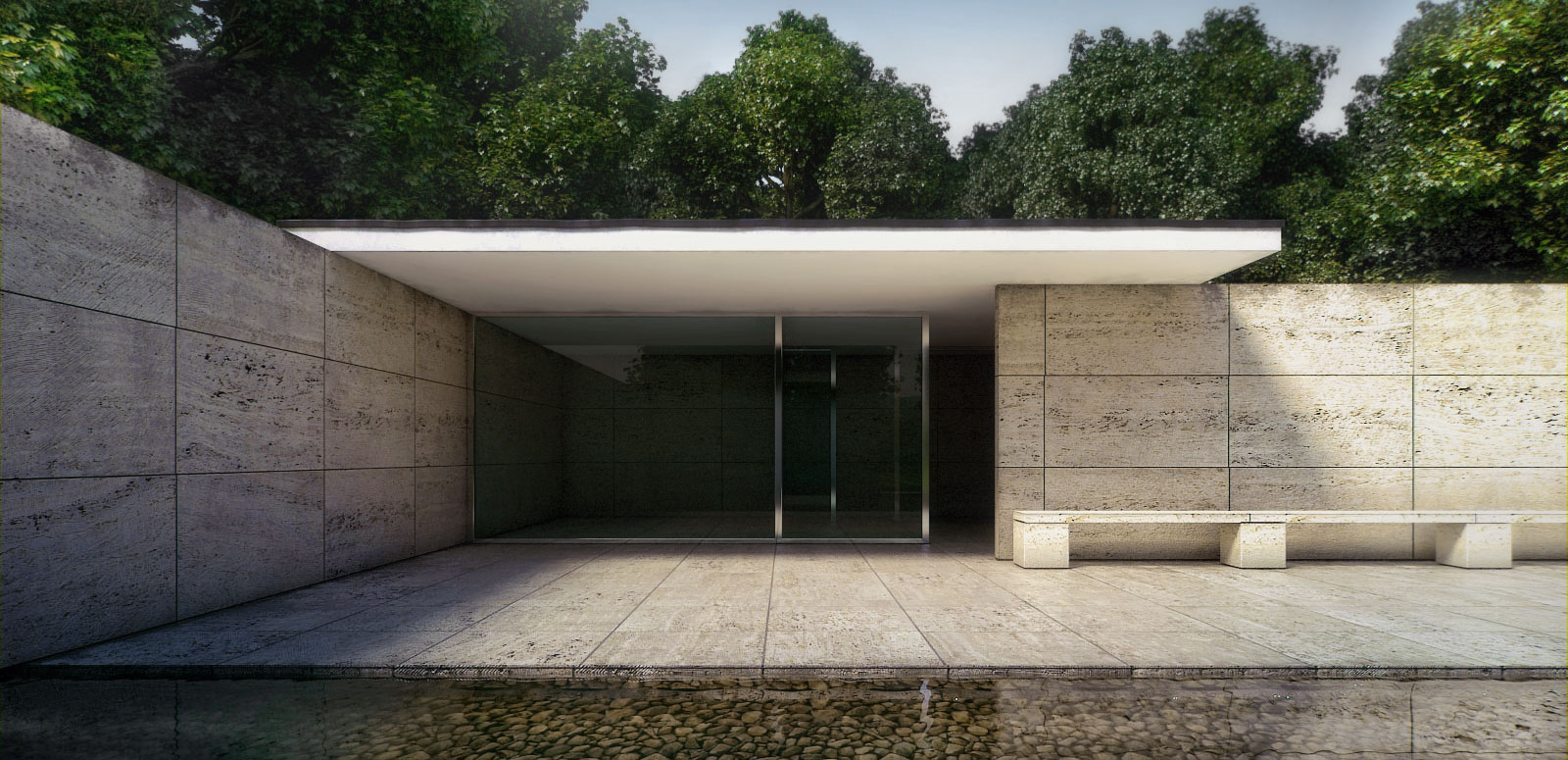 German Pavilion, Barcelona, Spain (1929 & 1986)
Barcelona Pavilion
[Speaker Notes: Roof slab supported by 8 cruciform steel columns clad in chrome
Hovering horizontal slabs (roof, podium)
Arguably considered his most ‘pure’ architectural example
In large part helps as it’s a pavilion, not constrained by certain functional aspects of his other buildings]
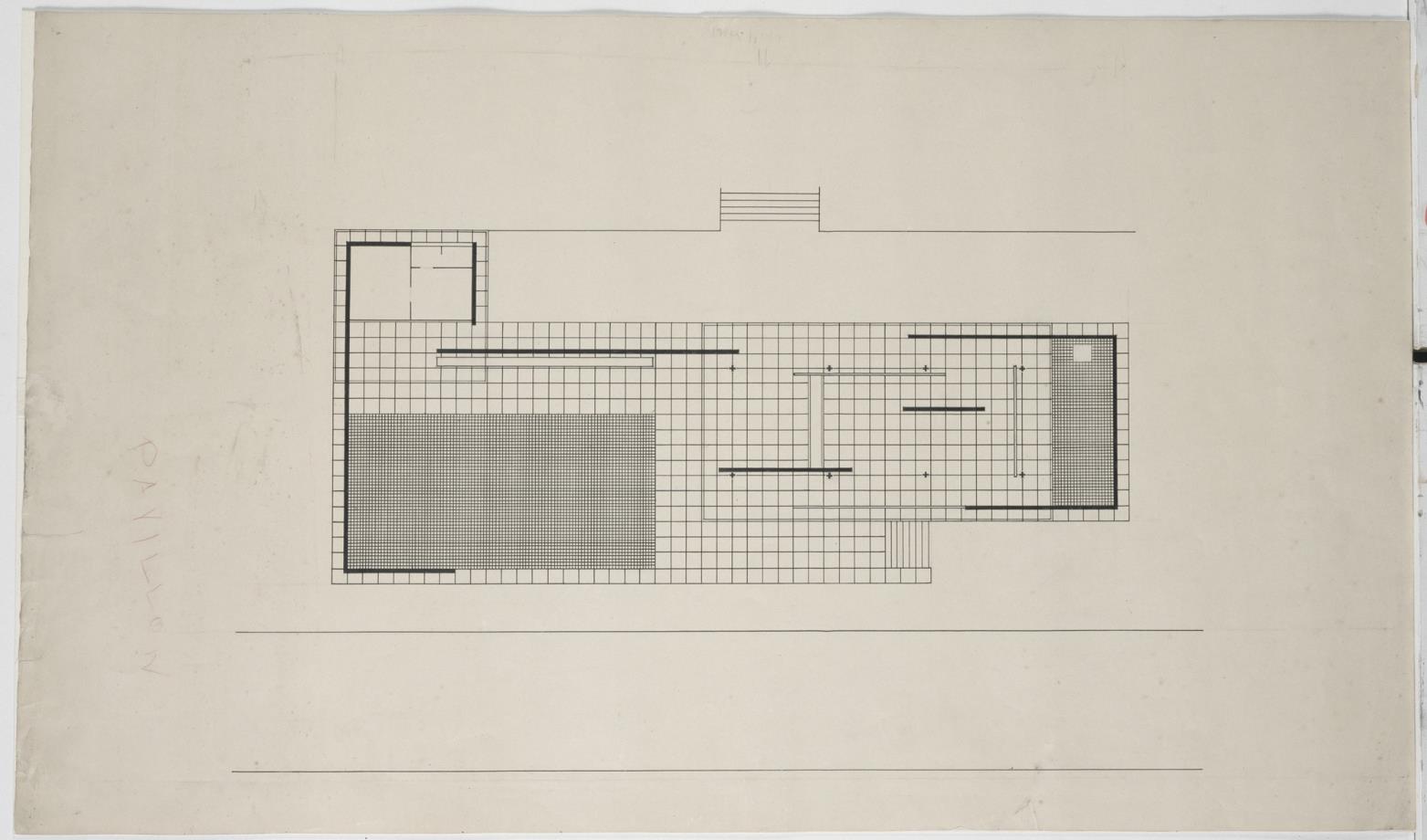 German Pavilion, Barcelona, Spain (1929 & 1986)
Barcelona Pavilion
[Speaker Notes: Exemplar of the ‘International Style’
Not about place, but about a transcendent truth to architectural form
Some walls are load-bearing, but their roles are principally spatial rather than structural]
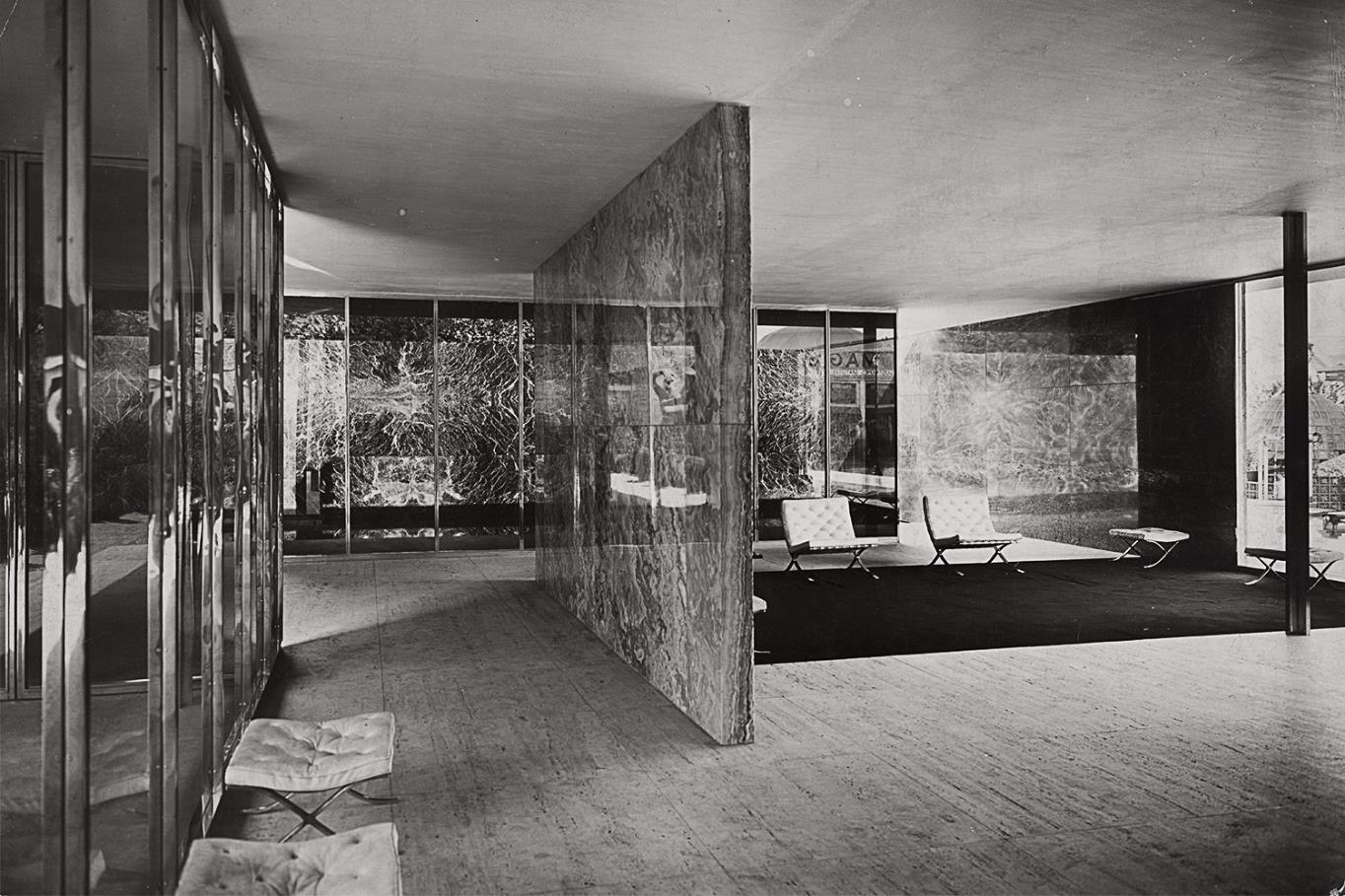 German Pavilion, Barcelona, Spain (1929 & 1986)
Barcelona Pavilion
[Speaker Notes: - Many compare it with a Mondrian, but I think it has a certain tactility that separates it from the De Stijl notion of ‘purity’, although shared concept of the infinite in form]
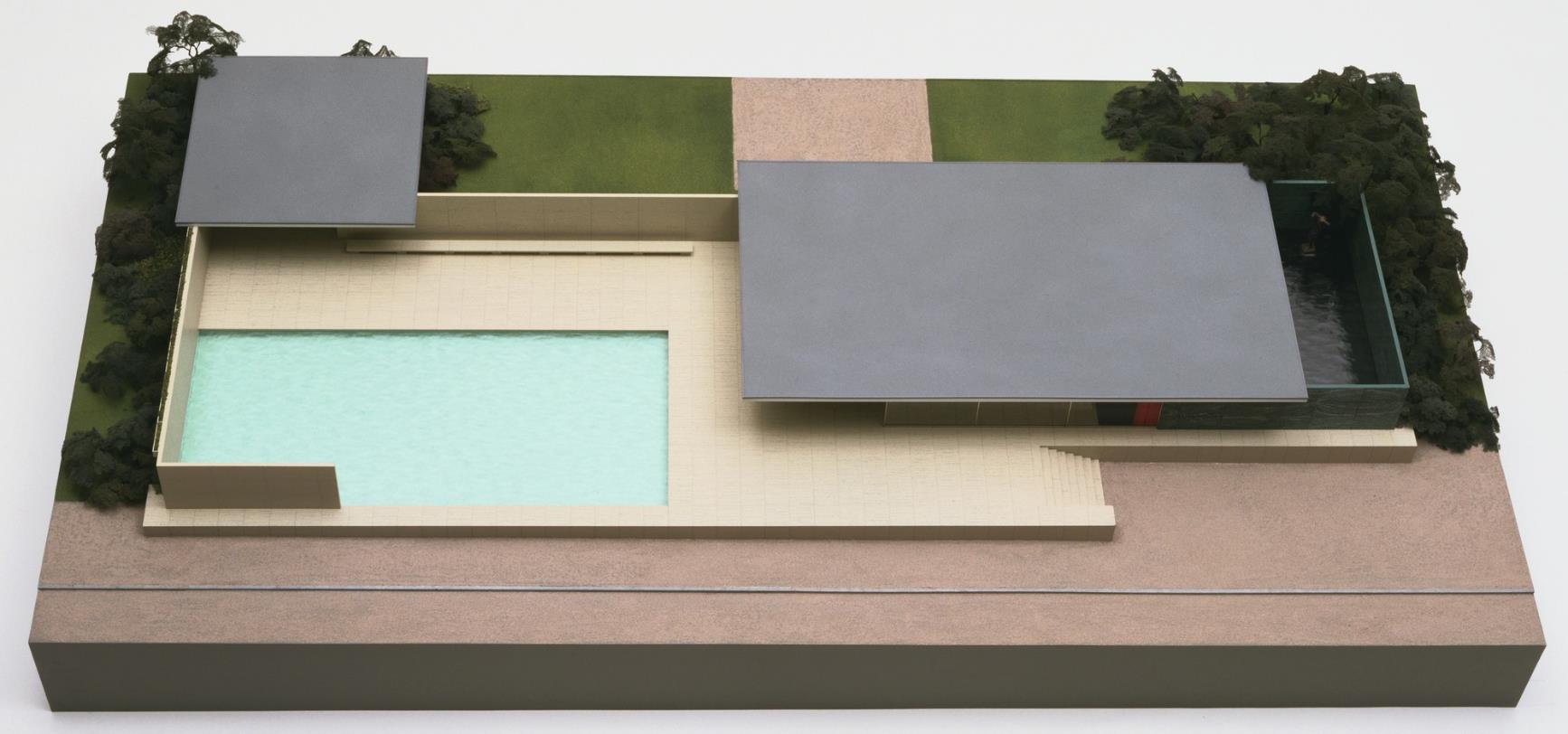 German Pavilion, Barcelona, Spain (1929 & 1986)
Barcelona Pavilion
[Speaker Notes: - Model from MOMA collection, Barcelona Pavilion Replacement Fund]
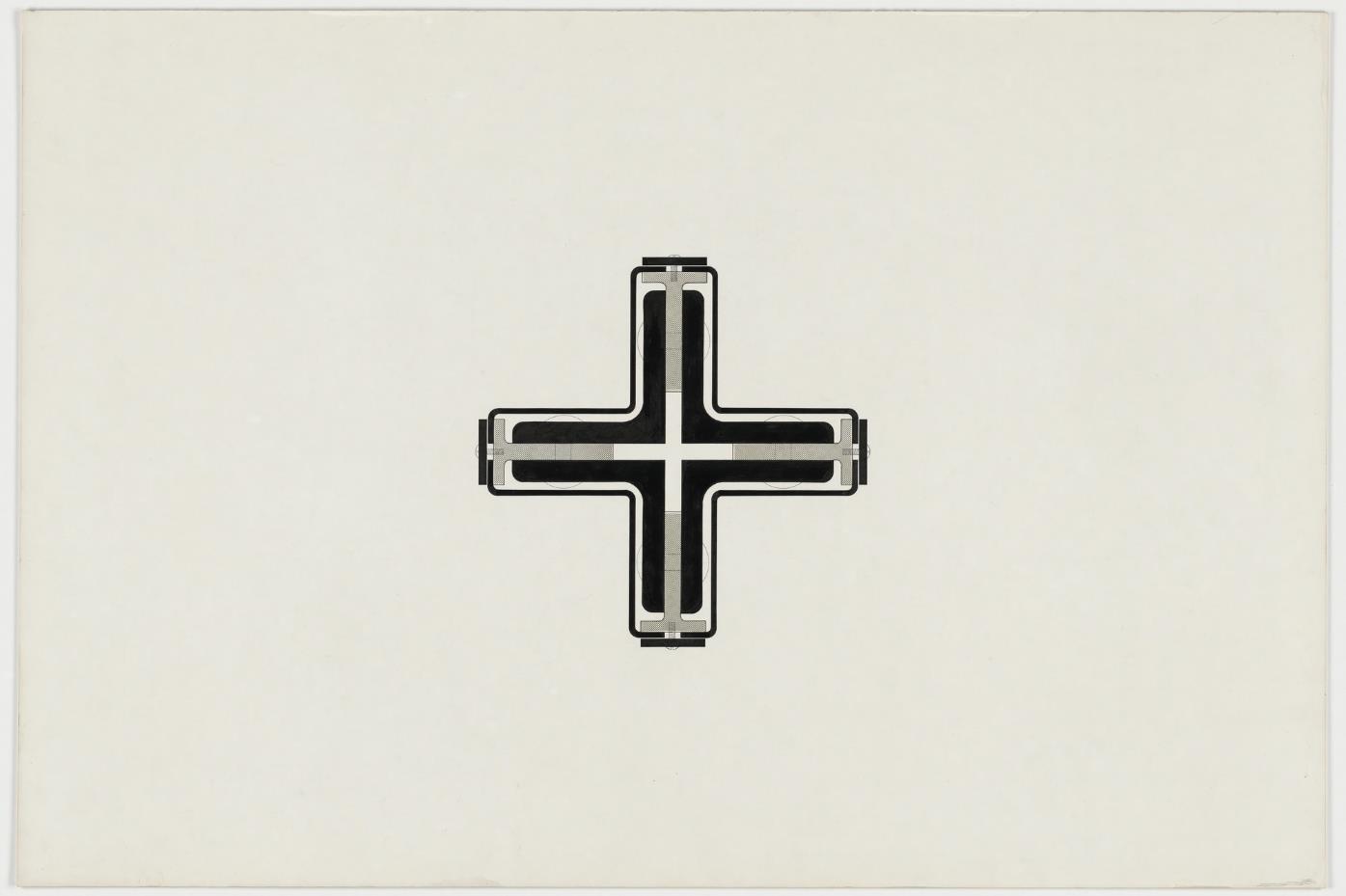 German Pavilion, Barcelona, Spain (1929 & 1986)
Barcelona Pavilion
[Speaker Notes: Cross section of cruciform column
Constructed from ‘regular’ materials
4 Angle irons (90 degree extrusions)
Bolted together
With polished steel sleeve]
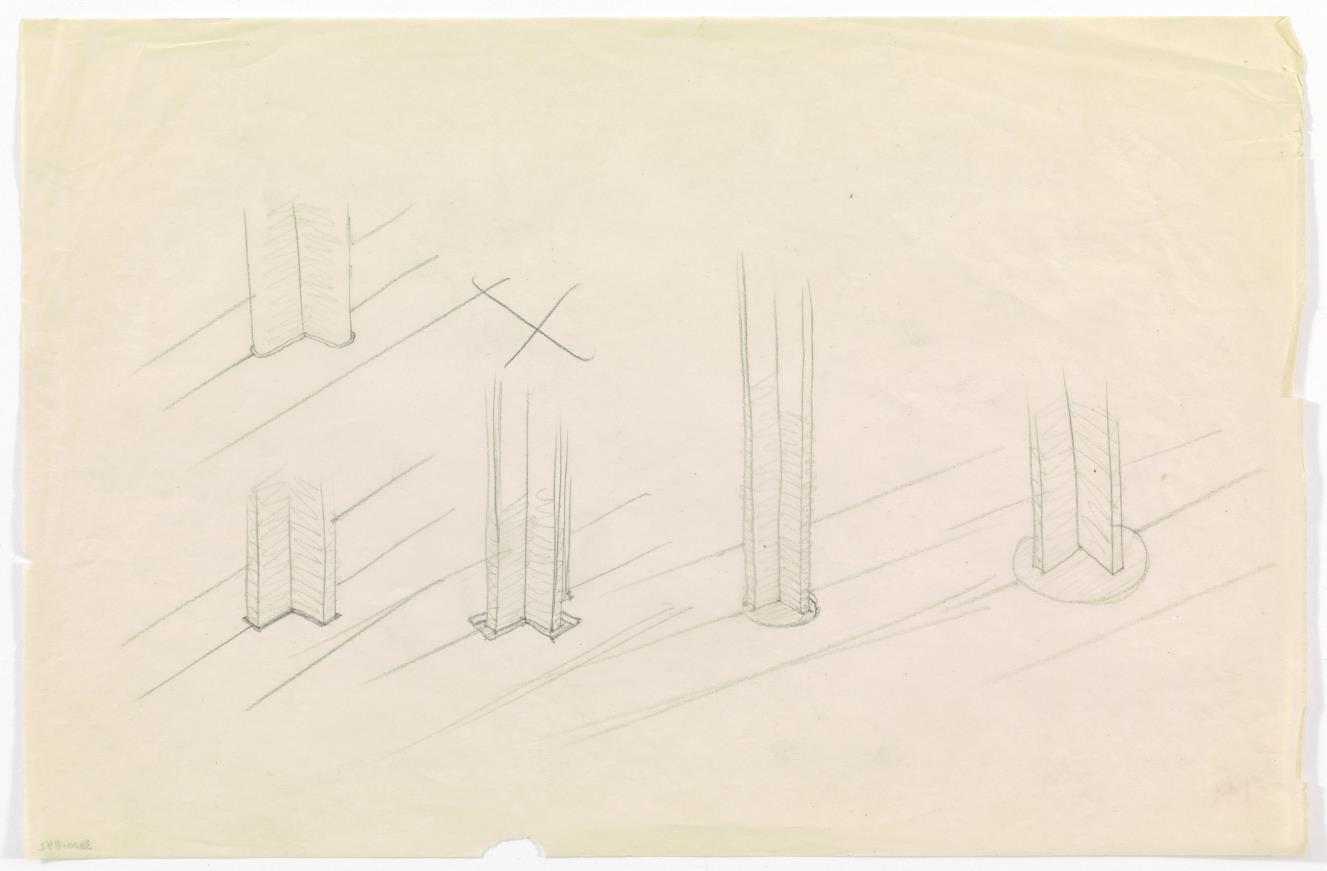 Sketches for cruciform column
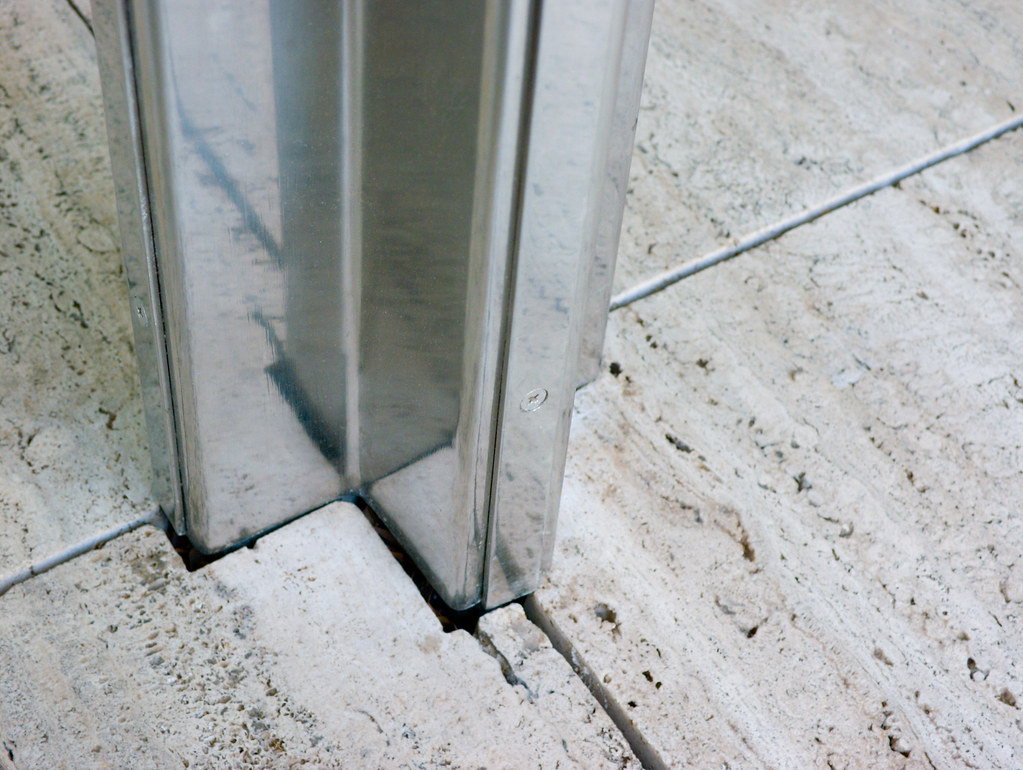 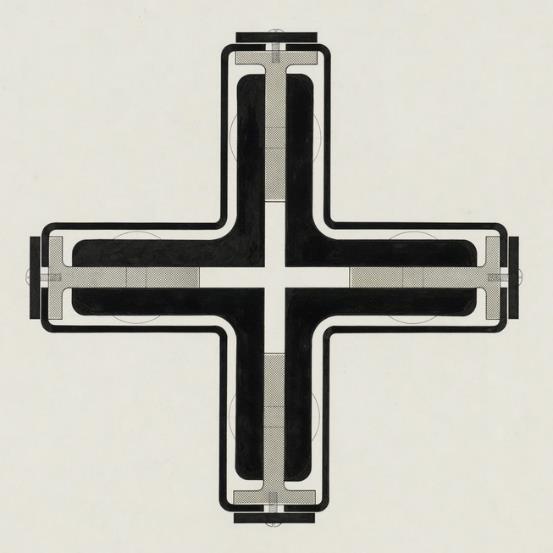 German Pavilion, Barcelona, Spain (1929 & 1986)
Barcelona Pavilion
[Speaker Notes: Not just a construction detail, but summarizes his notion of form
Column as framing an intersection of infinites lines/planes]
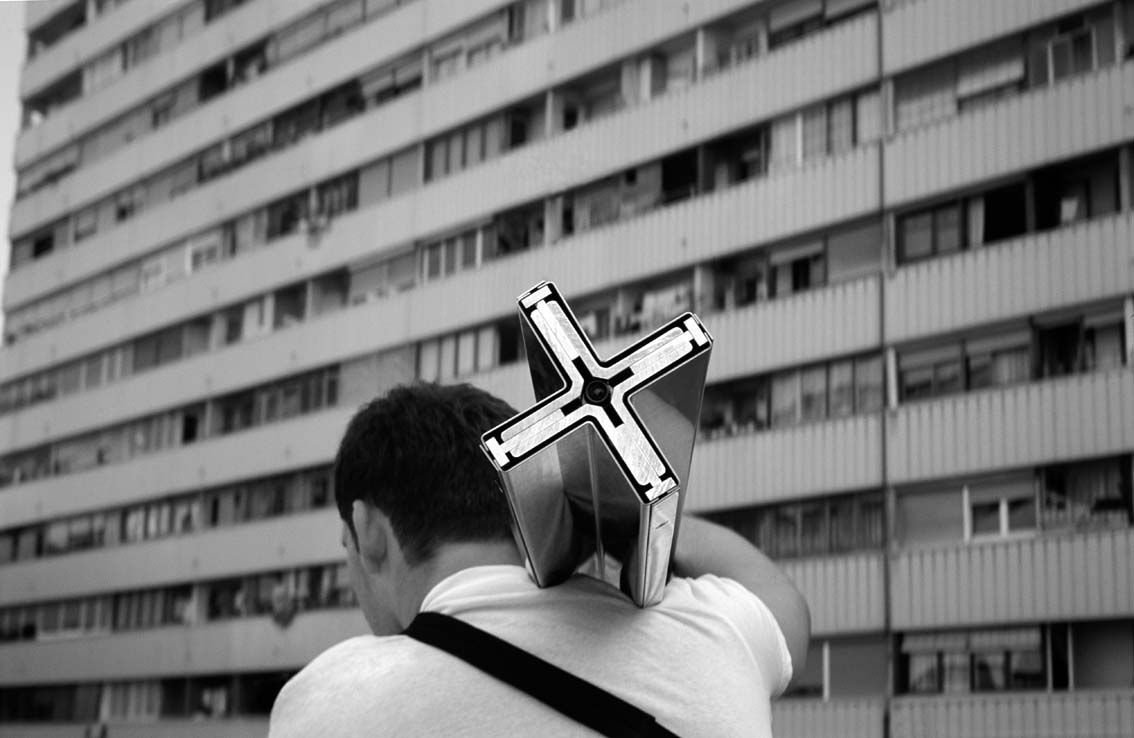 German Pavilion, Barcelona, Spain (1929 & 1986)
Barcelona Pavilion
[Speaker Notes: - Photograph of underside of actual column]
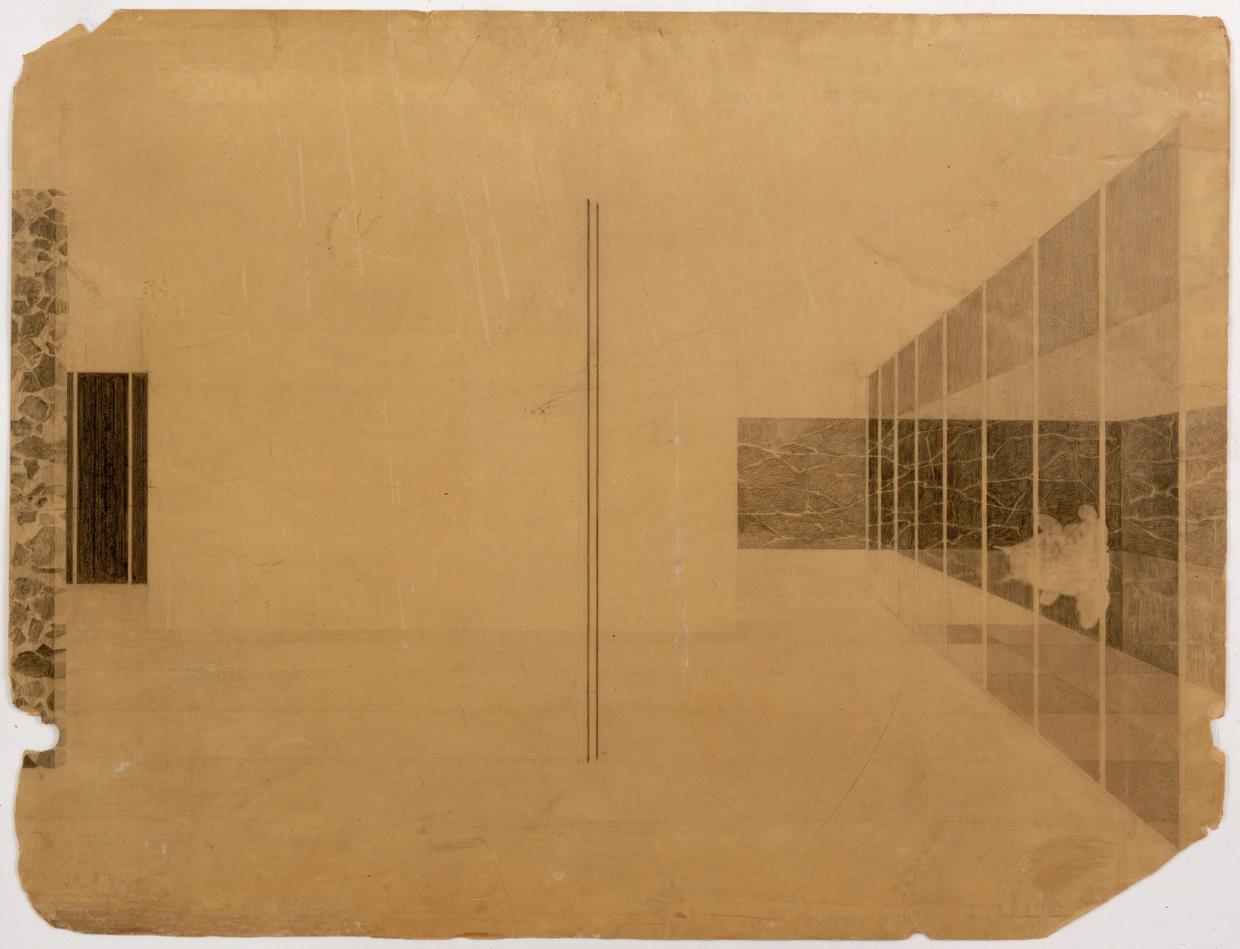 German Pavilion, Barcelona, Spain (1929 & 1986)
Barcelona Pavilion
[Speaker Notes: Like Wright, Mies’ sketches spoke the same language as his buildings
About infinite spaces – planes floating and crossing each other – not about boundary but about condensations of form]
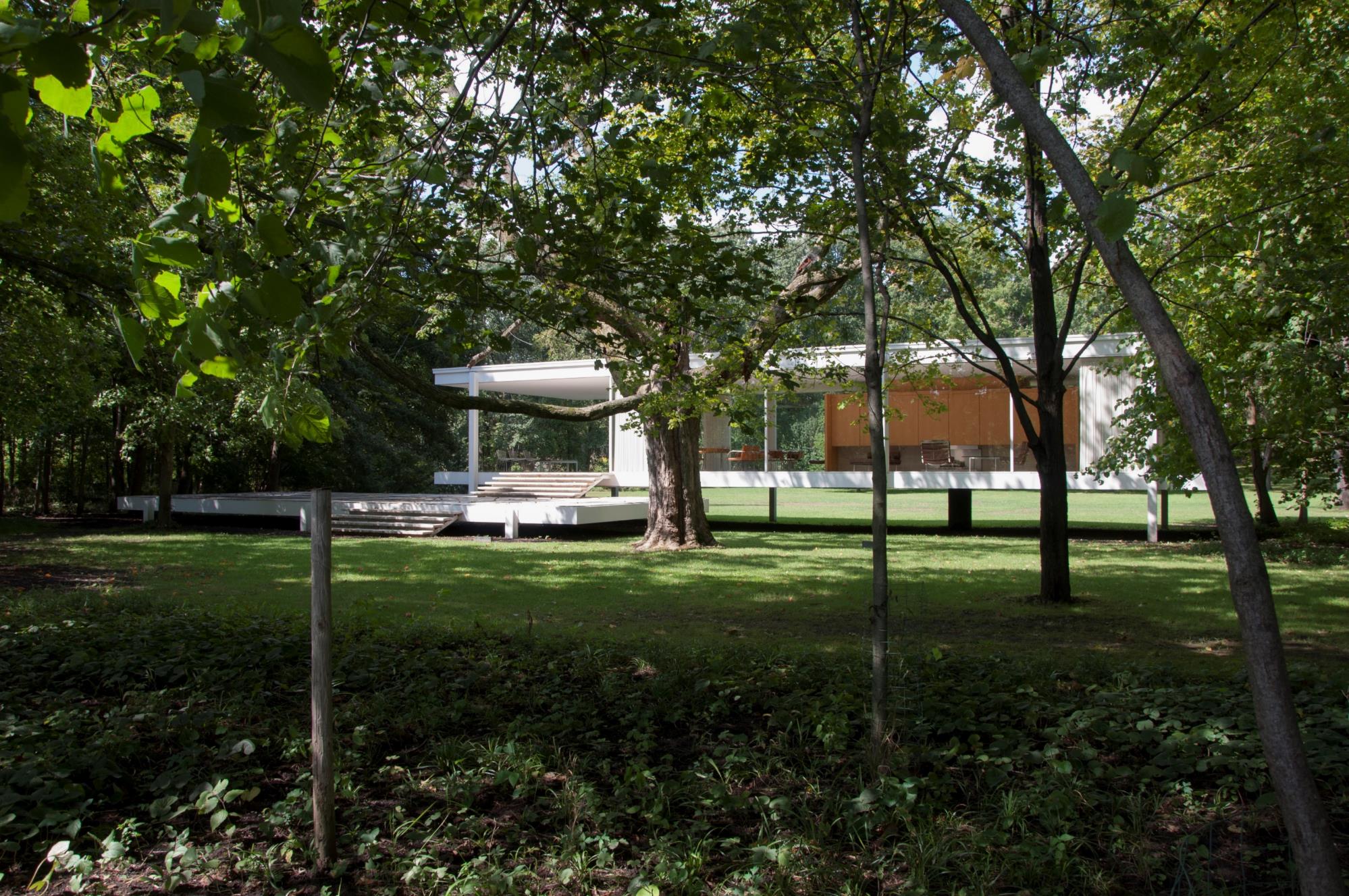 Farnsworth House, Plano, Illinois (1951)
[Speaker Notes: Farnsworth House [1951]
Weekend home for Dr. Edith Farnsworth
About a 1.5 drive away from Chicago
‘Domestic pavilion’ in nature
Clear hovering horizontal planes, more so than the Barcelona Pavilion
Regrettably the role of the curtains doesn’t come out as much in the drawings
Curtains were used for his collaborative project with Lilly Reich
This idea was taken to its fullest with Mies
Rarity in which white was used as the dominant color
Often black or rusted copper]
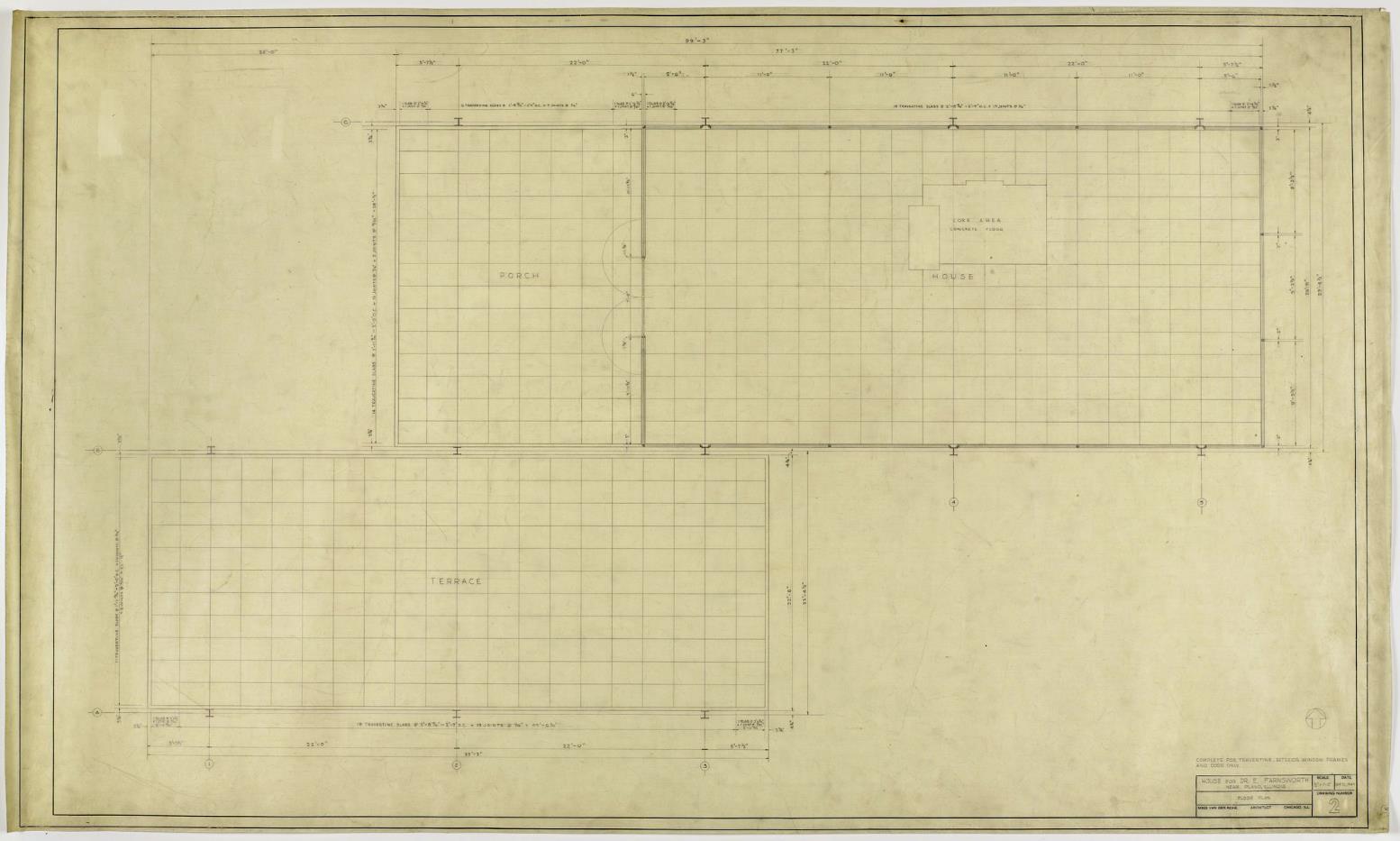 Farnsworth House, Plano, Illinois (1951)
[Speaker Notes: - Typical Miesian plan – dominance of rectangular forms]
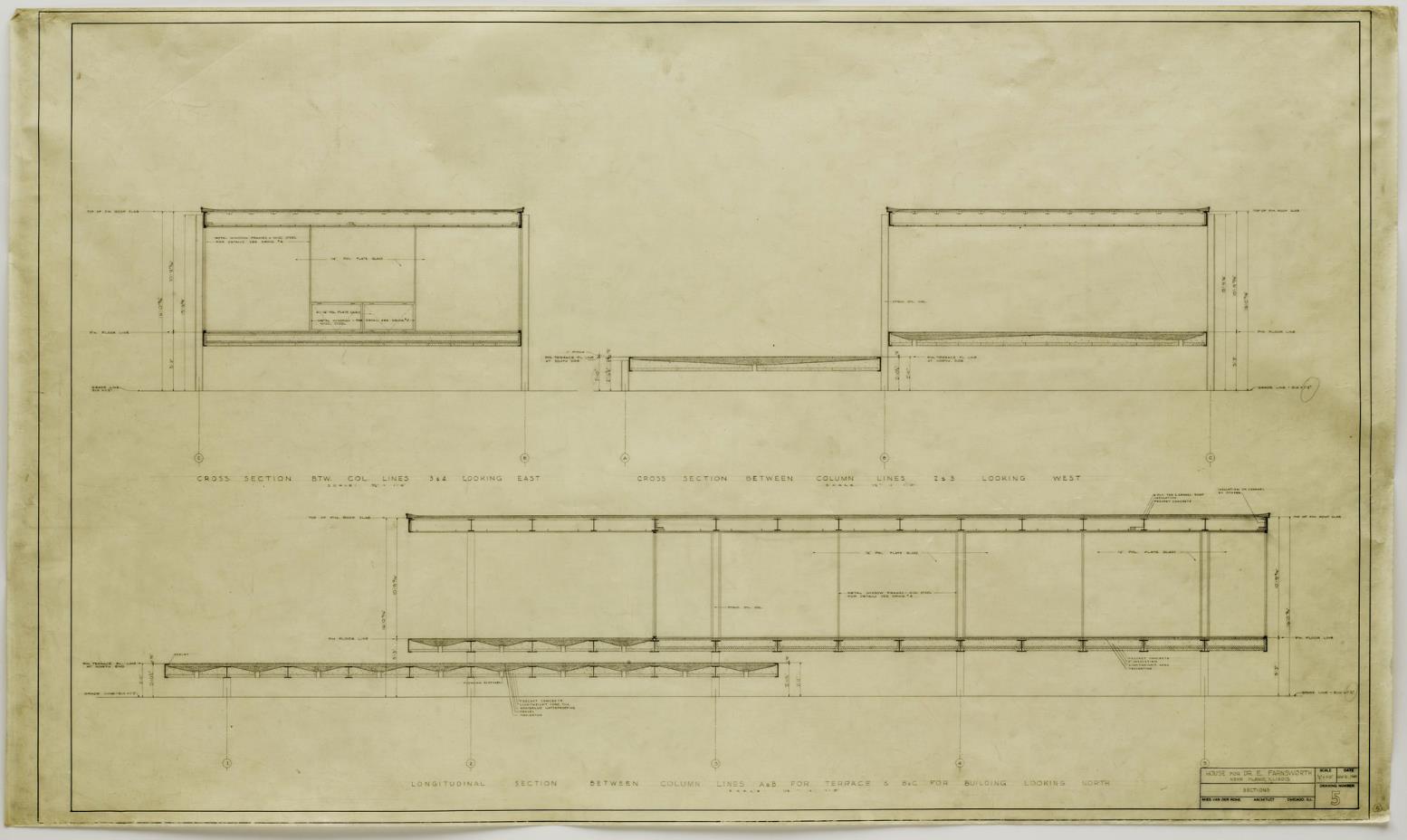 Farnsworth House, Plano, Illinois (1951)
[Speaker Notes: As with the section
Notice that the tapered beam framing under concrete flooring
Of course for Mies, this wouldn’t be included on the roofs, as this would distract from orthogonality of structural forms]
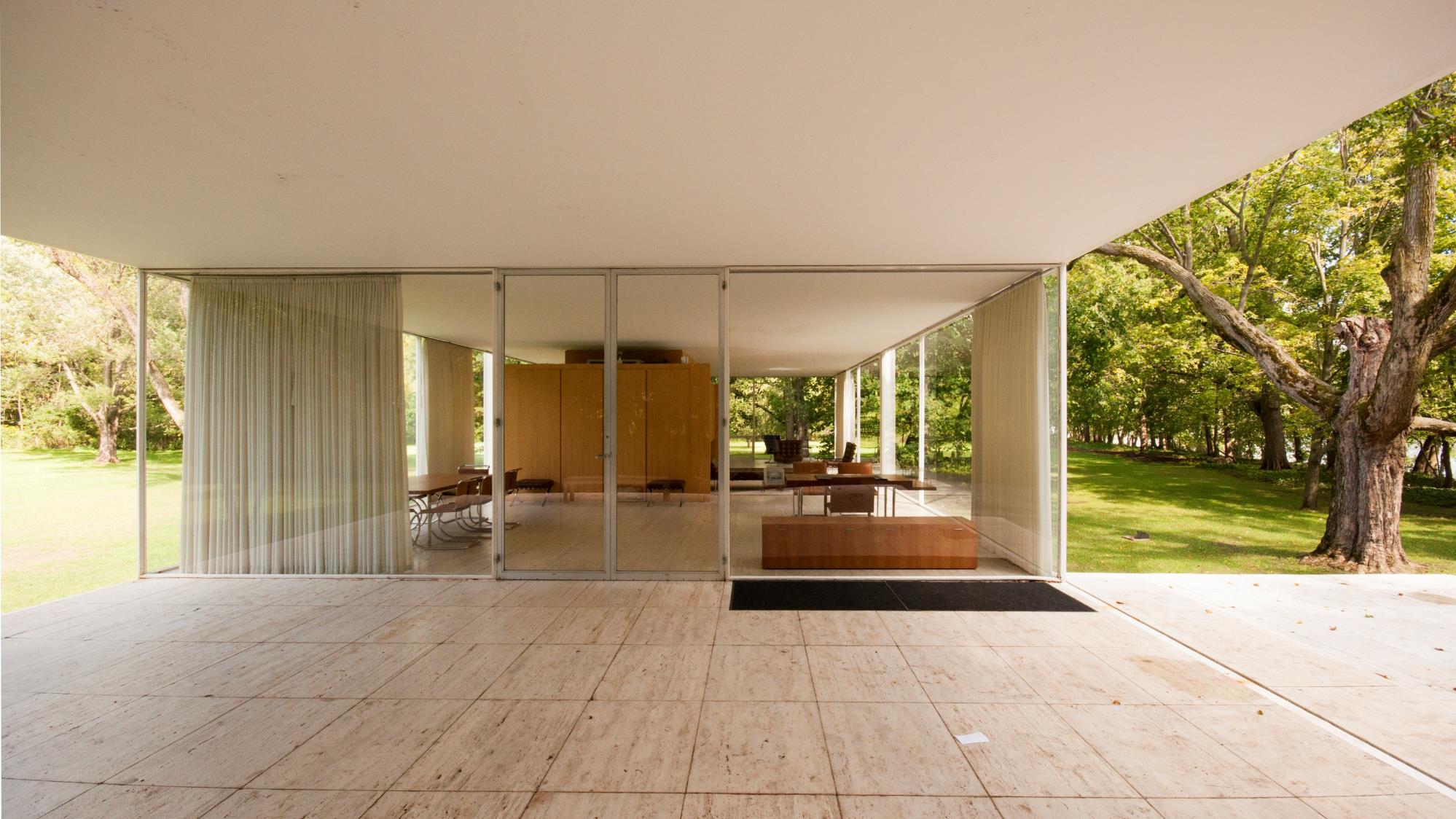 Farnsworth House, Plano, Illinois (1951)
[Speaker Notes: - My reading, the house is based off of ‘scenes’, an approach that comes to define much of his working method]
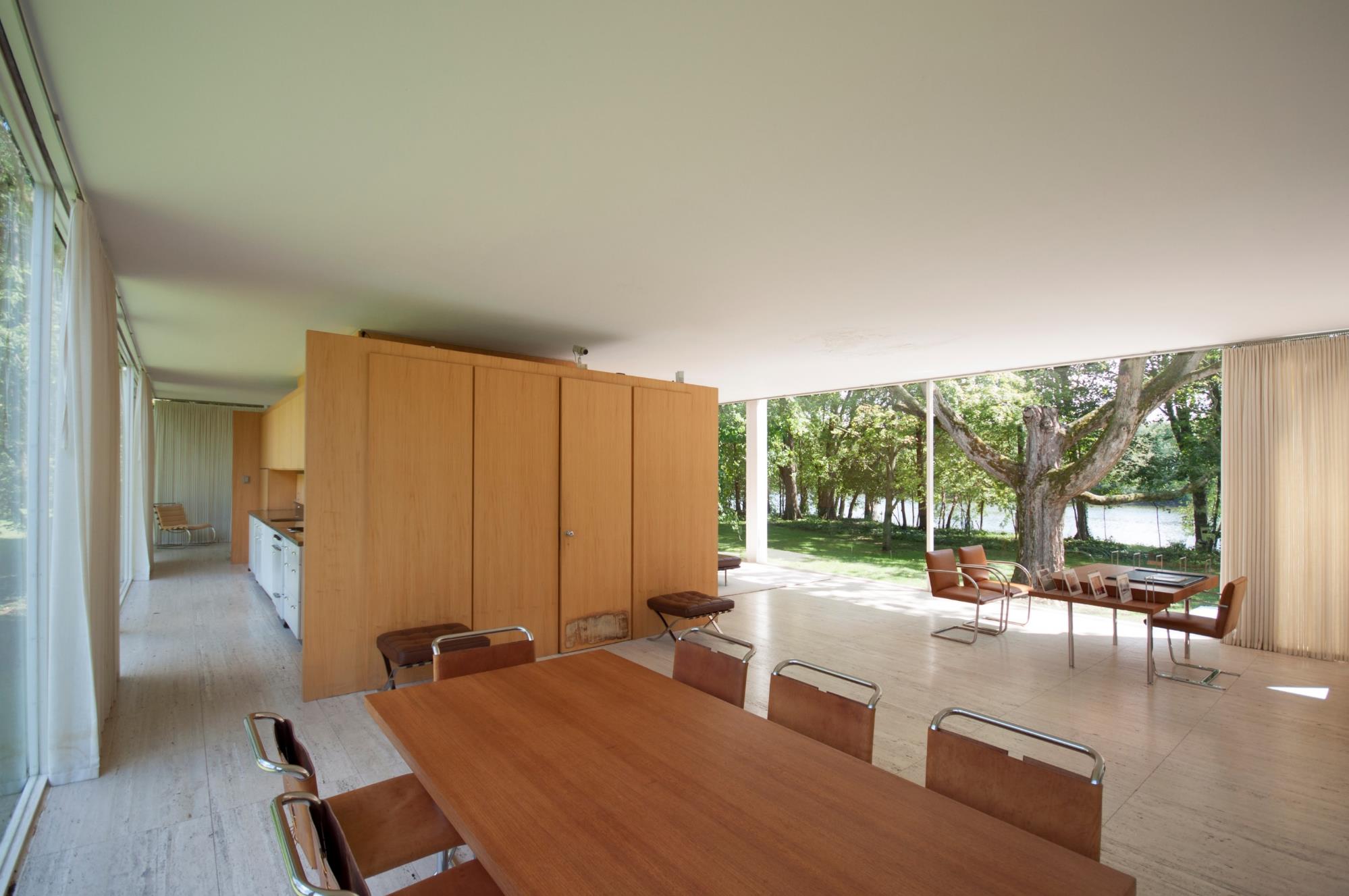 Farnsworth House, Plano, Illinois (1951)
[Speaker Notes: In terms of size, relatively modest, but remember that this was Dr. Farnsworth’s weekend retreat
Open plan, no walls fully enclosing spaces except bathrooms
Notice river running in the background]
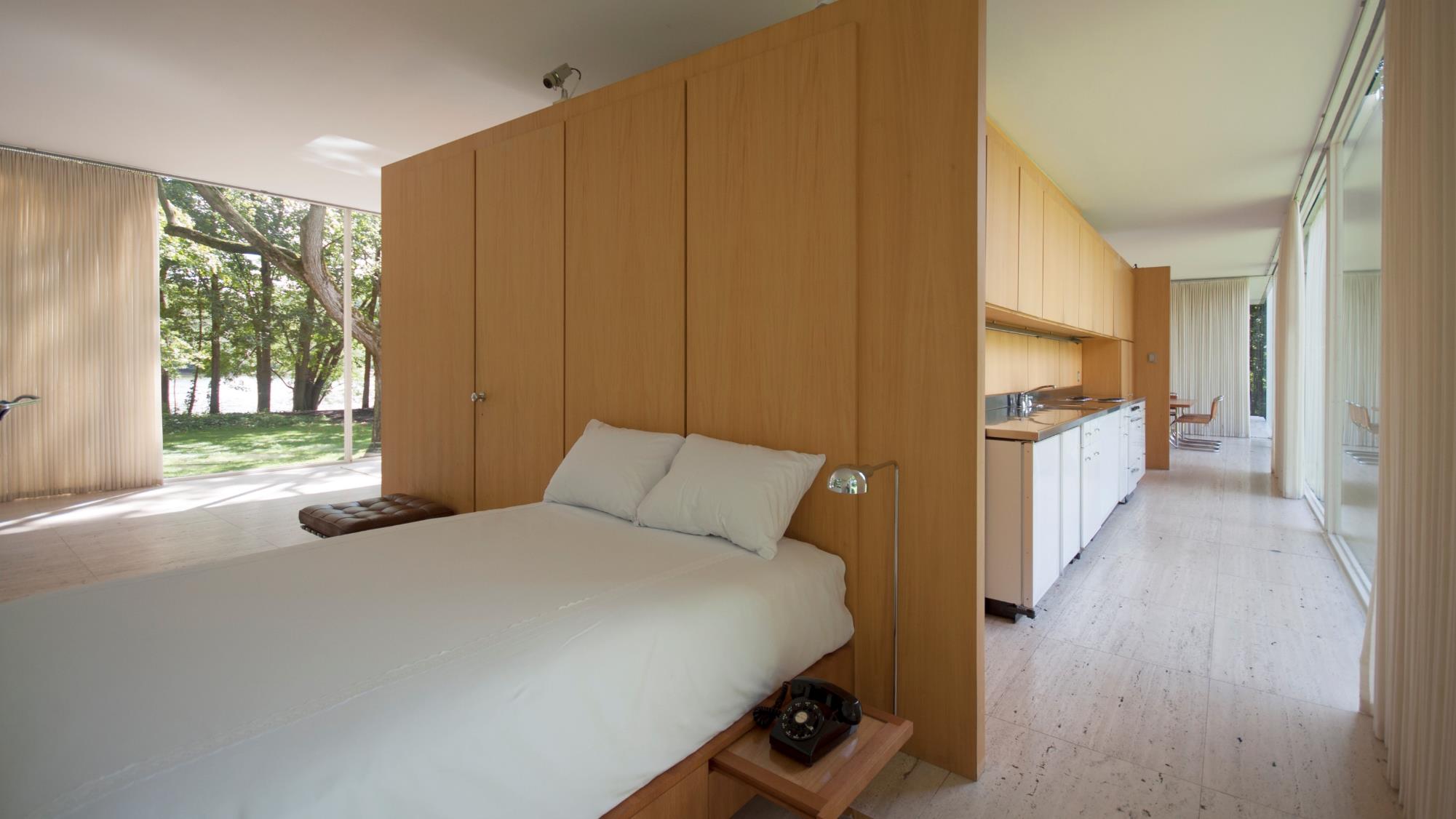 Farnsworth House, Plano, Illinois (1951)
[Speaker Notes: - Modest 1 bedroom, with kitchen to right of photo]
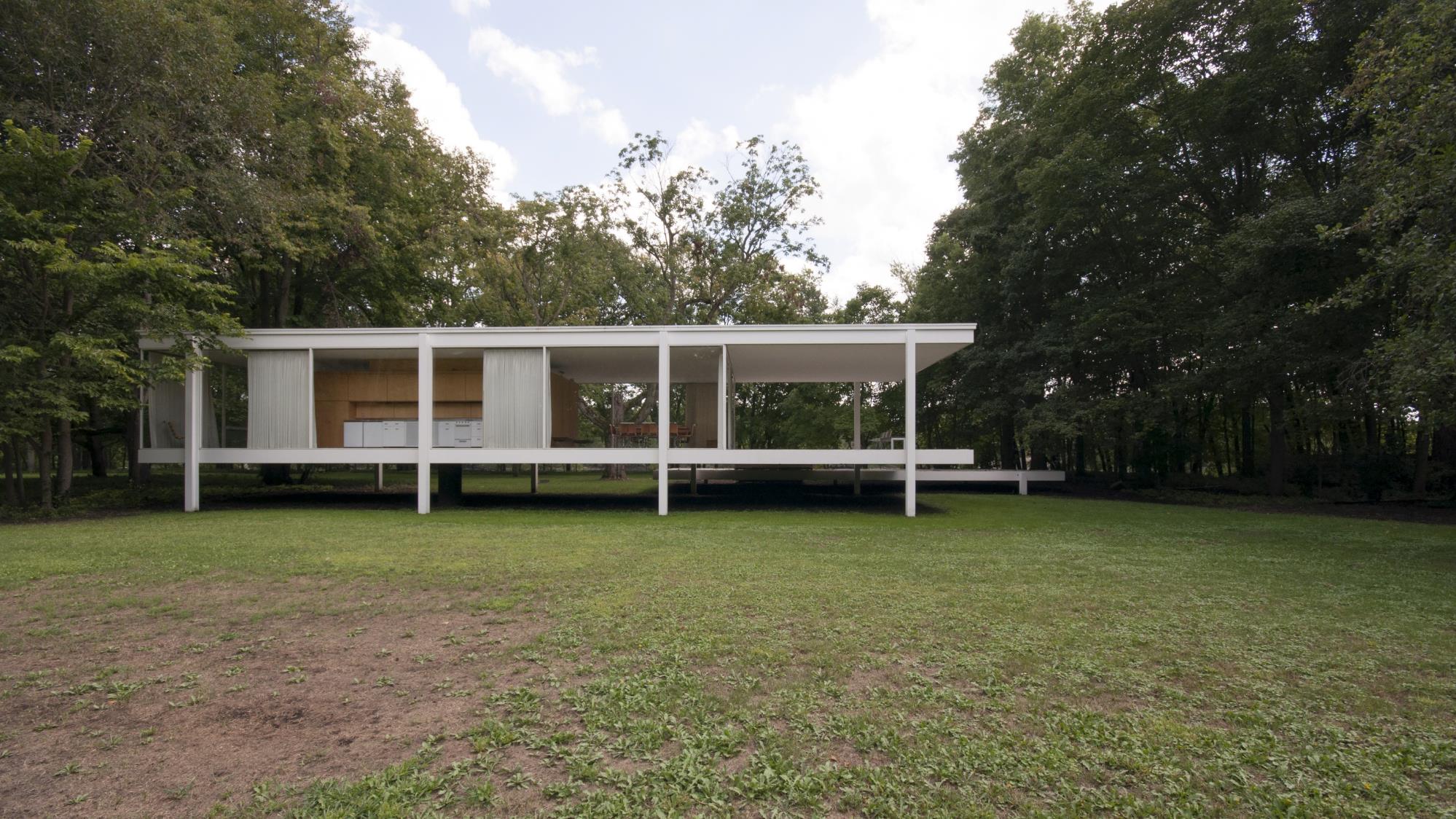 Farnsworth House, Plano, Illinois (1951)
[Speaker Notes: Entire house was raised, as the river regularly flooded (and still does)
Conceptually however, this reinforces this idea of form as floating, not ‘grounded’]
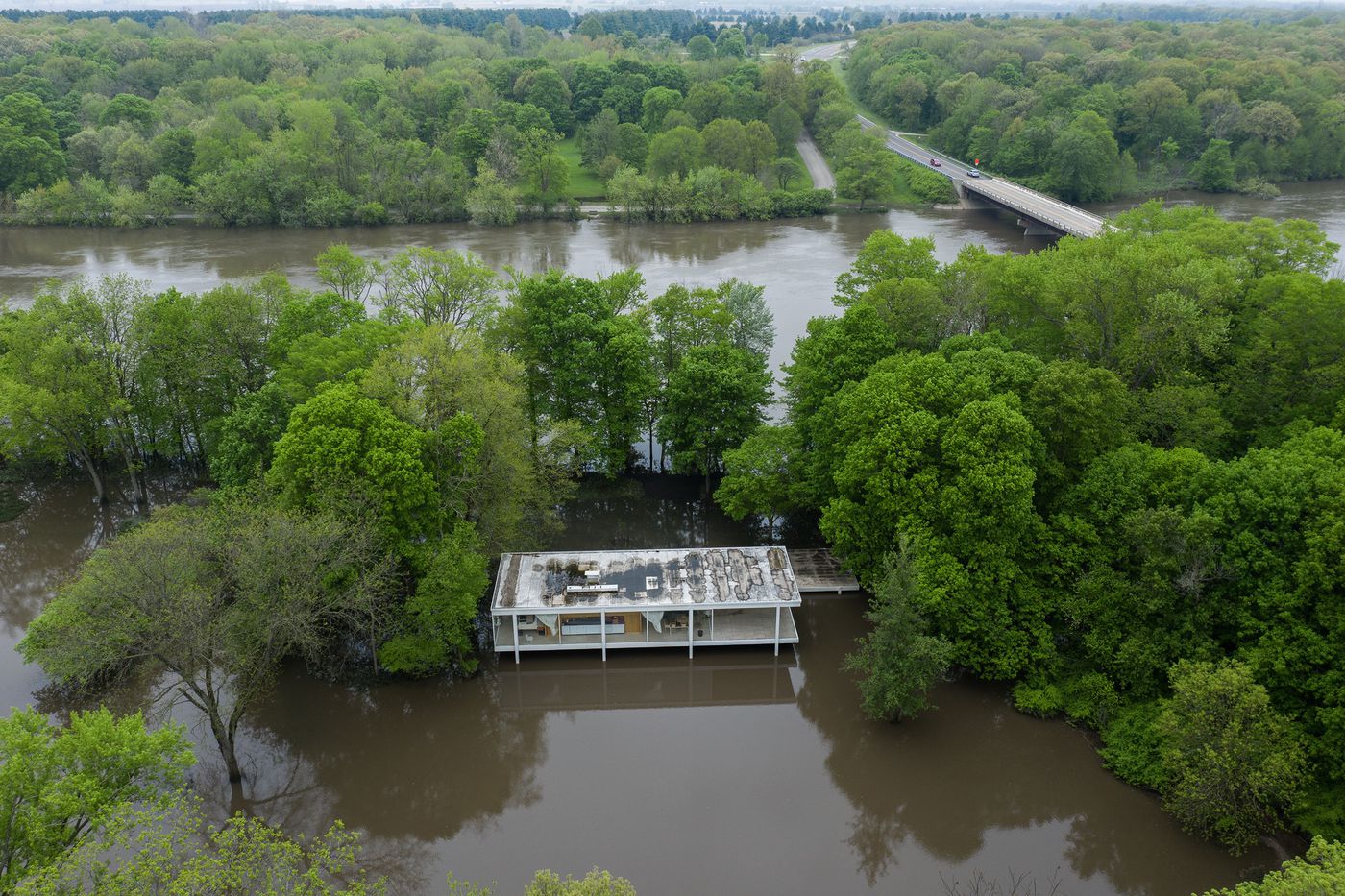 Farnsworth House, Plano, Illinois (1951)
[Speaker Notes: Example of level of flooding… not a great site for this kind of structure]
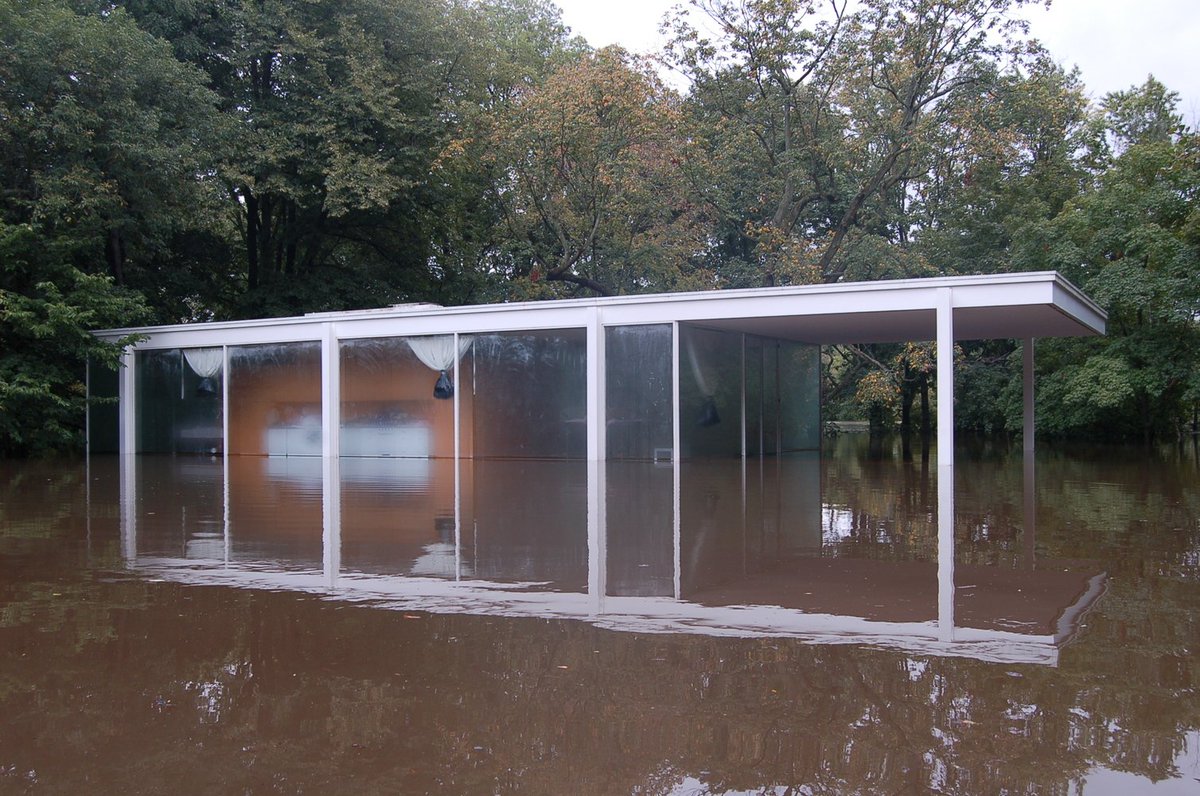 Farnsworth House, Plano, Illinois (1951)
[Speaker Notes: And by flooding… it wasn’t built high enough!]
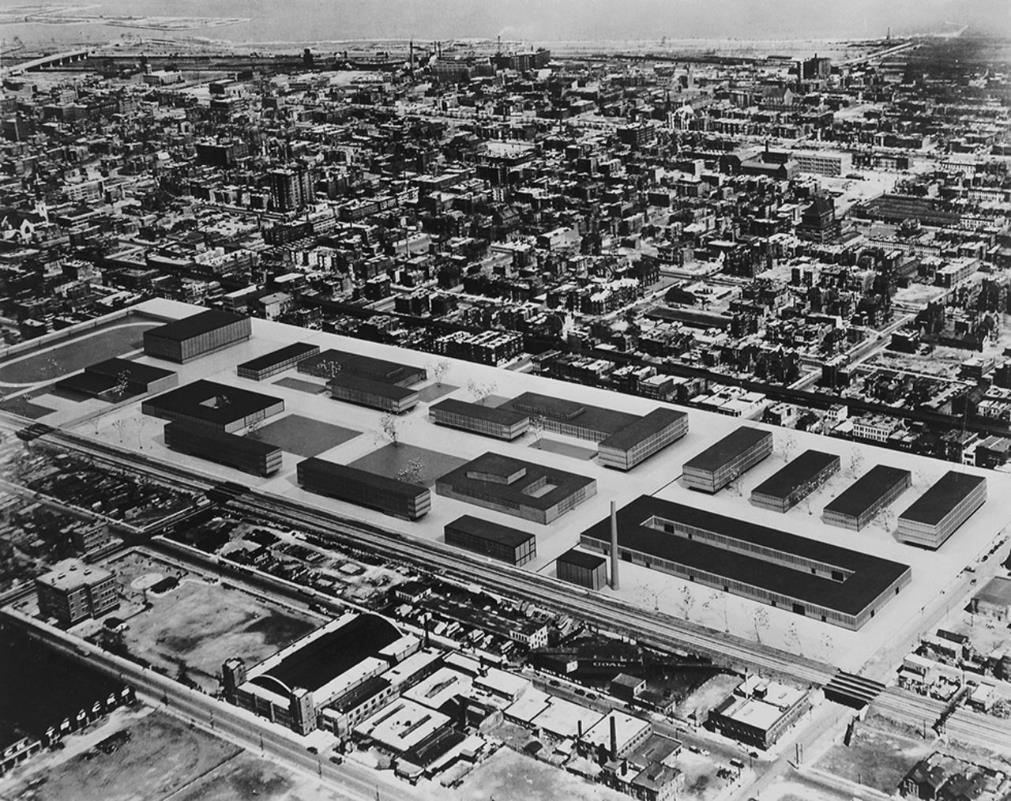 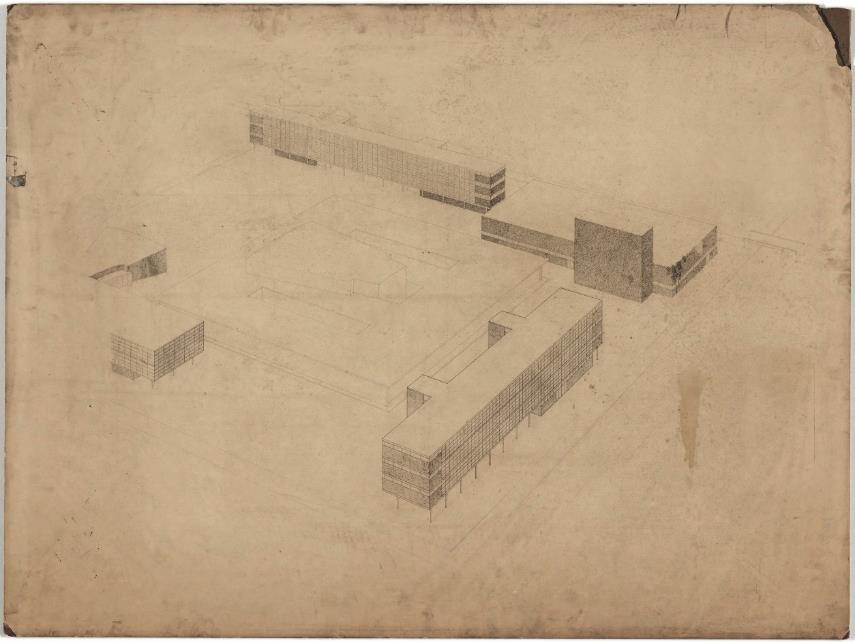 Illinois Institute of Technology, Chicago, Illinois (1940s – 1970s)
[Speaker Notes: Illinois Institute of Technology / SR Crown Hall [1956] 
Soon after his immigration to the US
Mies was chair of Architecture department from 1938 – 1958
Redesigned Amour Institute, later named Illinois Institute of Technology
Mies was given carte blanche for the commission]
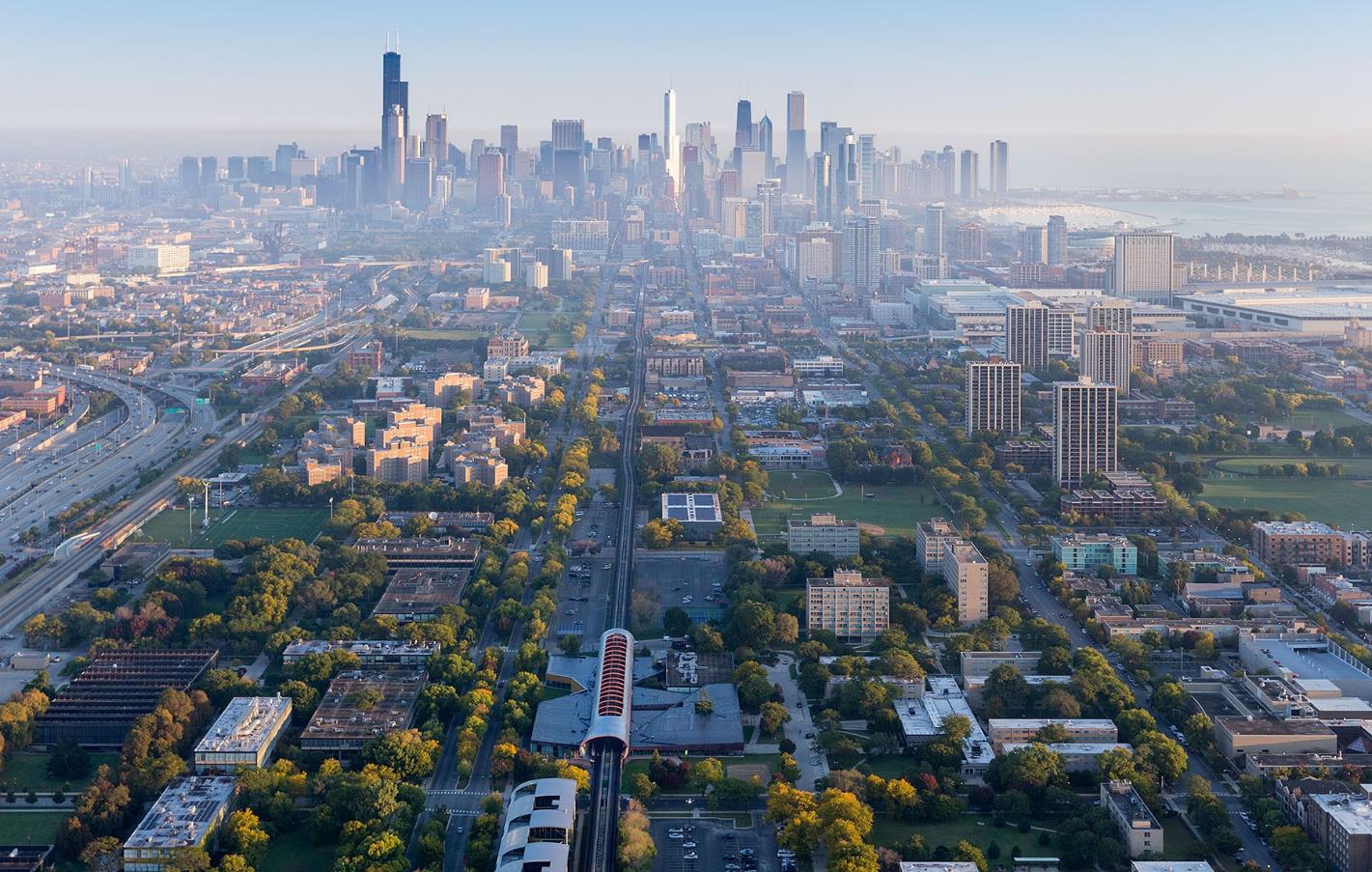 Illinois Institute of Technology, Chicago, Illinois (1940s – 1970s)
[Speaker Notes: -  A more recent photograph, with the campus toward the foreground and downtown Chicago in the background]
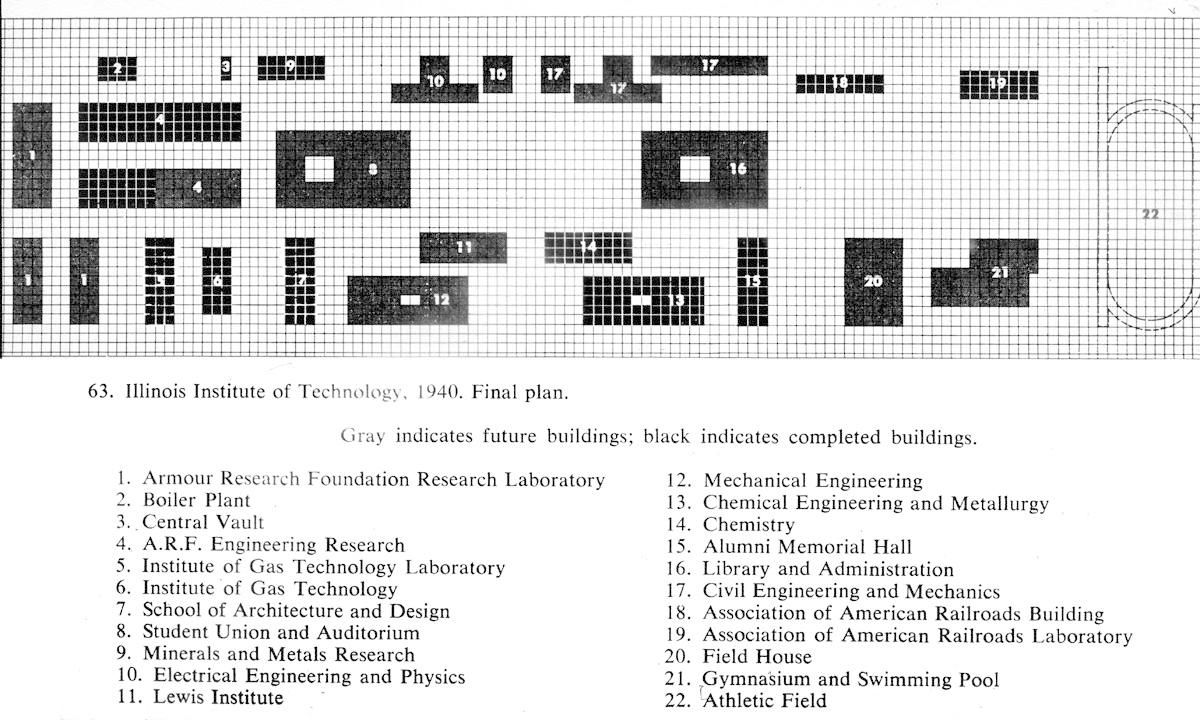 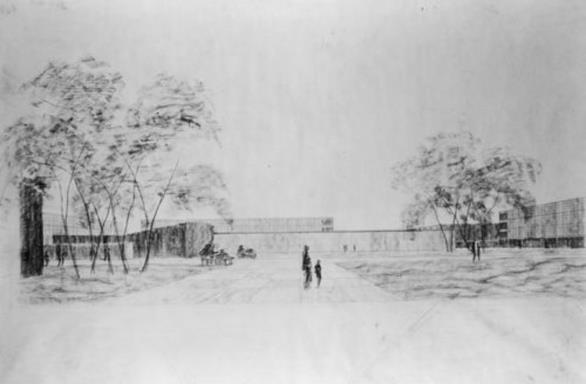 Illinois Institute of Technology, Chicago, Illinois (1940s – 1970s)
[Speaker Notes: Radical departure from typical campus layout
Both in overall layout and materiality
Main buildings perched on a podium, while those of lesser attention touched the ground
The language of the buildings are often likened to a factory aesthetics – a factory for learning, research, and development
Have to remember that unlike Mountaintop, these were new builds that were not industrial to begin with – so an aesthetic]
Ludwig Mies van der Rohe
Skidmore, Owing, and Merrill
[Walter Netsch]

Paul V. Galvin Library (1962)
Gover M. Hermann Hall (1962)
Minerals and Metals Research Building (1943, 58)
Engineering Research Building (1945)
Alumni Memorial Hall (1946)
Wishnick Hall (1946)
Persletin Hall (1947)
Heating Plant (1949)
Institute of Gas Technology Complex (1949, 55)
American Association of Railroads Complex (1955)
Carr Memorial Chapel (1952)
Commons Building (1954)
Baily, Carman, Cunningham Halls (1953 – 55)
SR Crown Hall (1956)
Siegel Hall (1957)
[Myron Goldsmith]

Keating Hall (1966)
John T. Rettaliata Engineering Center (1968)
Robert A. Pritzker Science Center (1969)
Stuart Building (1971)
Illinois Institute of Technology, Chicago, Illinois (1956)
[Speaker Notes: Not all buildings were completed by Mies, given over to SOM (but still w/ Mies’ style)]
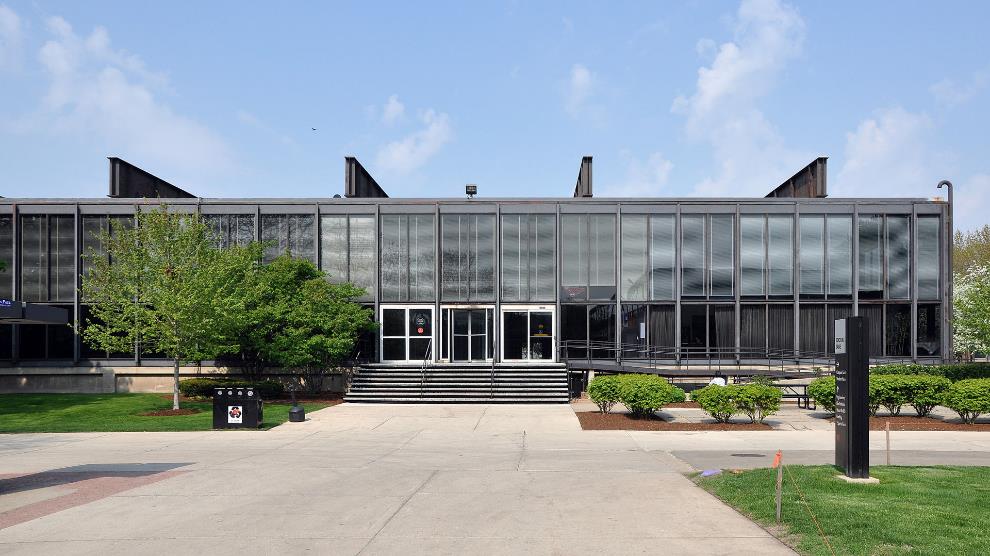 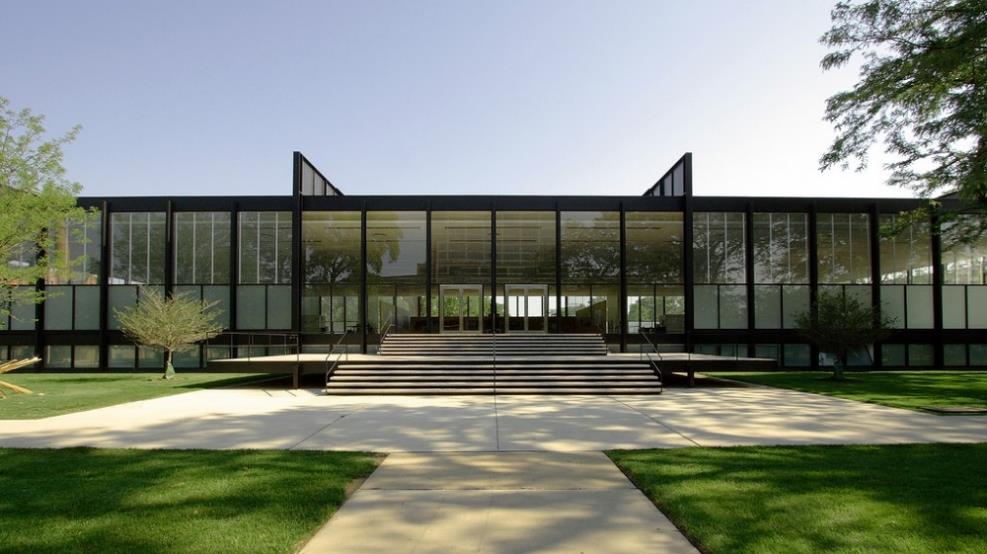 Ludwis Mies van der Rohe, Crown Hall (1956)
Walter Netsch, Grover Hermann Hall (1962)
[Speaker Notes: Buildings later designed by SOM would clearly ‘bite’ from Mies’ design language… more on that in a later section]
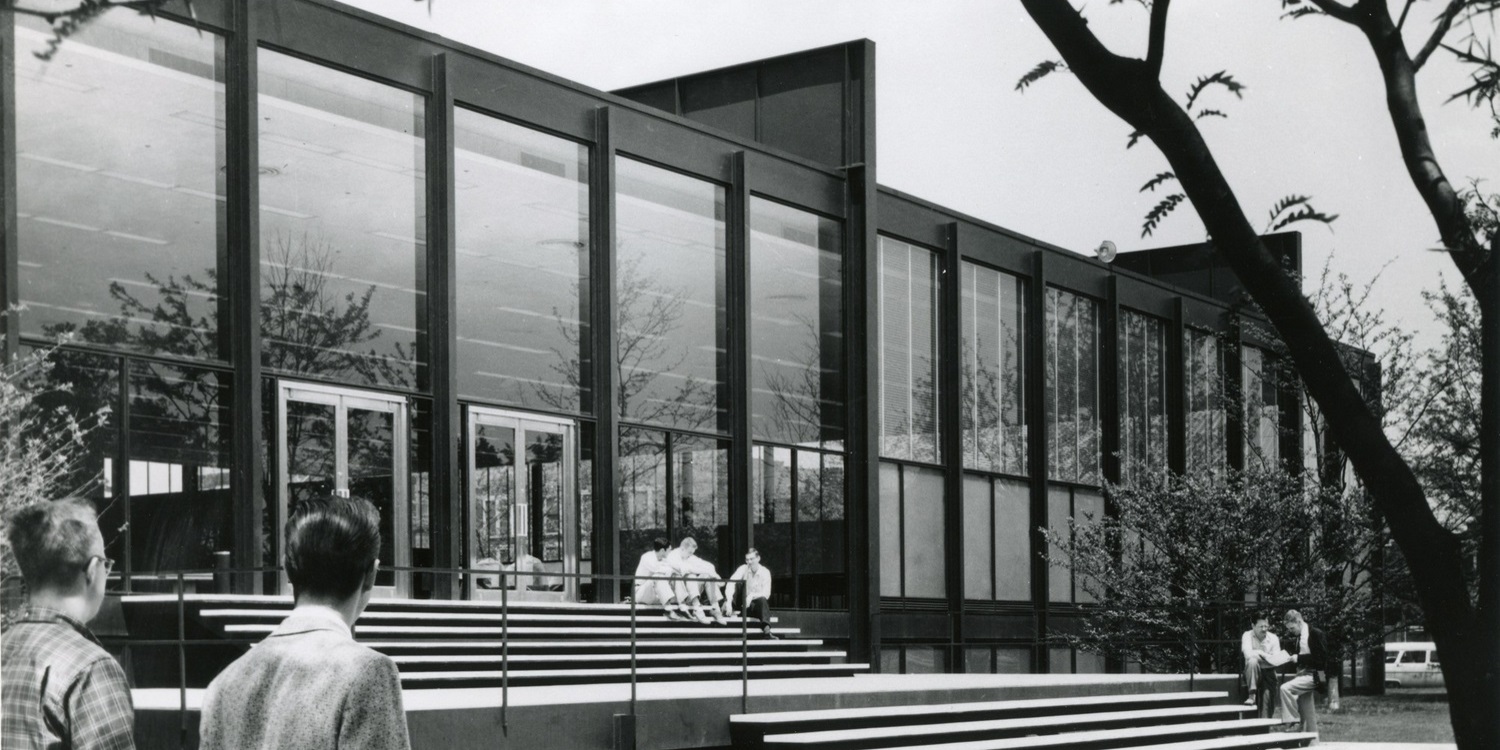 Illinois Institute of Technology, Chicago, Illinois (1956)
[Speaker Notes: Crown Hall
Clear design kinship between Farnsworth House and Crown Hall… like most of his buildings
Elevated box with clear procession
Repetitive structural frame
From steel plate girders welded together
Notion of infinite repetition
Protruding from the roof line
For Mies, structure was used principally as an aesthetic device]
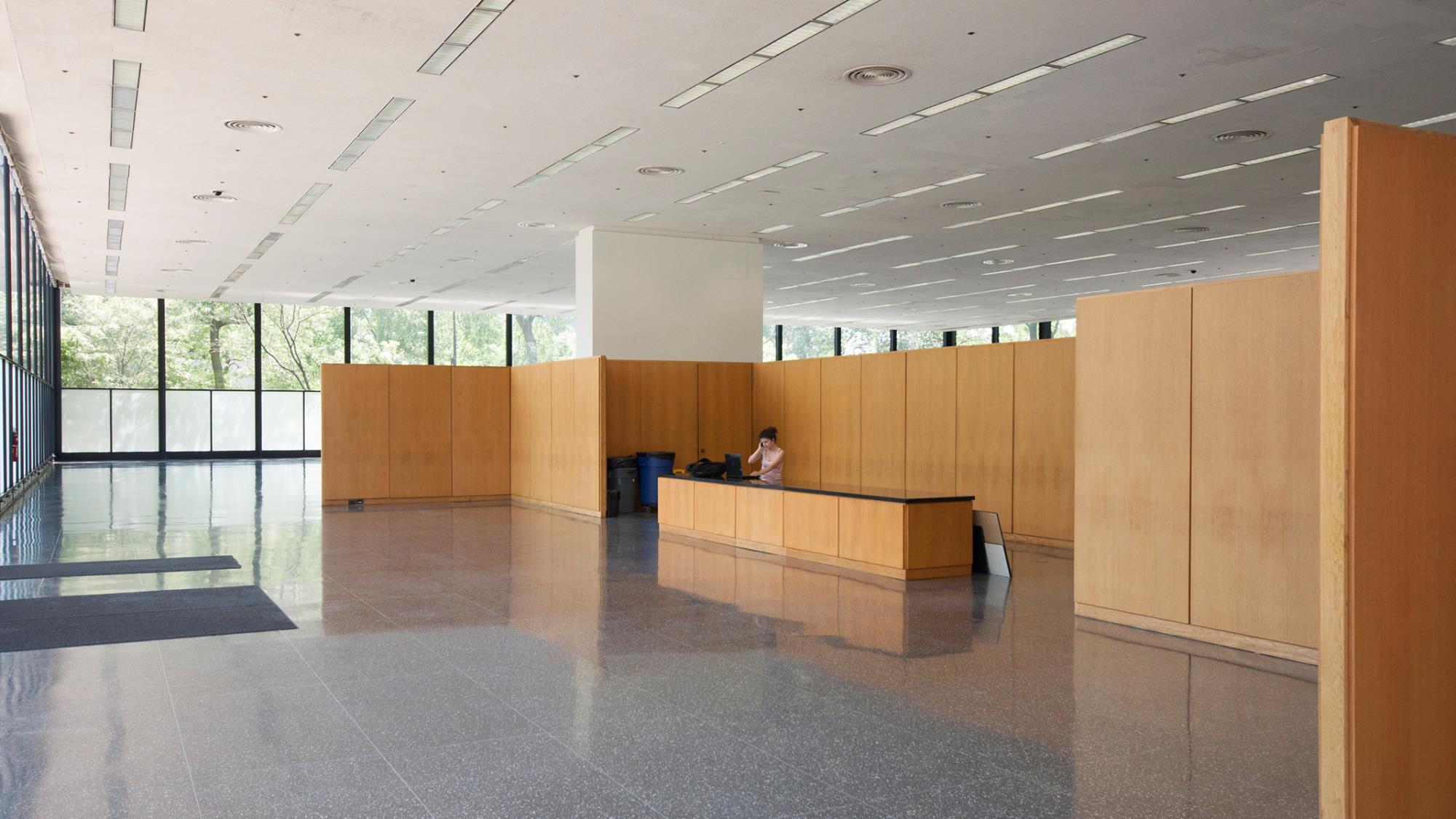 Ludwig Mies van der Rohe, Crown Hall (1956)
[Speaker Notes: Lack of internal structural support to facilitate mobility of furnishings
Mobility important for an academic hall serving multiple functions]
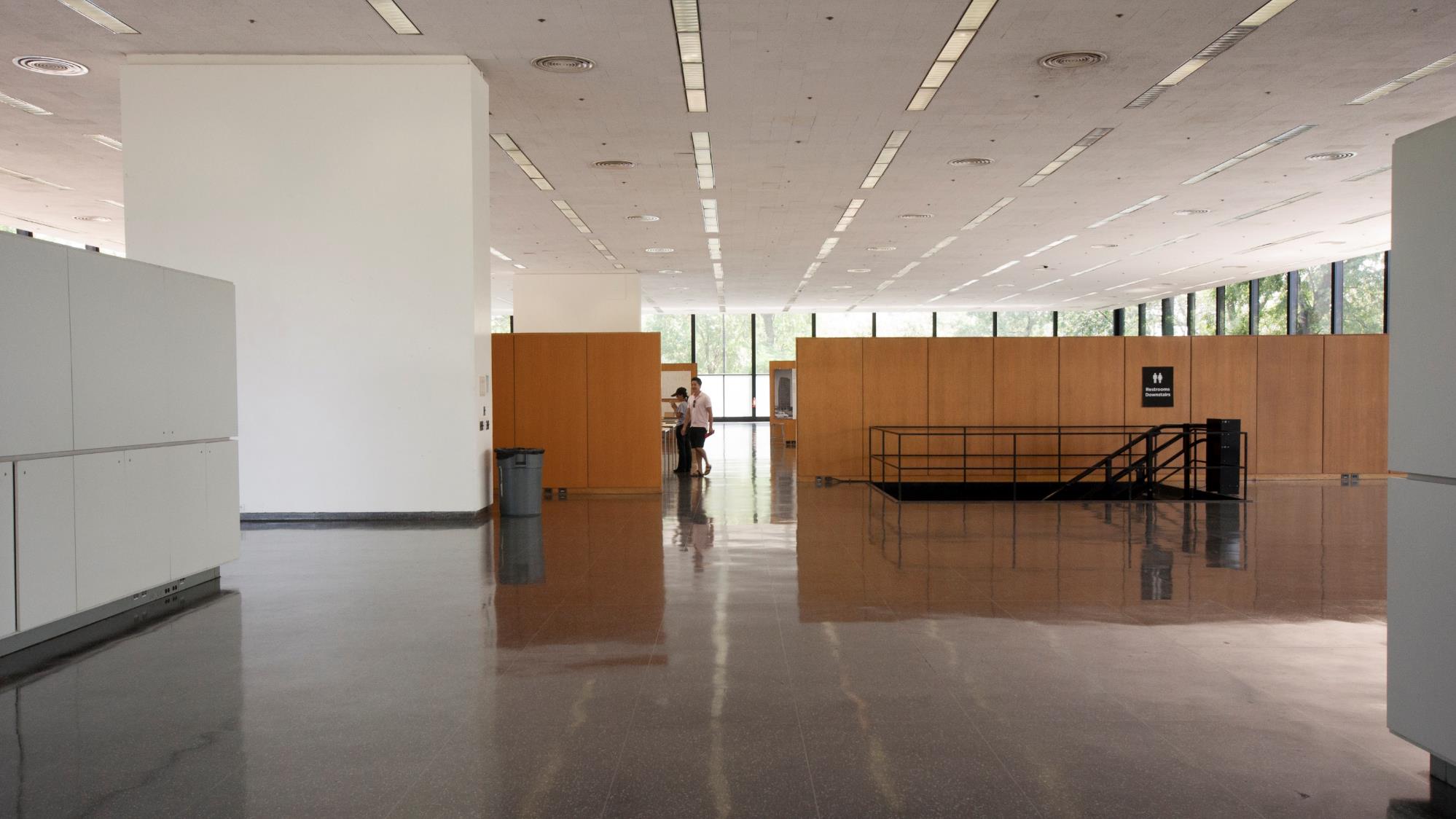 Ludwig Mies van der Rohe, Crown Hall (1956)
[Speaker Notes: Additional space into the basement
A common Miesian layout – big open ground floor, with a basement for more programmed spaces]
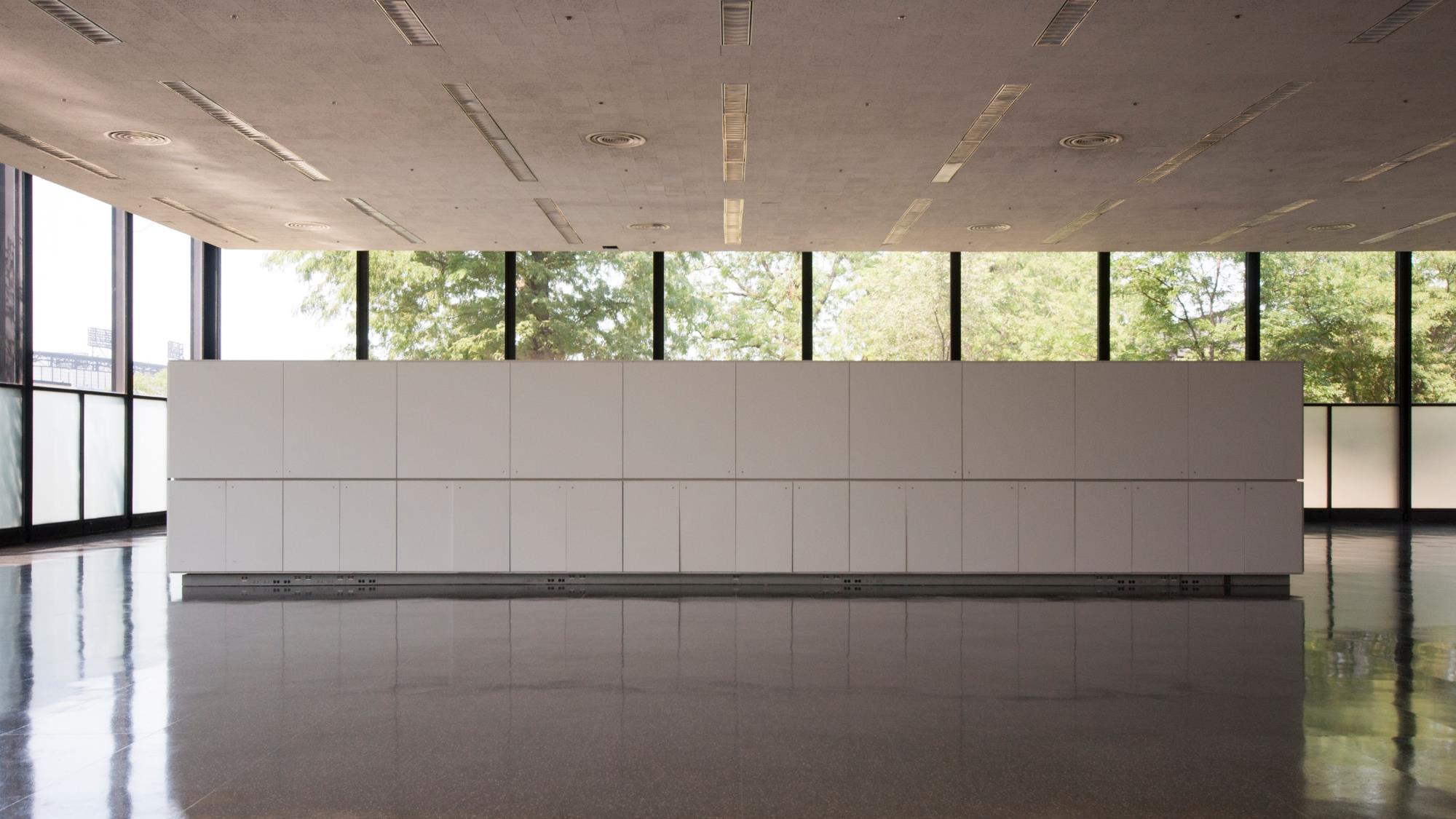 Ludwig Mies van der Rohe, Crown Hall (1956)
[Speaker Notes: Pay attention to treatment of nature – the building frames the space around it
Despite universality of form, strong generic consideration of the exterior]
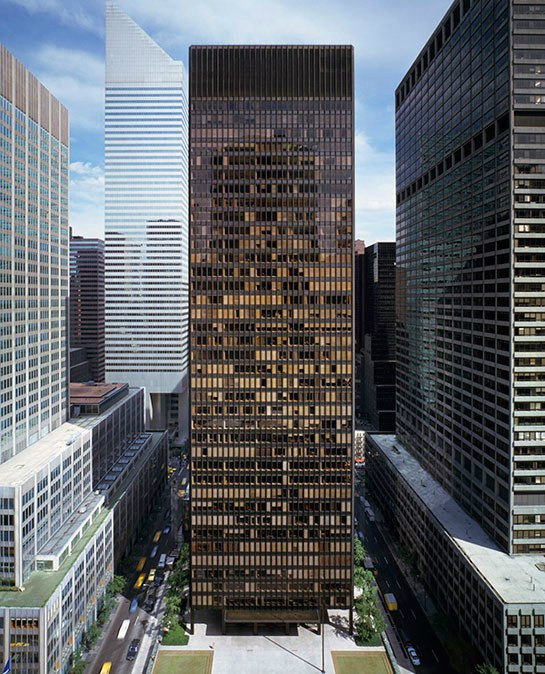 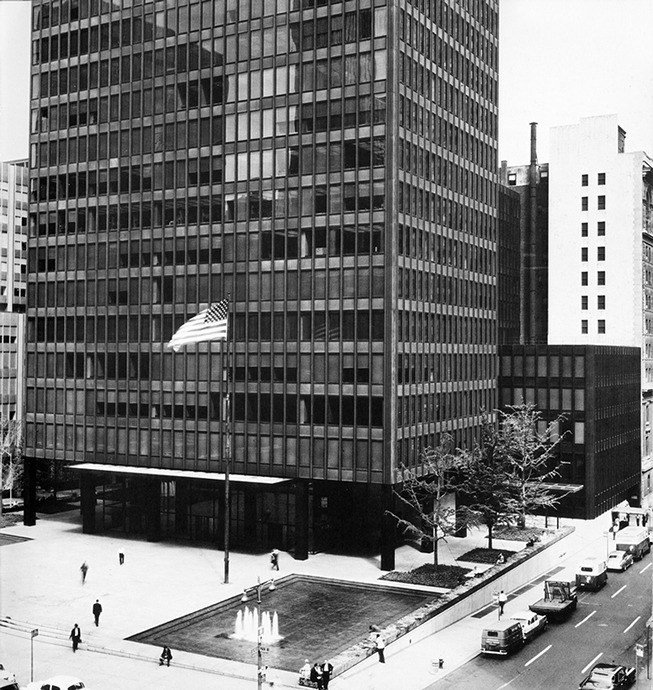 Seagram Building, 375 Park Ave, New York City (1958)
w/ Philip Johnson
[Speaker Notes: Seagram Building [1958]
One of the most important early skyscrapers
Largely defined image of the American skyscraper, and spawned countless copies
Novelty in planning (plaza + setback)]
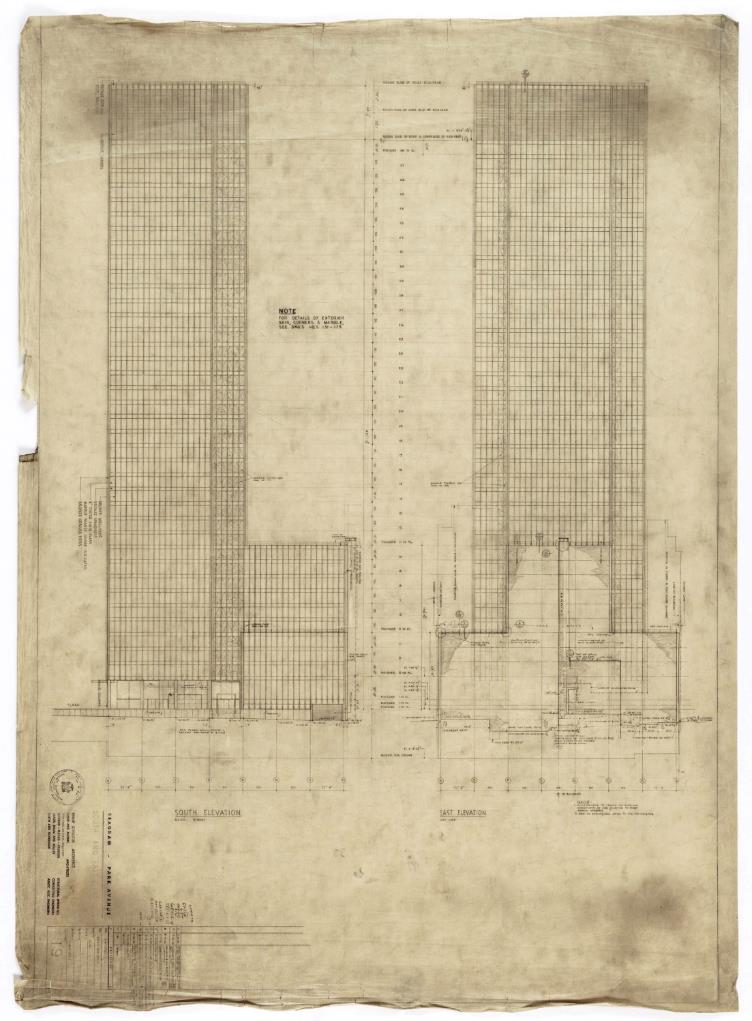 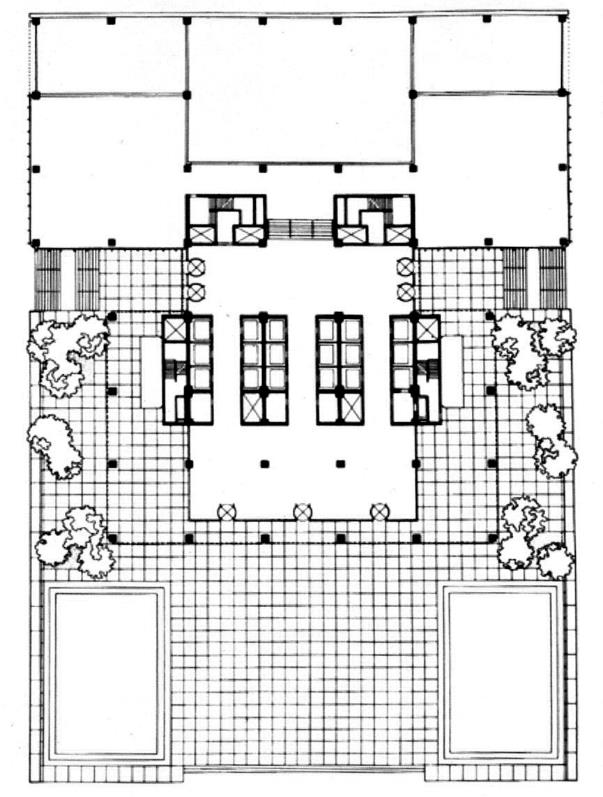 [Speaker Notes: Structure comprised of 2 parts
Main tower
And rear low-rise
Up until recently, housed the famous Four Seasons Restaurant]
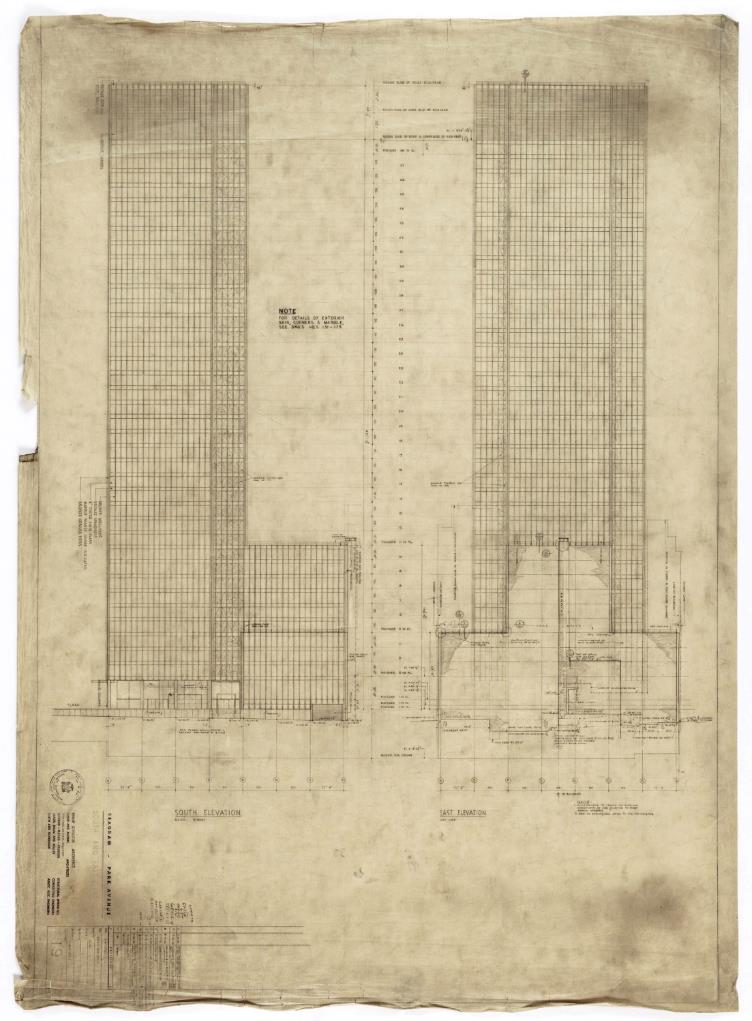 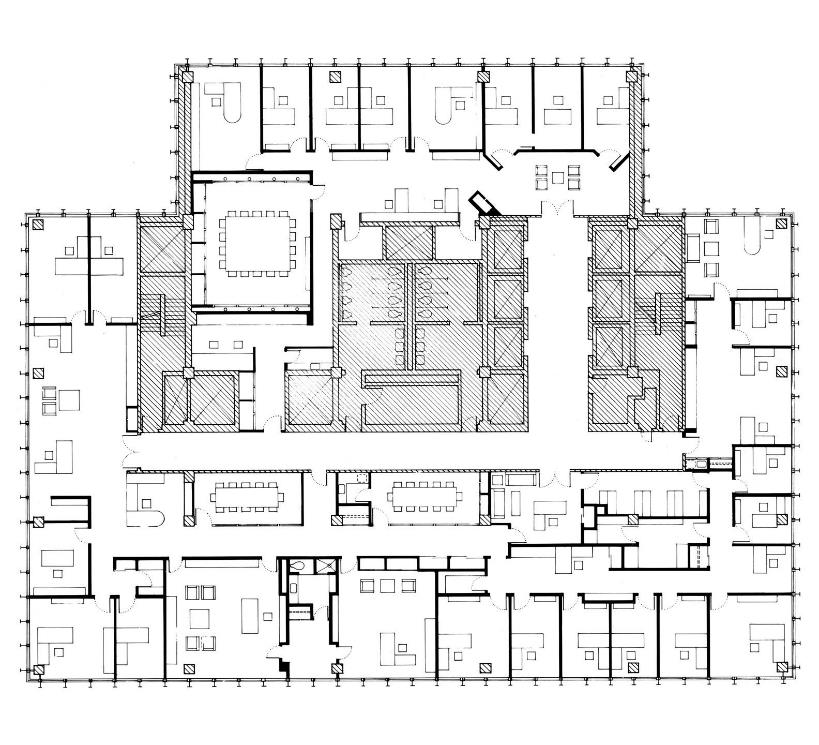 [Speaker Notes: More detailed view of the typical plan of the tower
Of course, corner offices dedicated to more senior positions
Notice the tower’s cores towards the upper half of the plan – in most towers, these will largely dictate and constrain the kinds of possible spaces throughout]
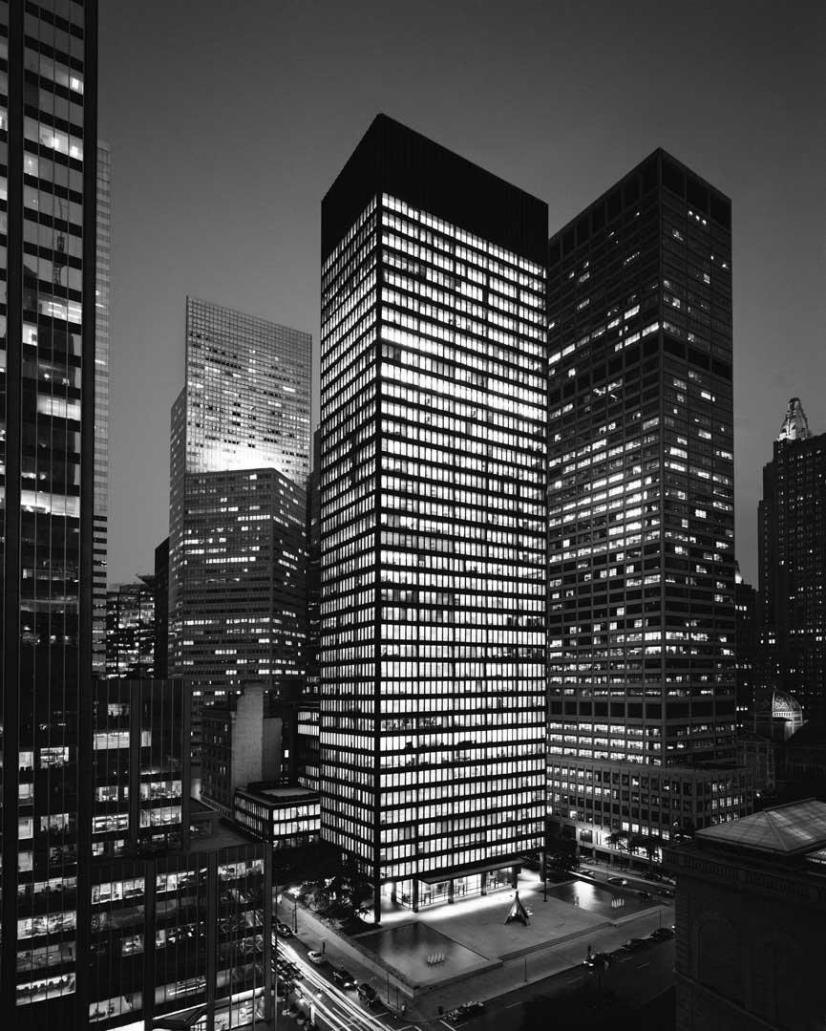 Seagram Building, 375 Park Ave, New York City (1958)
w/ Philip Johnson
[Speaker Notes: - A lot of copycats, the giveaway is to look for the service floors at the crown, a well as the layout of the front plaza]
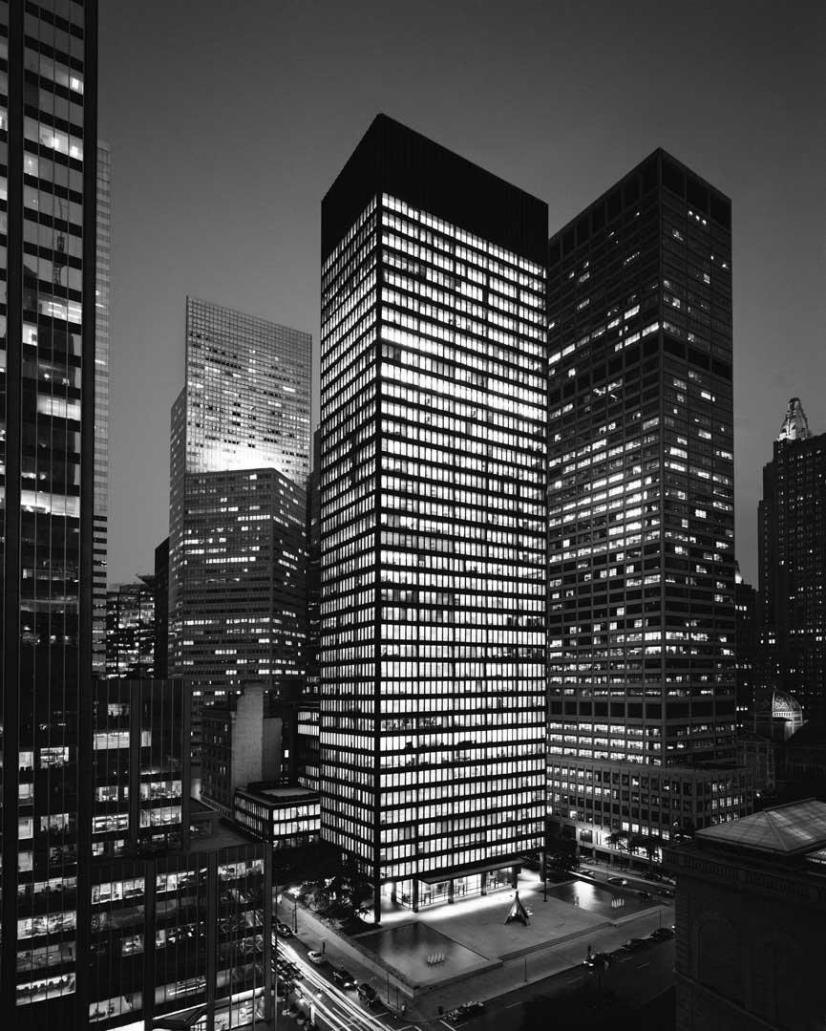 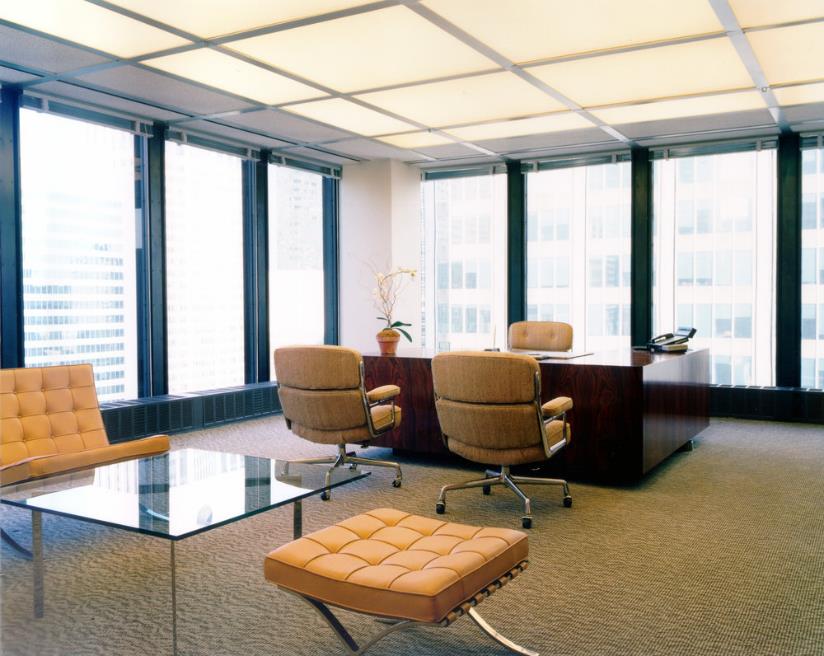 Seagram Building, 375 Park Ave, New York City (1958)
w/ Philip Johnson
[Speaker Notes: Fluorescent full-tile ceilings reinforce ‘floating planes idea’]
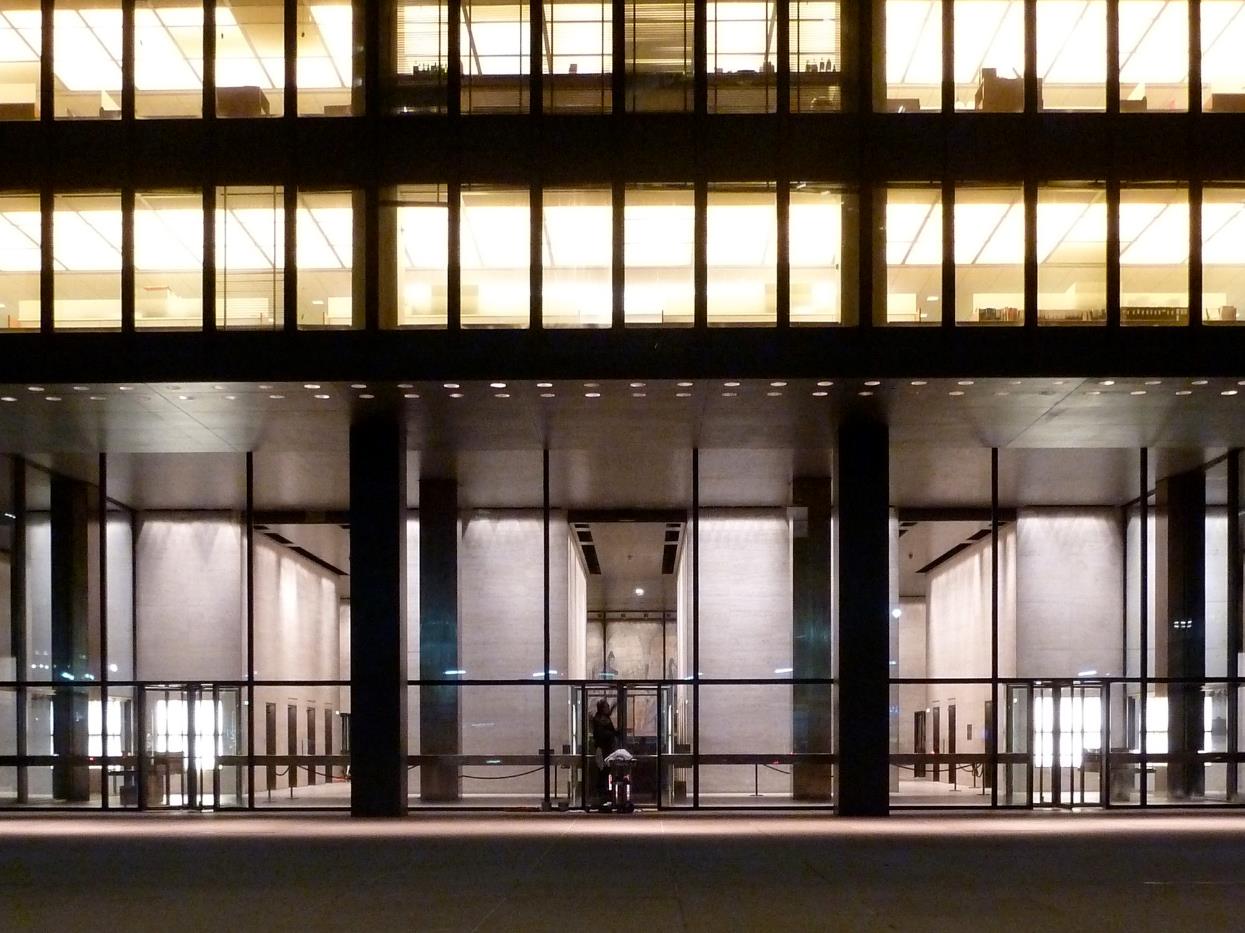 Seagram Building, 375 Park Ave, New York City (1958)
w/ Philip Johnson
[Speaker Notes: Should be thought of as a ‘high-spec’ tower
Amber windows
Rust-colored bronze
Travertine and polished green marble]
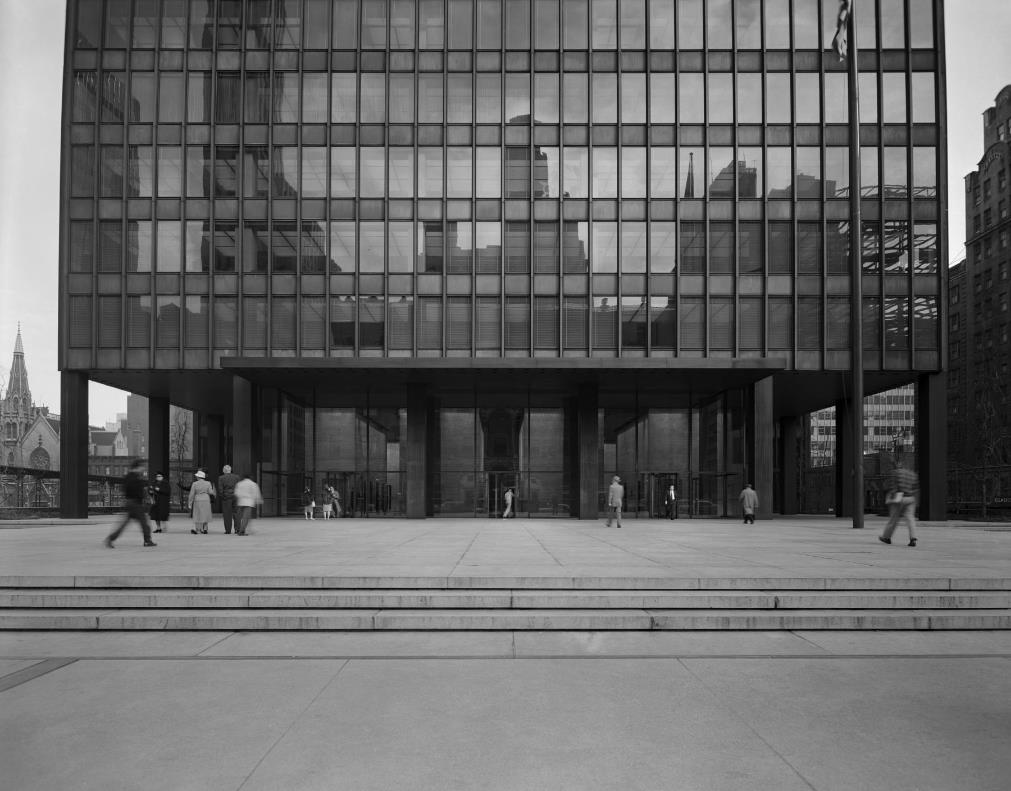 Seagram Building, 375 Park Ave, New York City (1958)
w/ Philip Johnson
[Speaker Notes: Decorative aspects
Attached extrusions on outer envelope
Not structural, but aesthetic
The idea that machine production had aesthetic merit on its own
Similar plinth as BCN Pavilion (travertine)
One of the most important aspects of this building however is what ‘isn’t there’… the plaza]
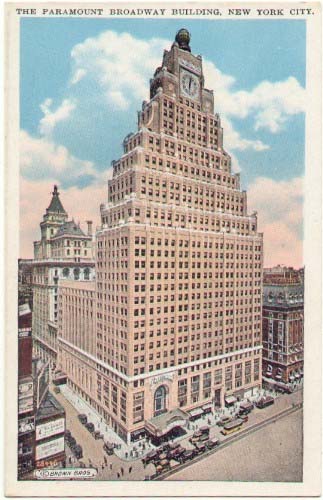 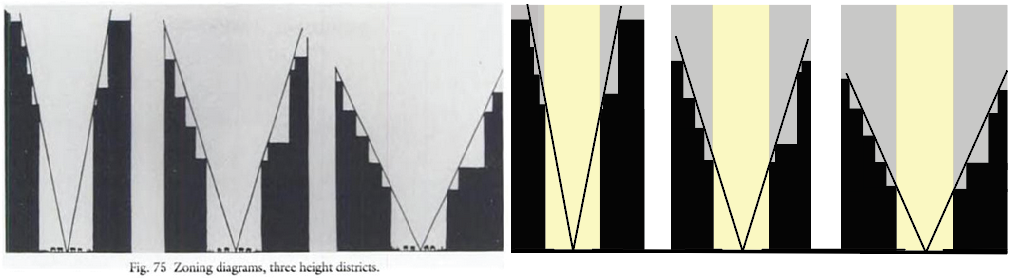 [Speaker Notes: Revision of 1916 zoning law, into 1961 new zoning resolution
Extra height for more public space
Encouraged privately owned public space to open up the densification of urban development
Changed the ‘image’ of the NYC skyline to what we see today]
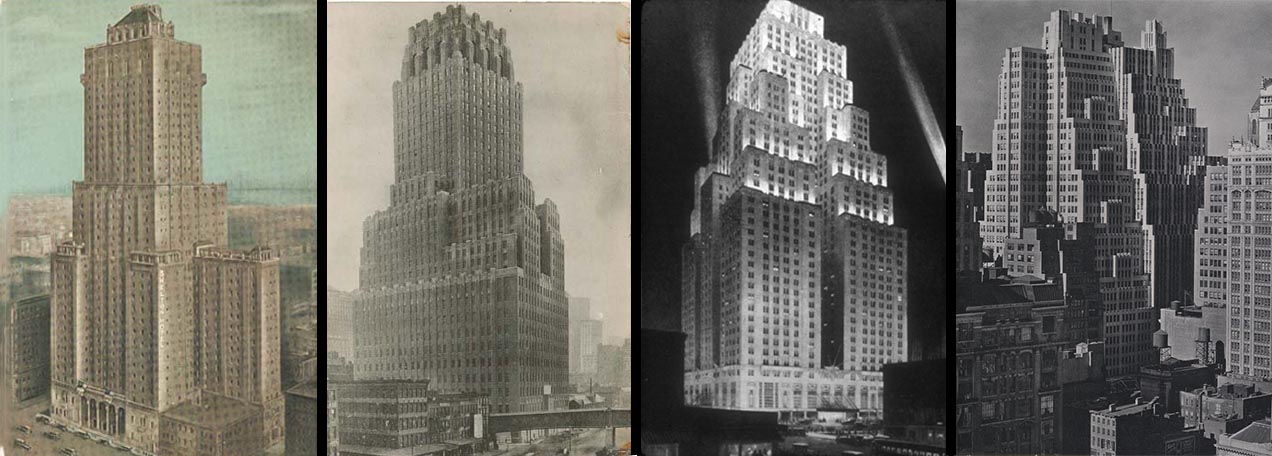 [Speaker Notes: - Examples of the ‘ziggurat’ or ‘wedding-cake’ style skyscraper that dominated early city building in the US]
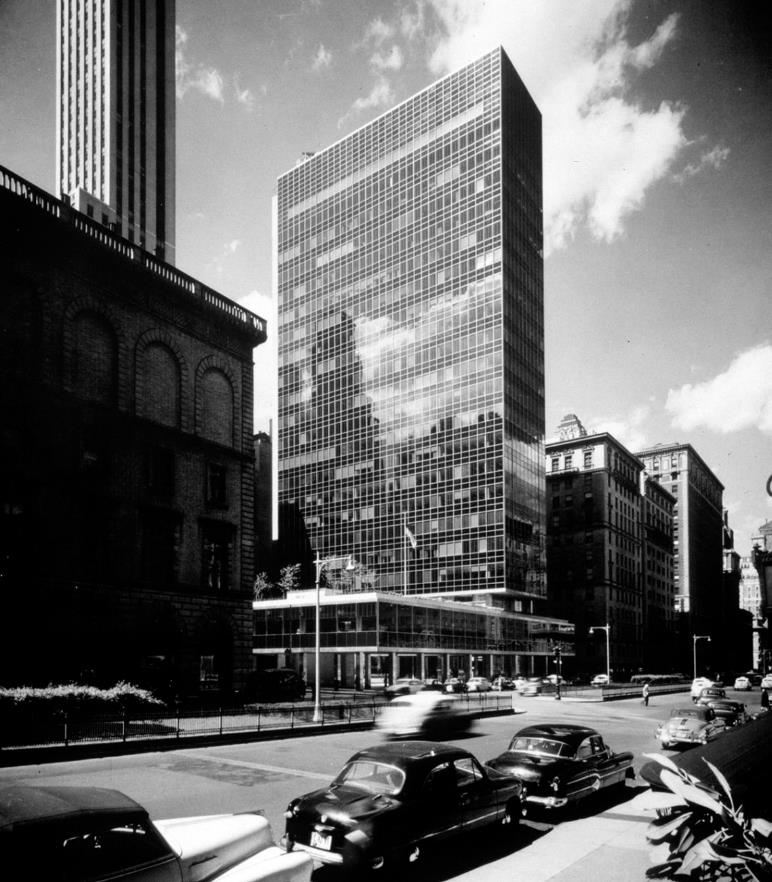 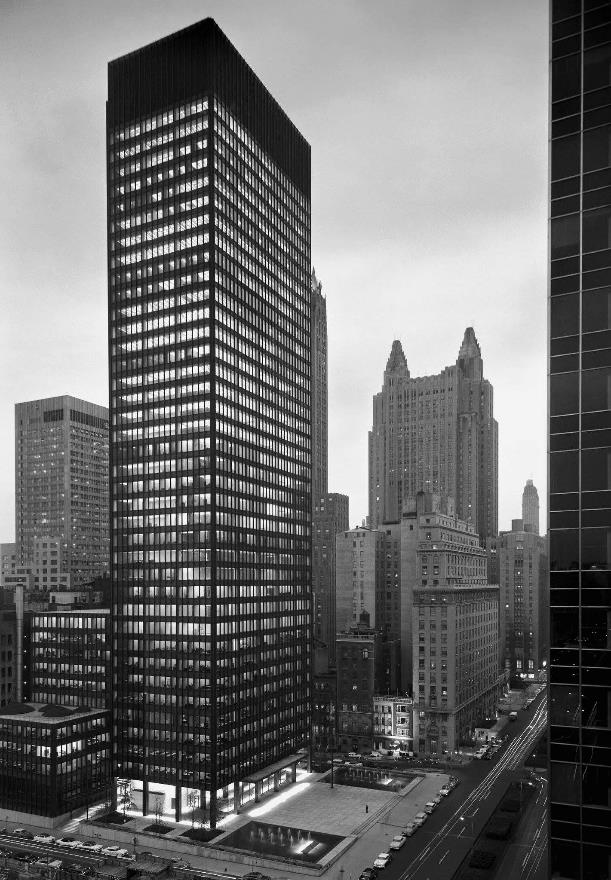 SOM, Lever House, 390 Park Ave, New York City (1982)
Seagram Building, 375 Park Ave, New York City (1958)
w/ Philip Johnson
[Speaker Notes: - Lever House by SOM (again), a variation of ‘offering’ public space for additional building height]
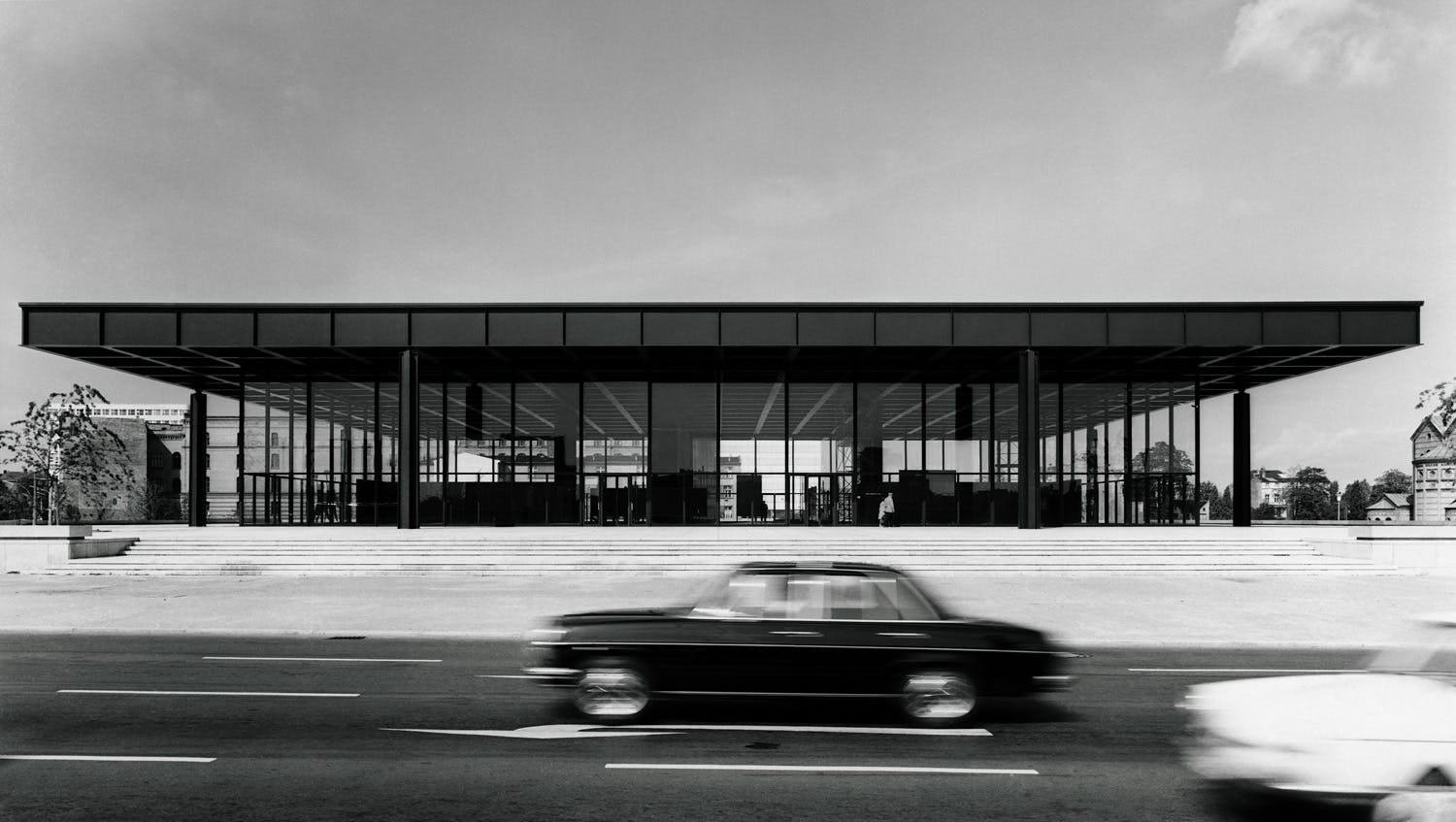 Neue Nationalgalerie, Berlin, Germany (1968)
The New National Gallery
[Speaker Notes: Nationalgalerie [1968]
Design of a gallery dedicated to 20th century art
Last work before passing in 1969]
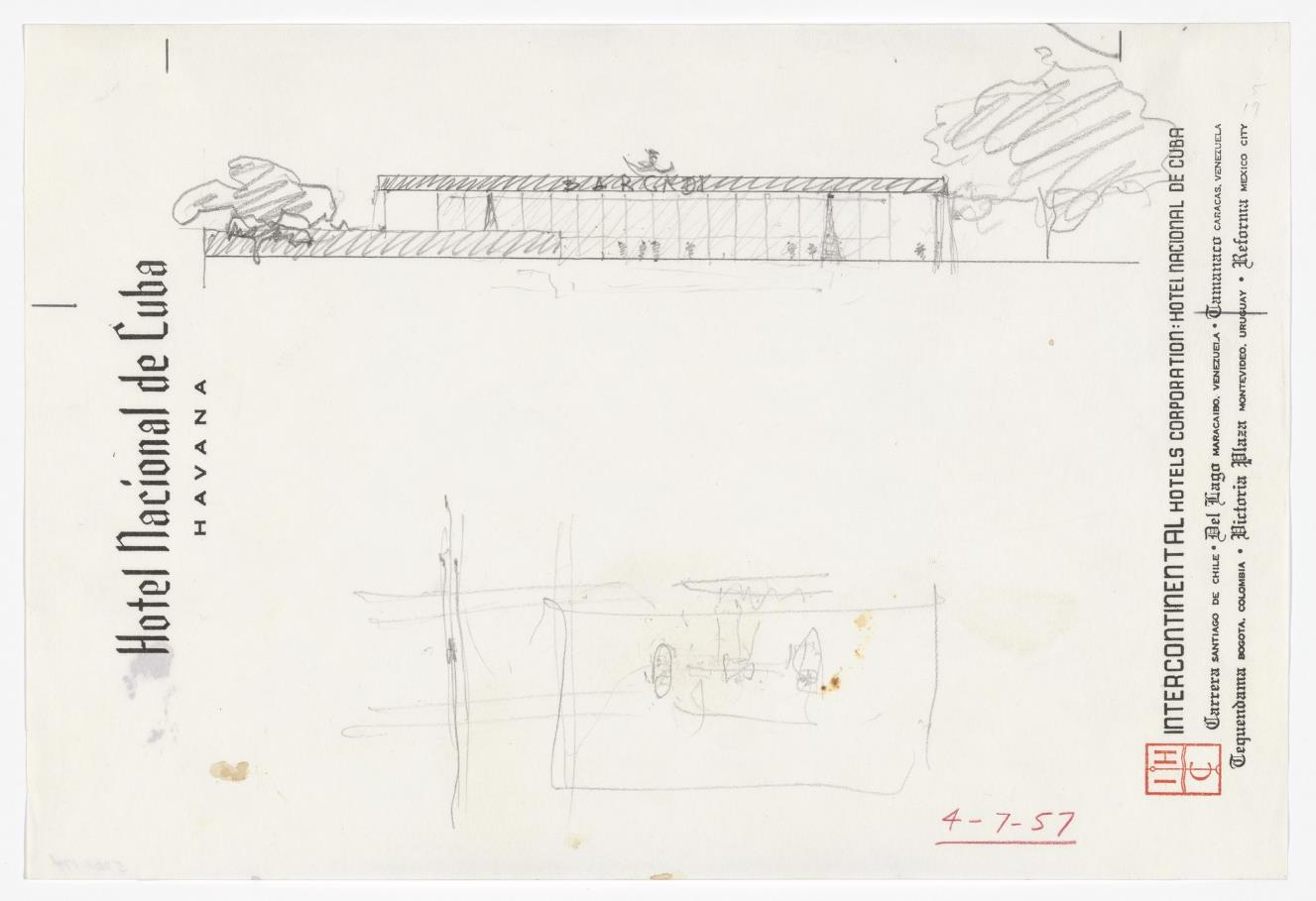 Verwaltungsgebäude Ron Bacardi, Santiago de Cuba, Cuba (1957 - 60)
Administration Building for Bacardi Rum
[Speaker Notes: The evolution of the Nationalgalerie reveals Mies’ quintessential approach to architecture as the design of universal forms
Originally the design for Bacardi Rum’s headquarters in Santiago de Cuba, but was never initiated because of the Cuban Revolution
The Bacardi family’s assets were seized in 1960
Well-known that Bacardi had commissioned Mies to design an ‘office without walls’
Site-specificity not at all a principal concern]
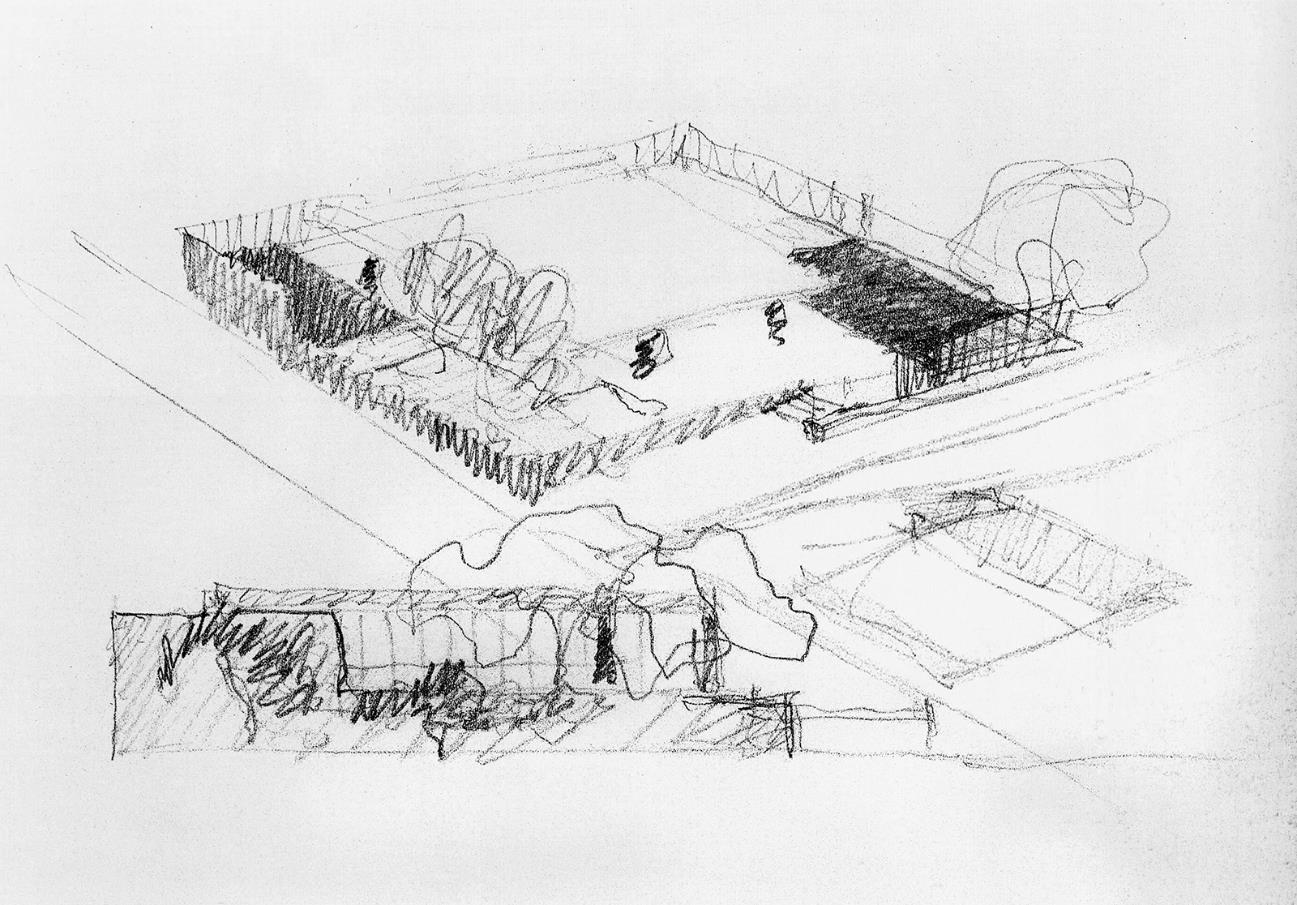 Verwaltungsgebäude Ron Bacardi, Santiago de Cuba, Cuba (1957 - 60)
Administration Building for Bacardi Rum
[Speaker Notes: - Sketches of Bacardi headquarters]
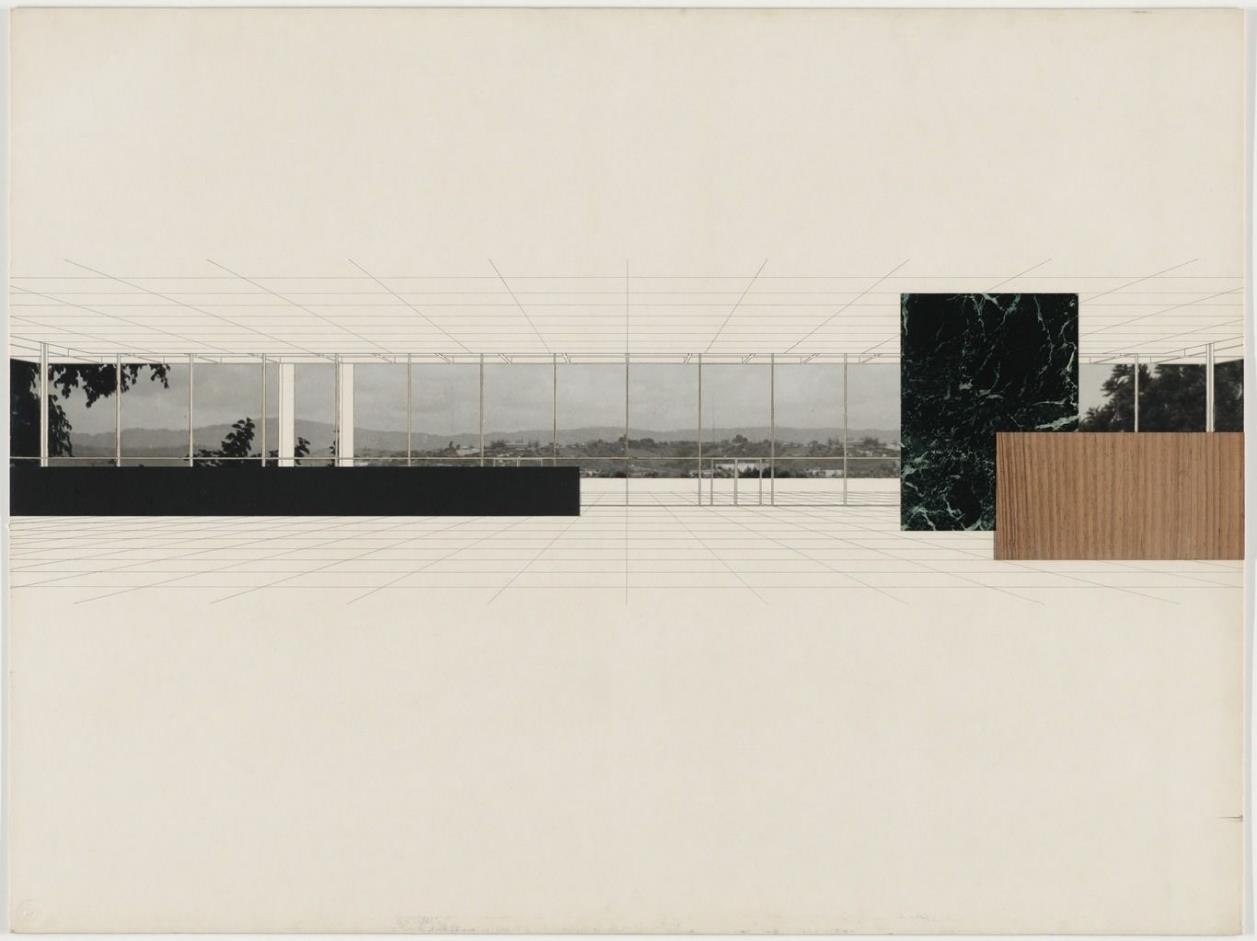 Bacardi Administration Building, Santiago de Cuba, Cuba (1957)
[Speaker Notes: Interior rendering of Bacardi]
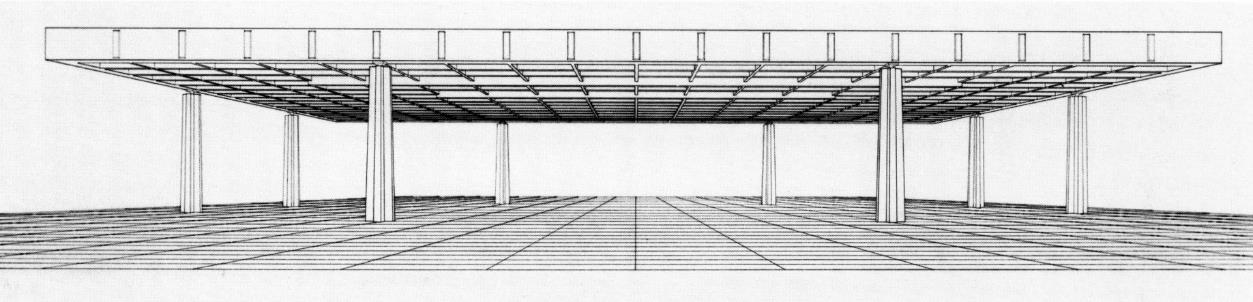 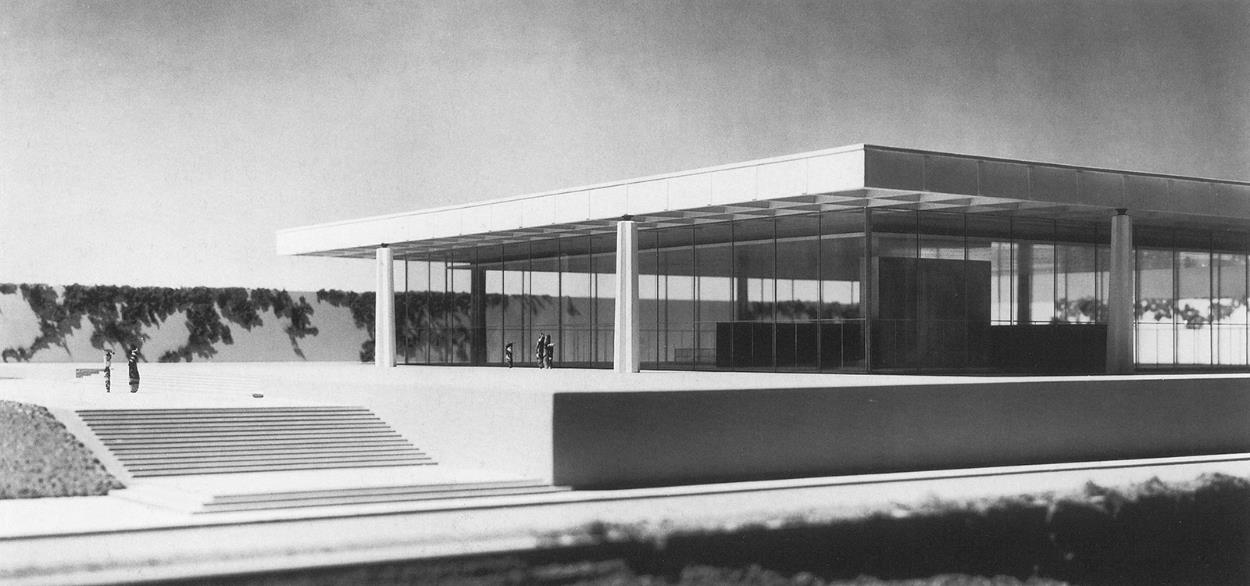 Verwaltungsgebäude Ron Bacardi, Santiago, Cuba (1957 - 60)
Administration Building for Bacardi Rum
[Speaker Notes: Careful placement of the columns
Don’t touch corners, emphasizing expansion of the horizontal ‘floating’ plane, rather than static stability
Infinite planes
Almost 30 feet in height]
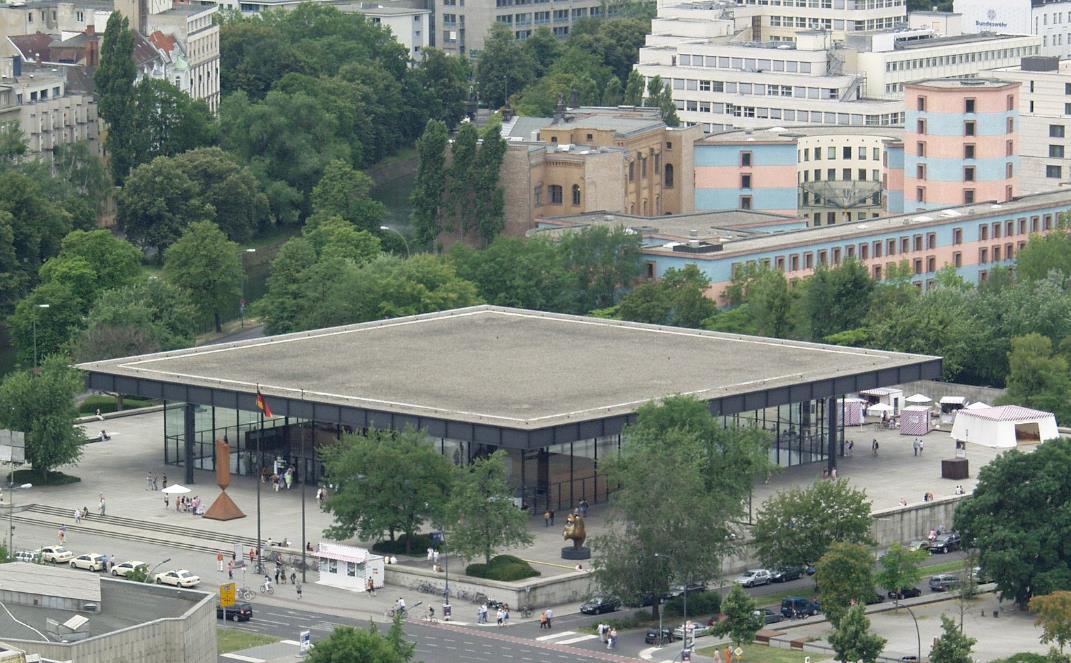 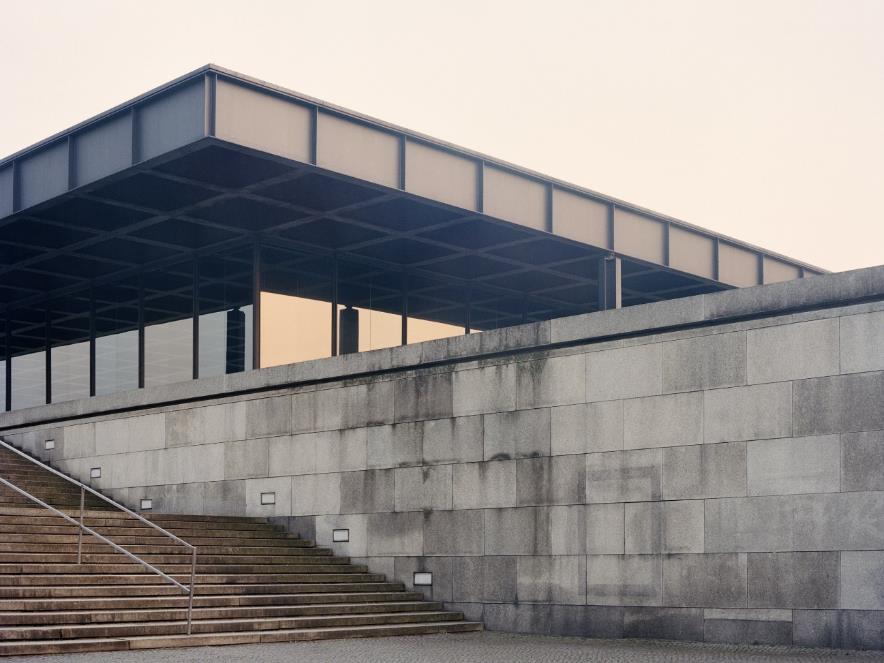 Verwaltungsgebäude Ron Bacardi, Santiago, Cuba (1957 - 60)
Administration Building for Bacardi Rum
[Speaker Notes: - General views, showing changing grade of site looking at various staircase processions]
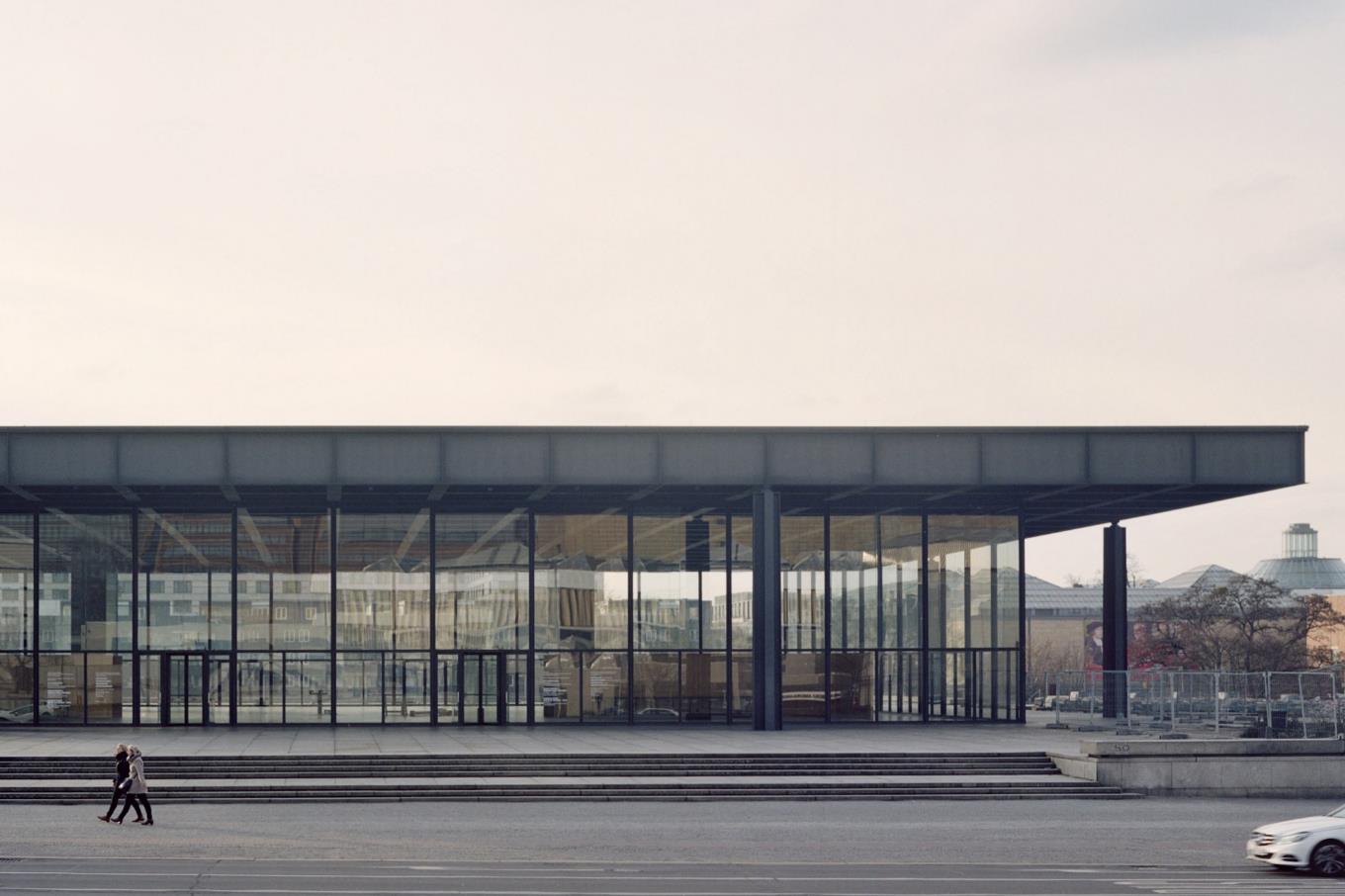 Neue Nationalgalerie, Berlin, Germany (1968)
The New National Gallery
[Speaker Notes: Comparison with this building to those of IIT, this one is far more important – has a civic purpose
Hence the large surrounding plaza
Can be ‘cut’ without entry into building
Building ‘serves’ the city w/o entrance]
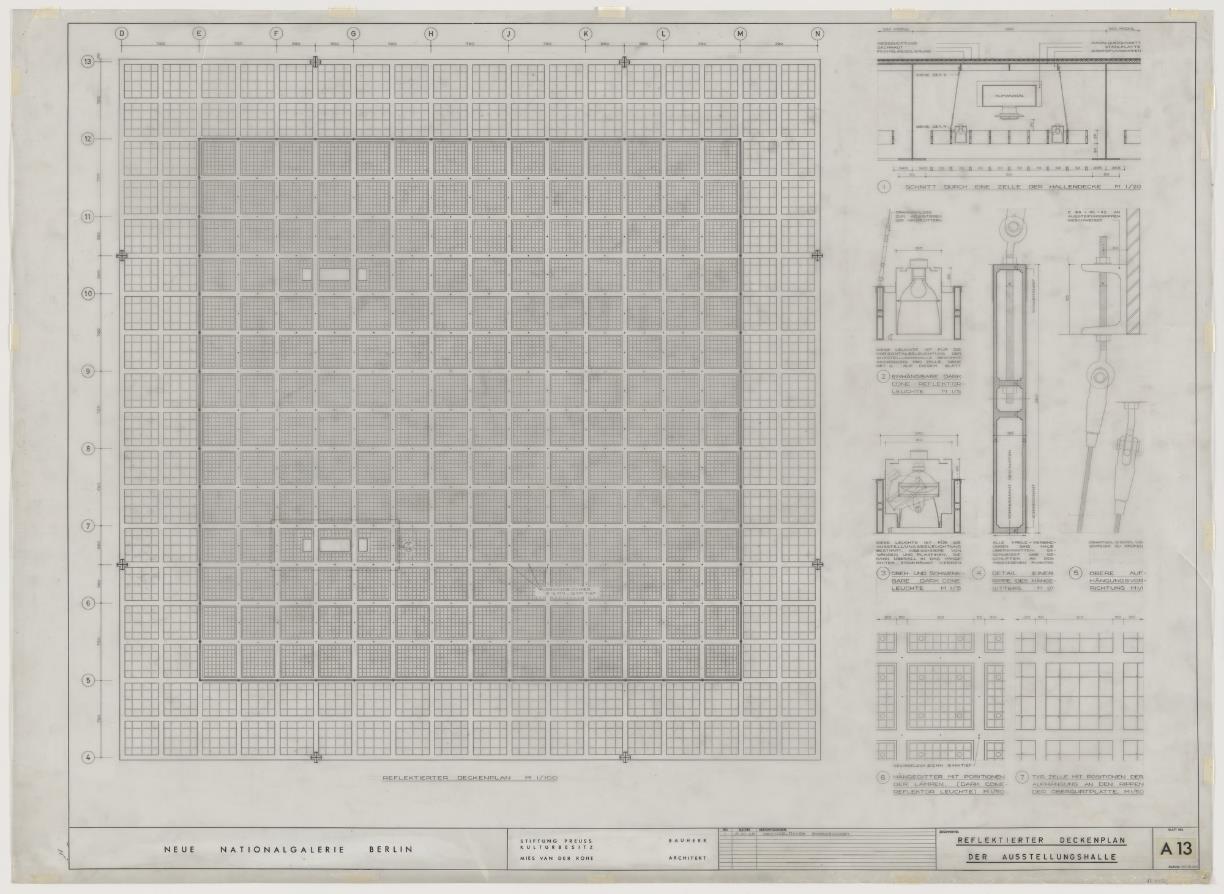 Neue Nationalgalerie, Berlin, Germany (1968)
The New National Gallery
[Speaker Notes: RCP
Ceiling grid of about 12 ft
Clear span across
Just over 200’ span]
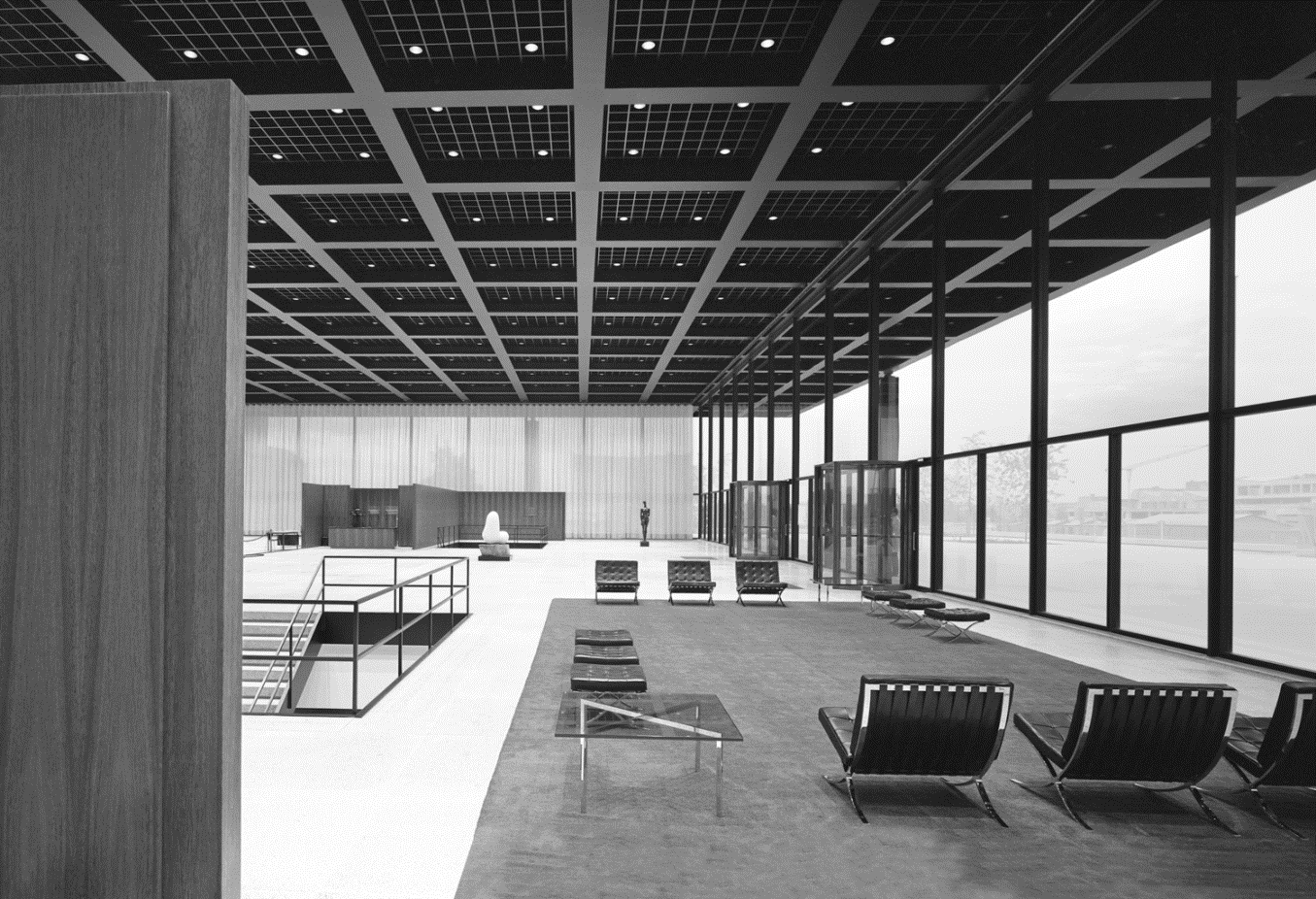 Neue Nationalgalerie, Berlin, Germany (1968)
The New National Gallery
[Speaker Notes: Lower floor is mainly for permanent collection, while the upper floor is for rotating exhibitions
Upper not meant to be entirely filled
Notice Mies’ Barcelona furniture towards foreground of photo
Lack of full-height walls]
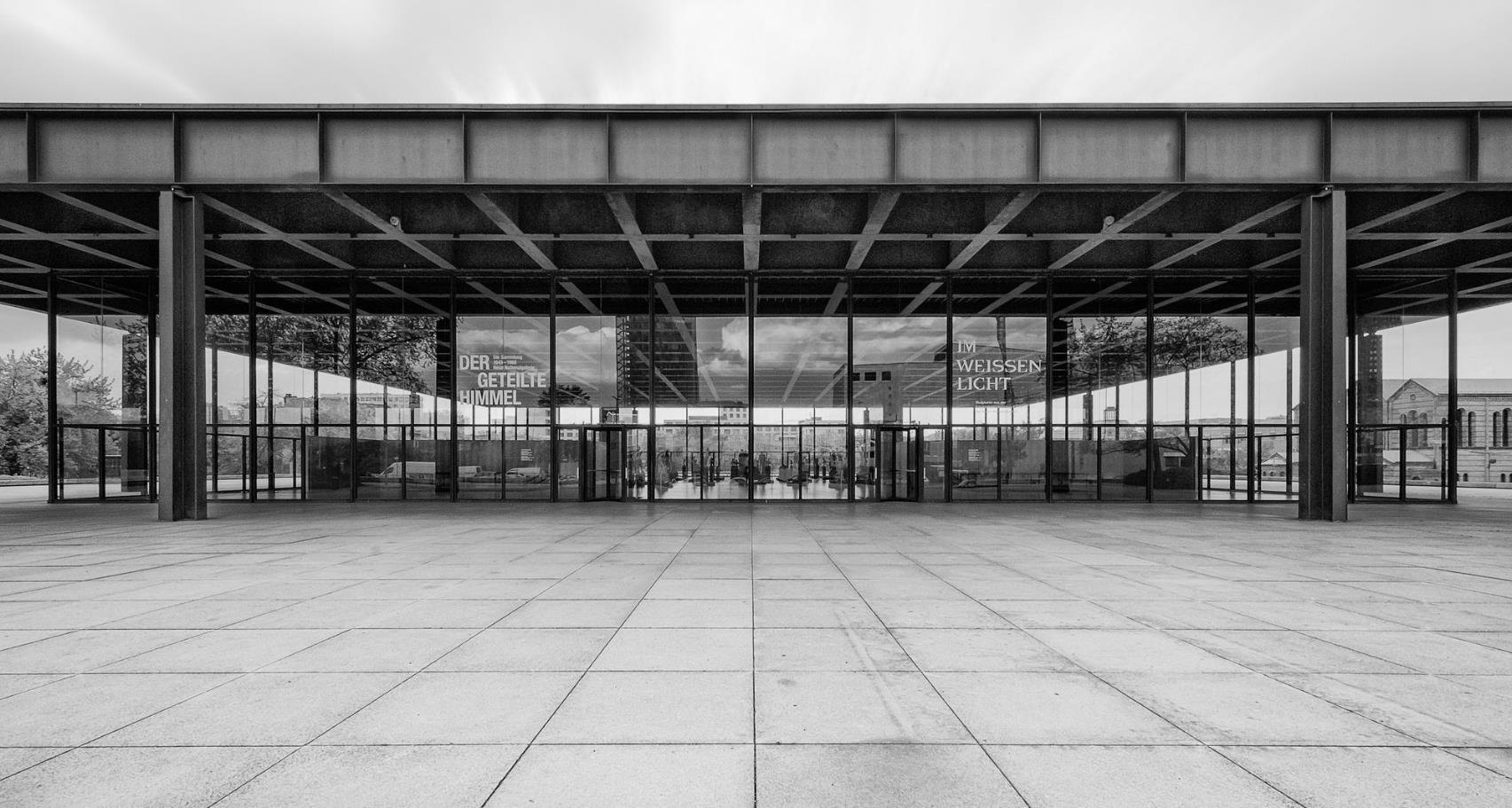 Neue Nationalgalerie, Berlin, Germany (1968)
The New National Gallery
[Speaker Notes: Underside of roof recalls coffered ceiling
And placement of building elevated relative to street, emphasize the palatial quality of the building
Monumentality
In his terms, it was like a ‘temple’
As shown in this photo, when visiting the building in person, easy to see straight-through
Jewel box atop a podium]
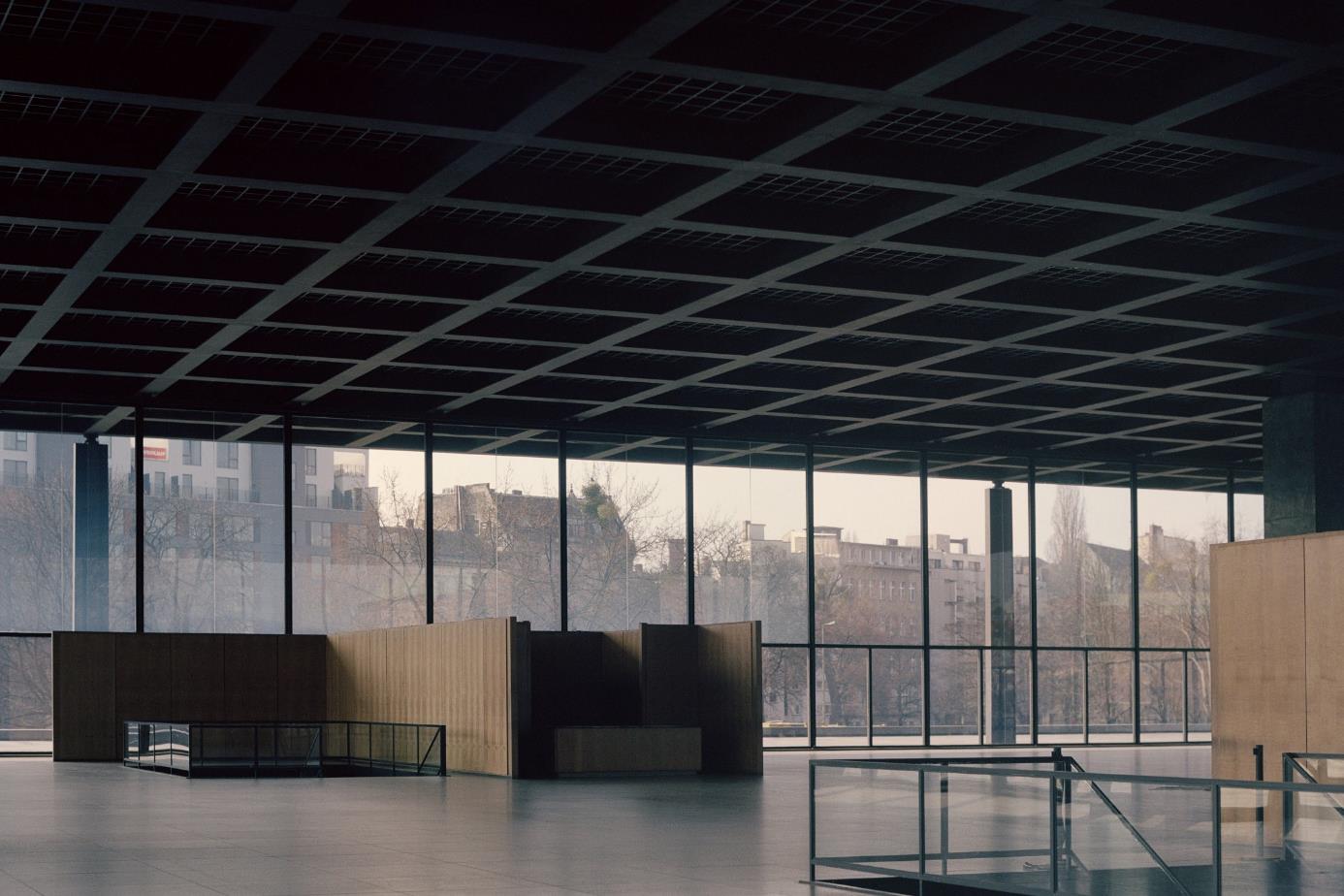 Neue Nationalgalerie, Berlin, Germany (1968)
The New National Gallery
[Speaker Notes: Essentially being a large shed, degrees of internal/external relations
Inside the ground floor of the museum is a kind of controlled landscape, with entrances to basement almost concealed
A reason why Mies’ work epitomized the ‘International Style’ was because it really didn’t matter where his projects were]
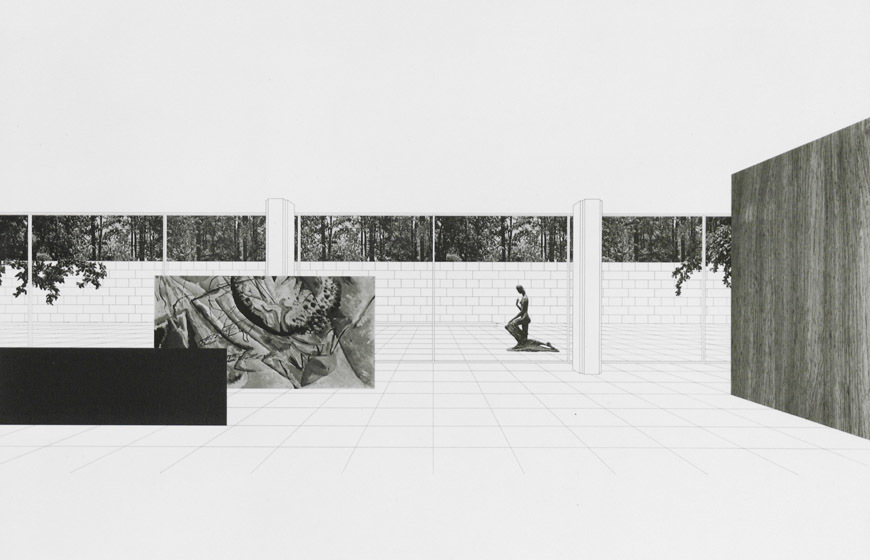 Neue Nationalgalerie, Berlin, Germany (1968)
The New National Gallery
[Speaker Notes: Drawings
Approach to universality of form extended into his renderings as well
Universal concepts in space
That’s not to say he didn’t cater his designs for his clients’ needs, but in many ways, he universalized them
A client’s use for their kitchen or bedroom became a universal problem of living]
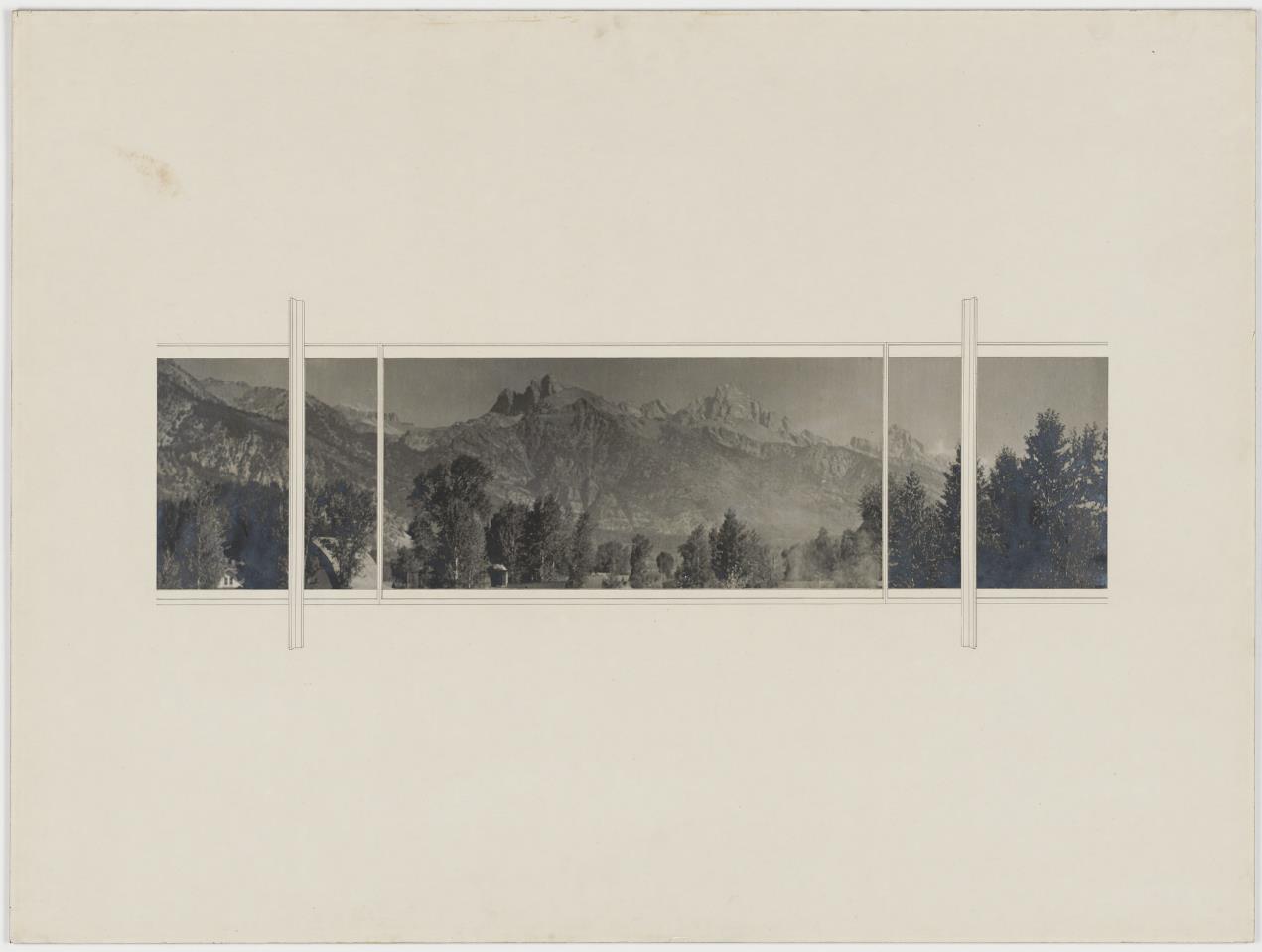 Resor House, Jackson Hole, Wyoming (1943)
[Speaker Notes: - So framing nature wasn’t about how a particular house would frame its particular environment, but about the general, or universal, problem of framing]
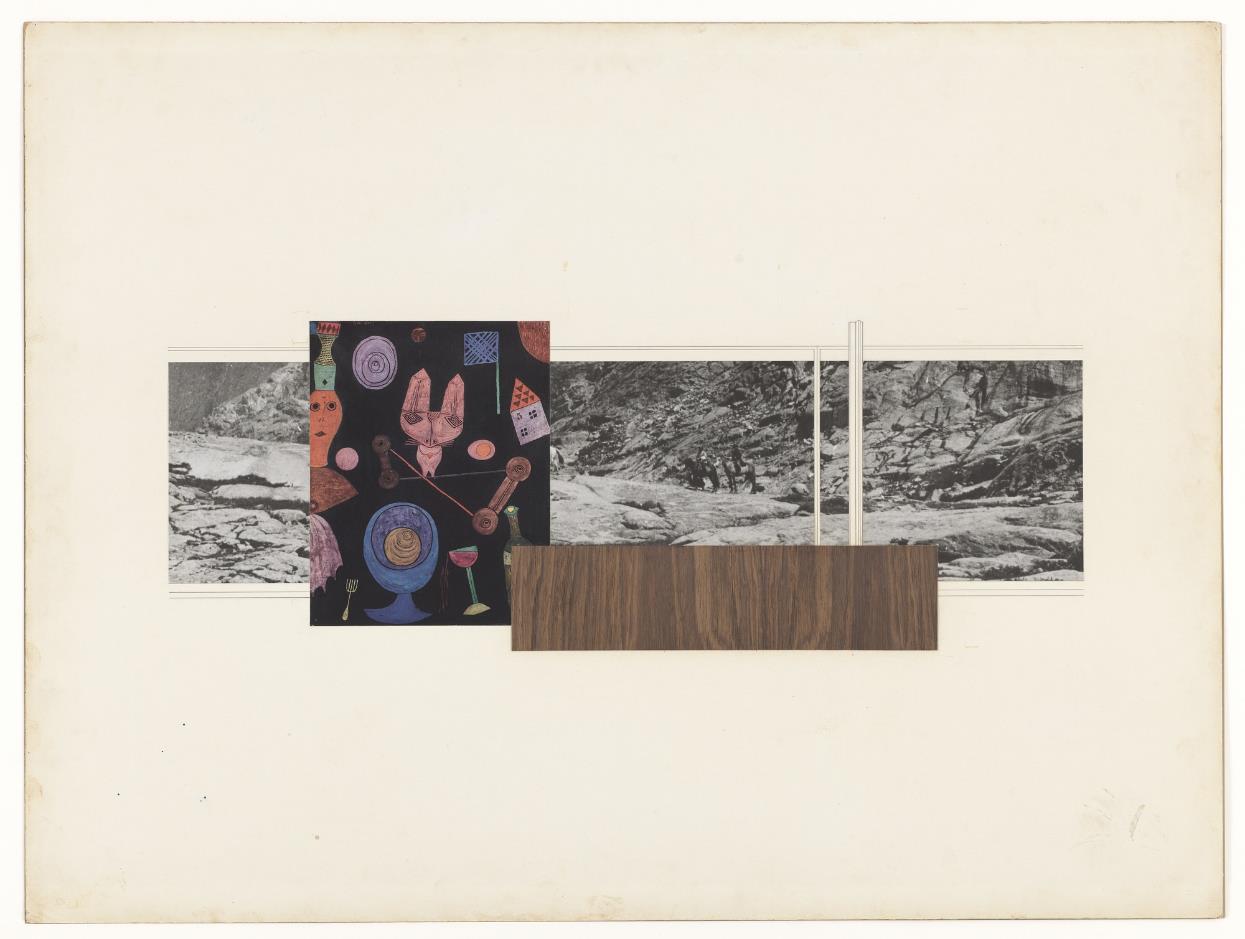 Resor House, Jackson Hole, Wyoming (1943)
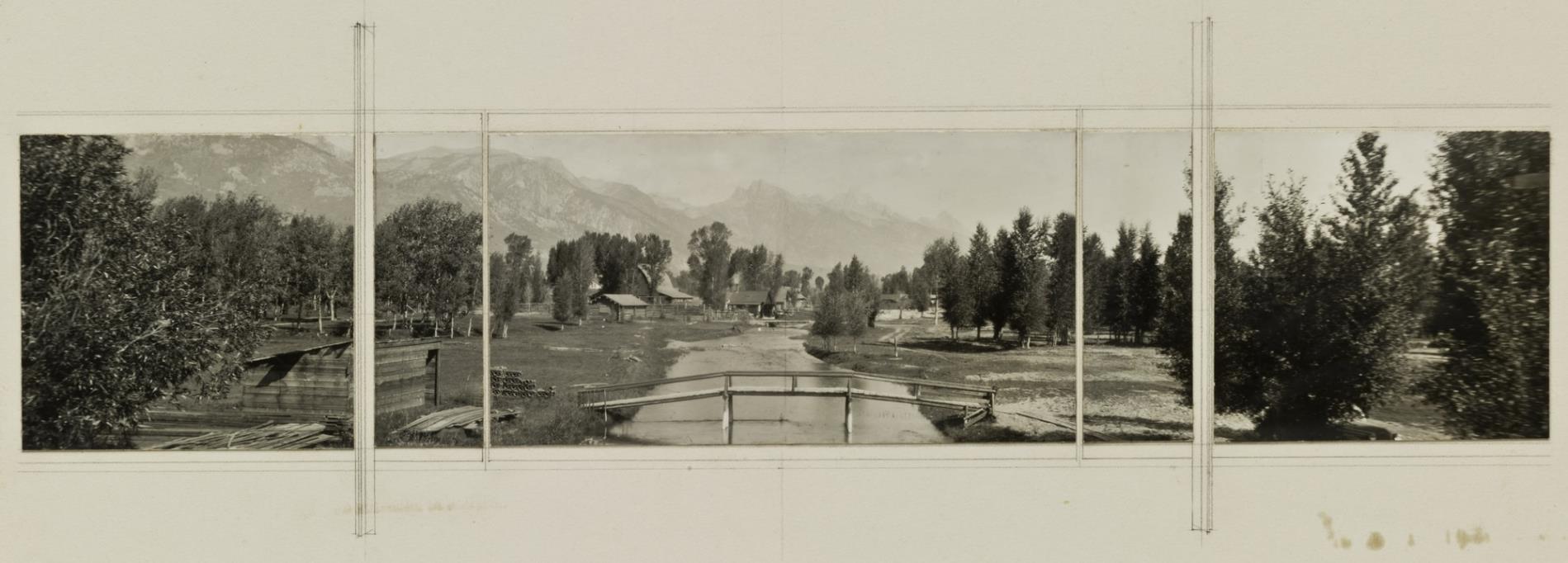 Resor House, Jackson Hole, Wyoming (1943)